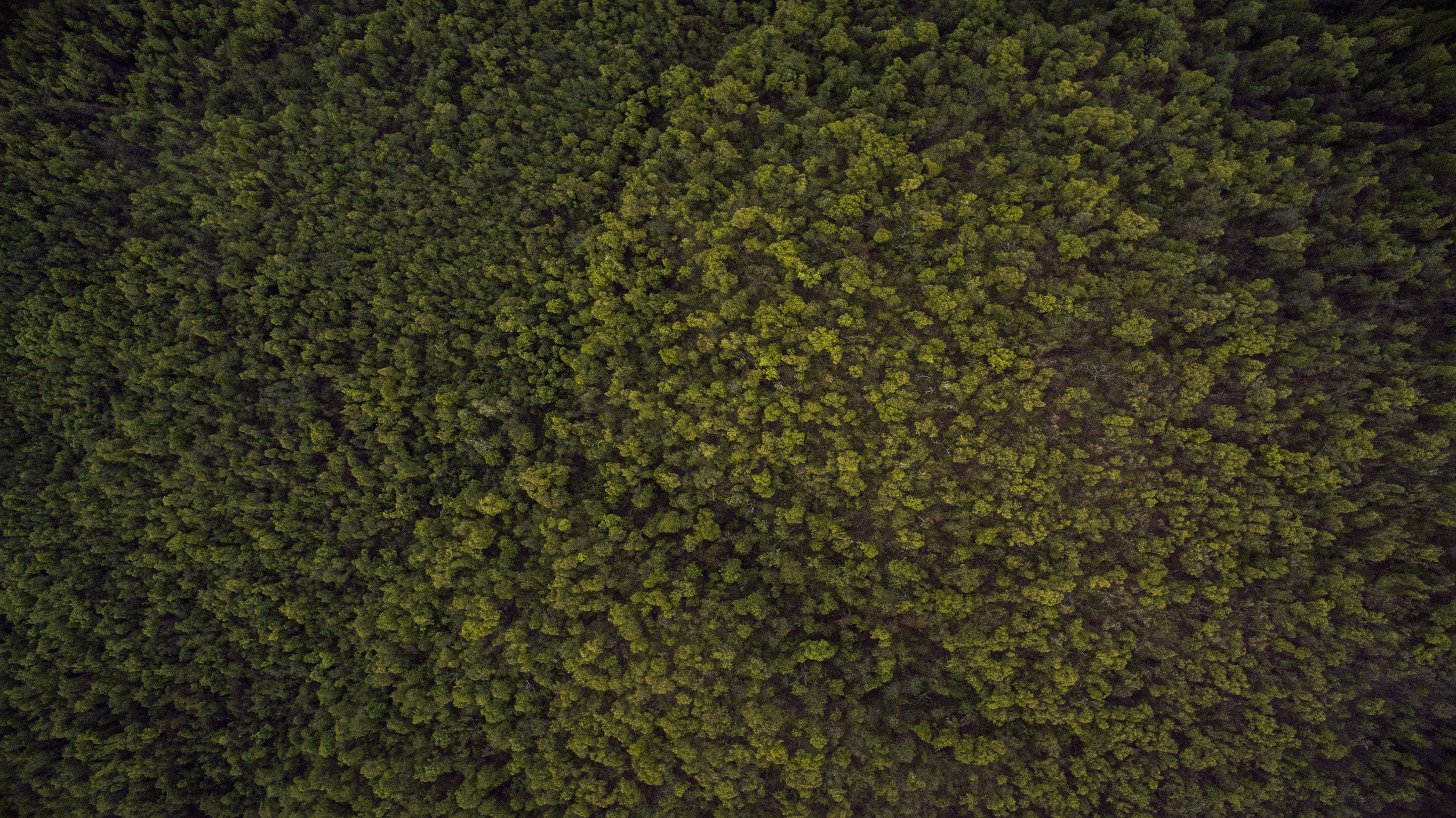 W nadchodzącym roku szkolnym 2024/2025
ogłaszamy nabór do:

TECHNIKUM LEŚNEGOzawód: technik leśnik
symbol cyfrowy zawodu 314301
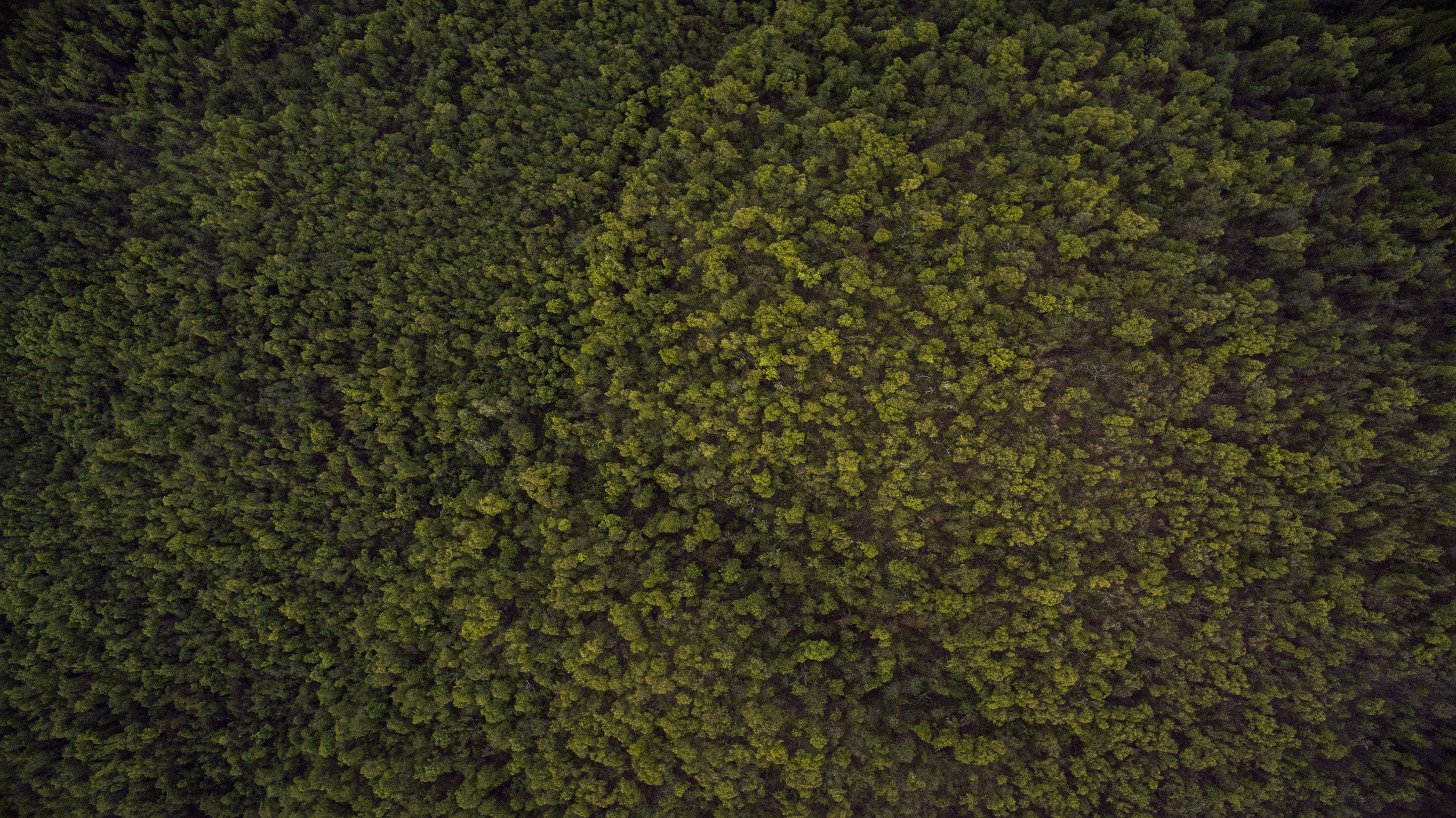 TECHNIK LEŚNIKsymbol cyfrowy zawodu 314301

Technik leśnik – osoba, która zarządza, organizuje i nadzoruje prace z zakresu gospodarki leśnej: nasiennictwa, szkółkarstwa, hodowli, ochrony i użytkowania lasu; dobiera właściwe narzędzia i urządzenia do wykonania określonych prac; sporządza szacunki brakarskie, kieruje zabiegami pielęgnacyjnymi.
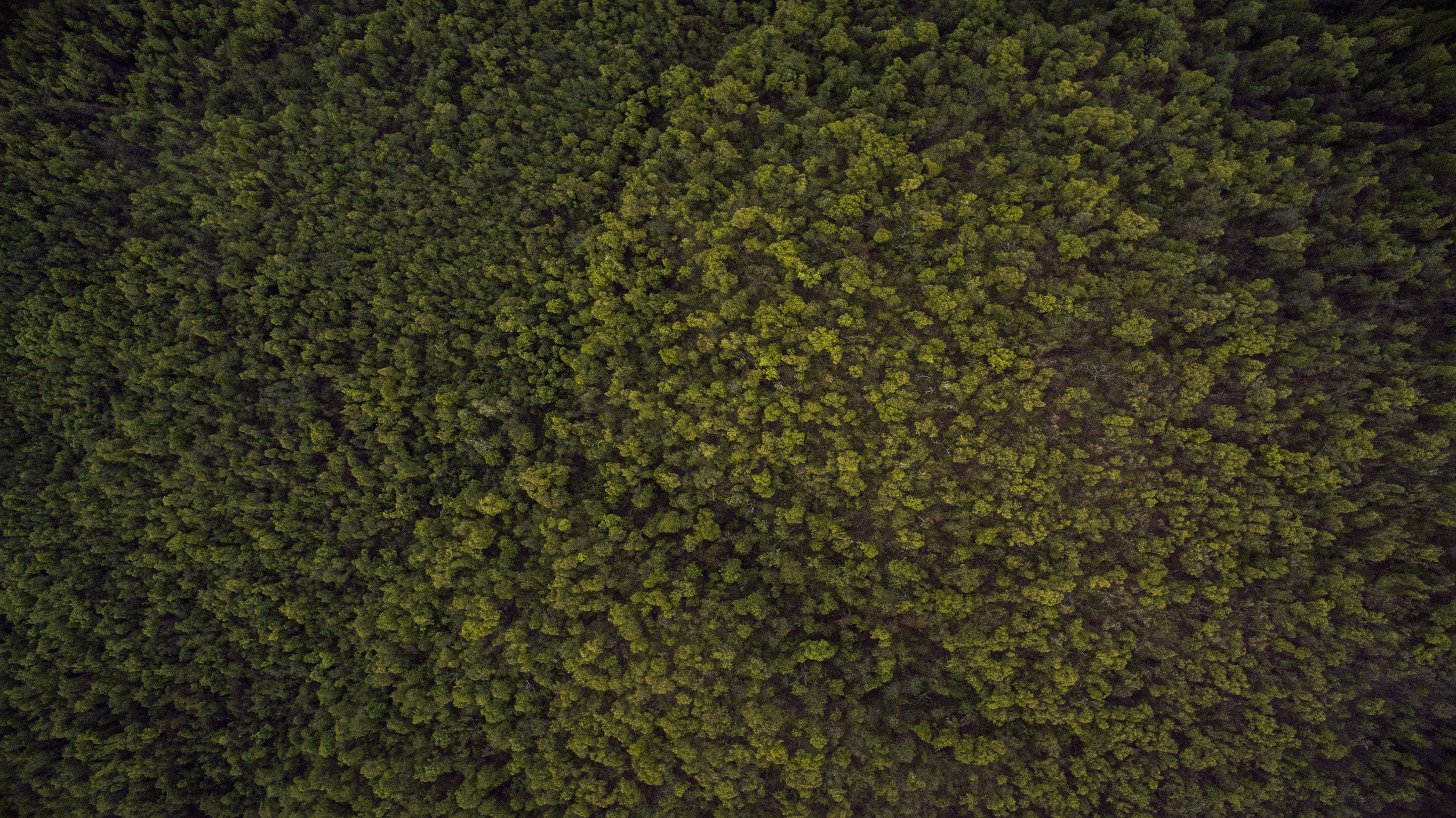 KSZTAŁCENIE W ZAWODZIE TECHNIK LEŚNIK
Nauka w 5-letnim technikum na podbudowie szkoły podstawowej przygotowuje 
do egzaminu zawodowego, który potwierdza uzyskanie tytułu technika leśnika.

Nauczane przedmioty wynikają z charakteru pracy absolwenta. 
Prowadzone są w formie teoretycznej i praktycznej.
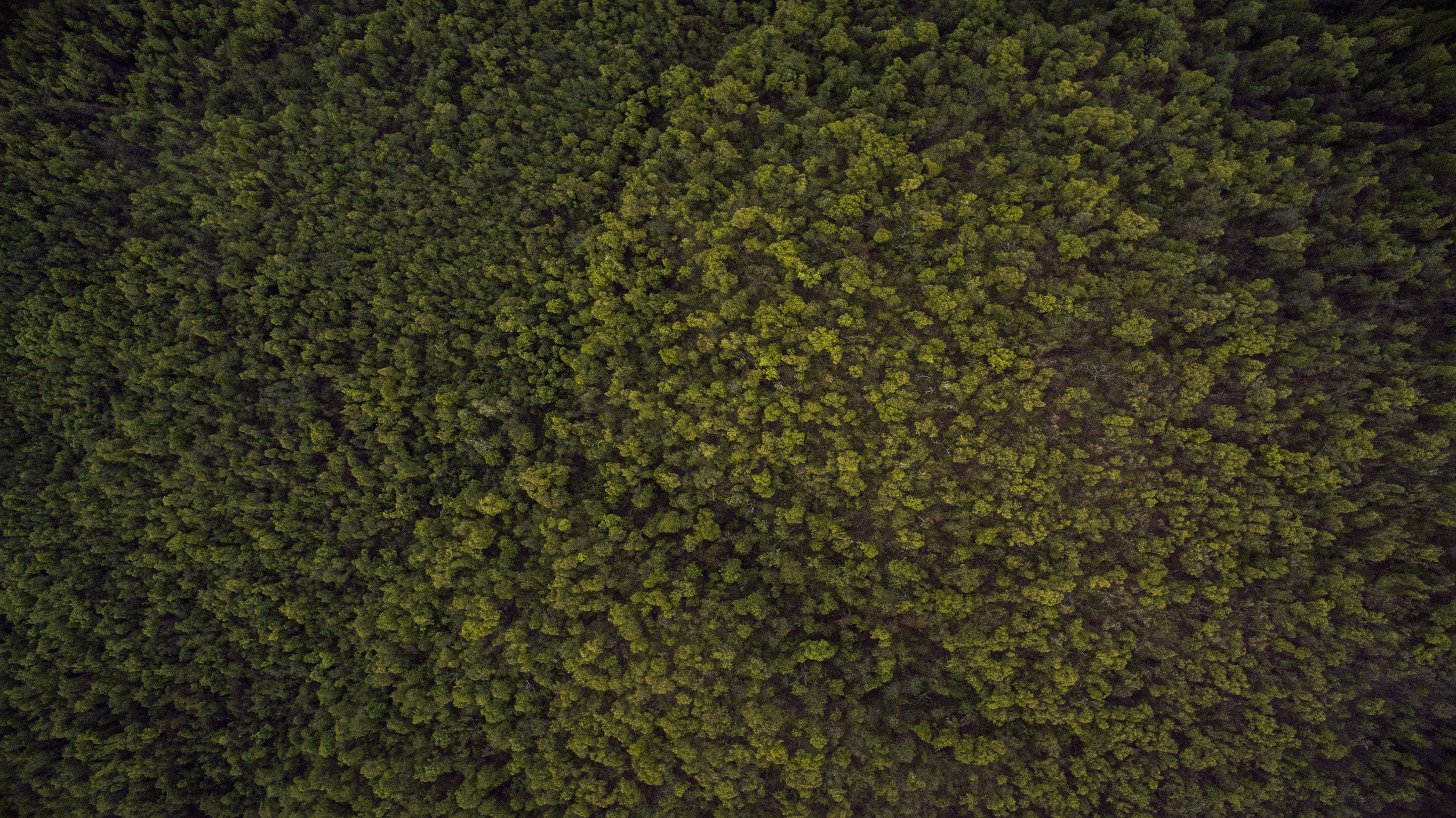 HODOWLA LASU
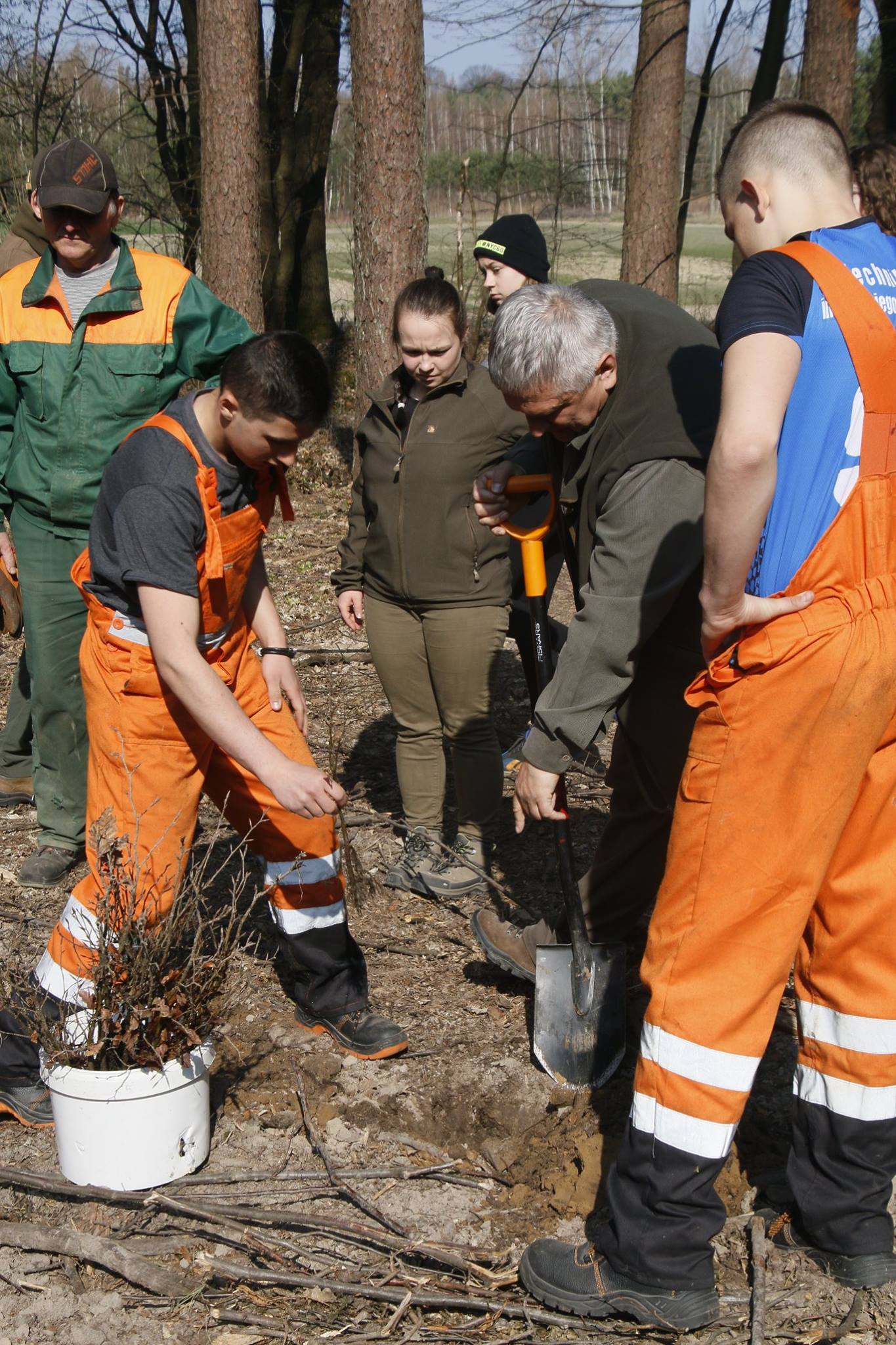 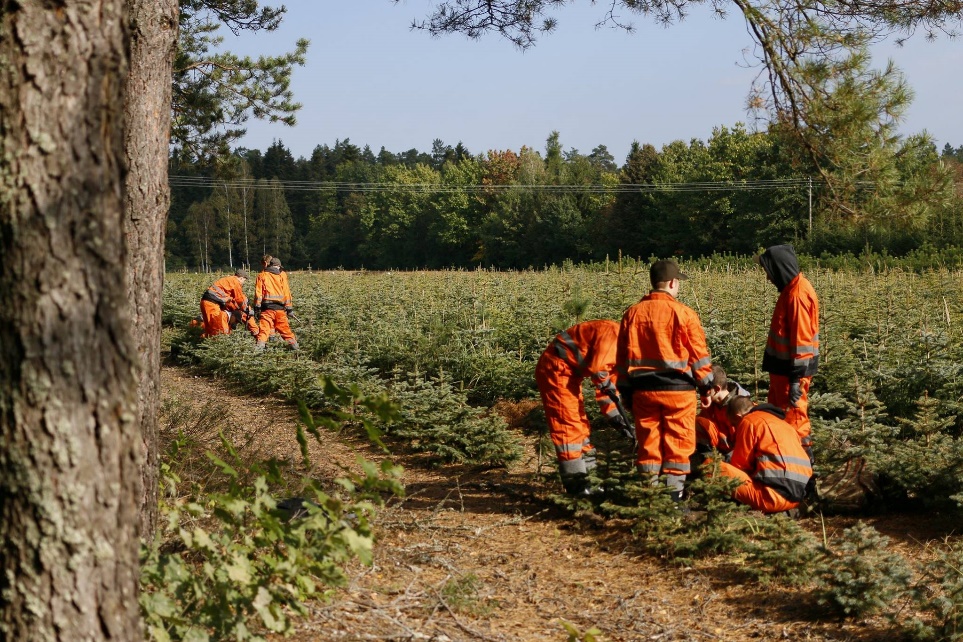 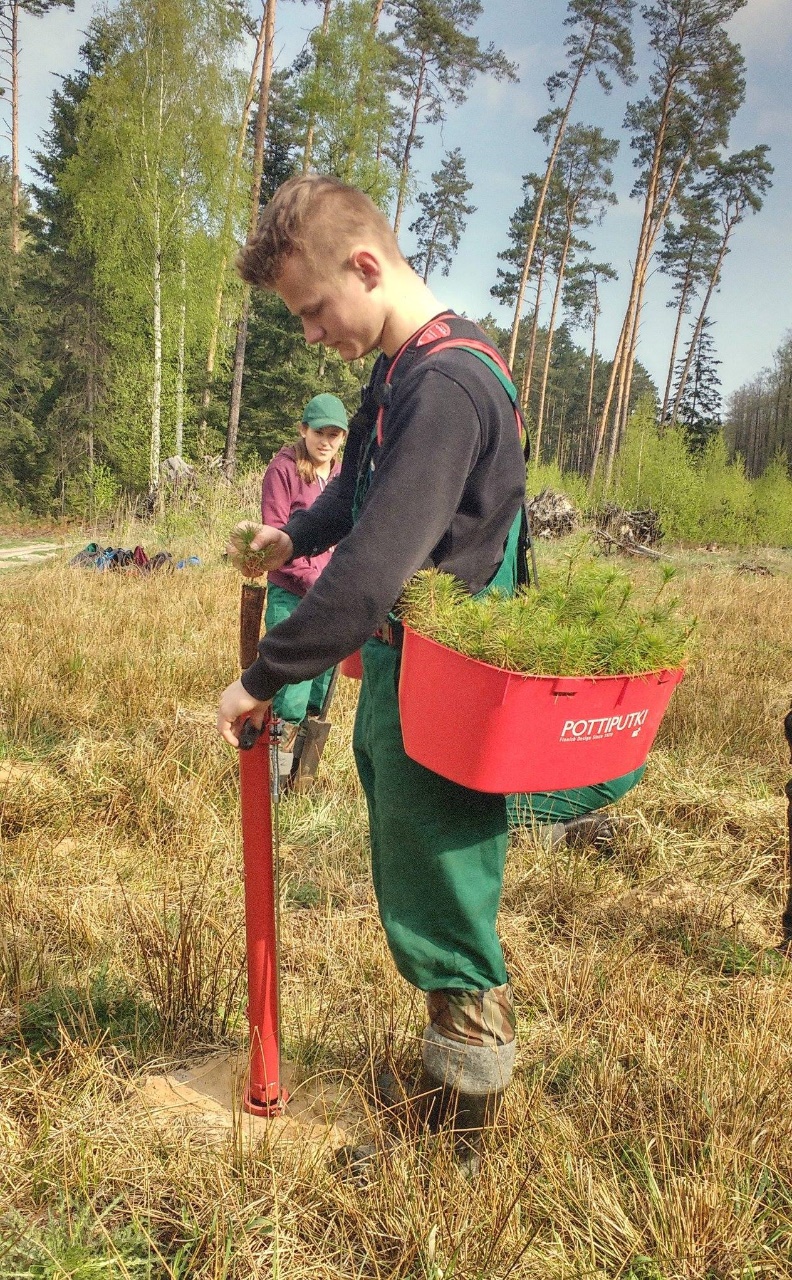 Prace pielęgnacyjne na szkółce leśnej
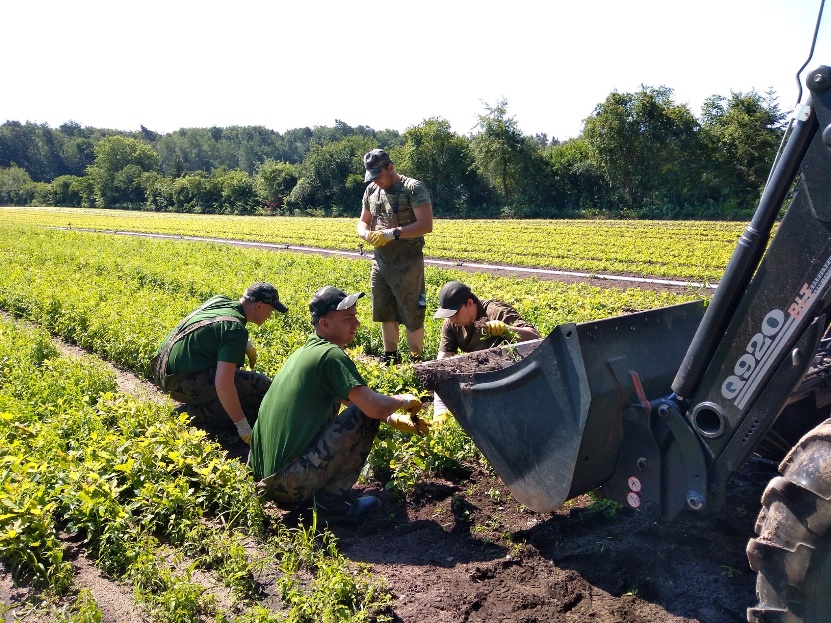 Tradycyjne techniki sadzenia
Wyjmowanie sadzonek
Nowoczesne techniki wykonywania nasadzeń
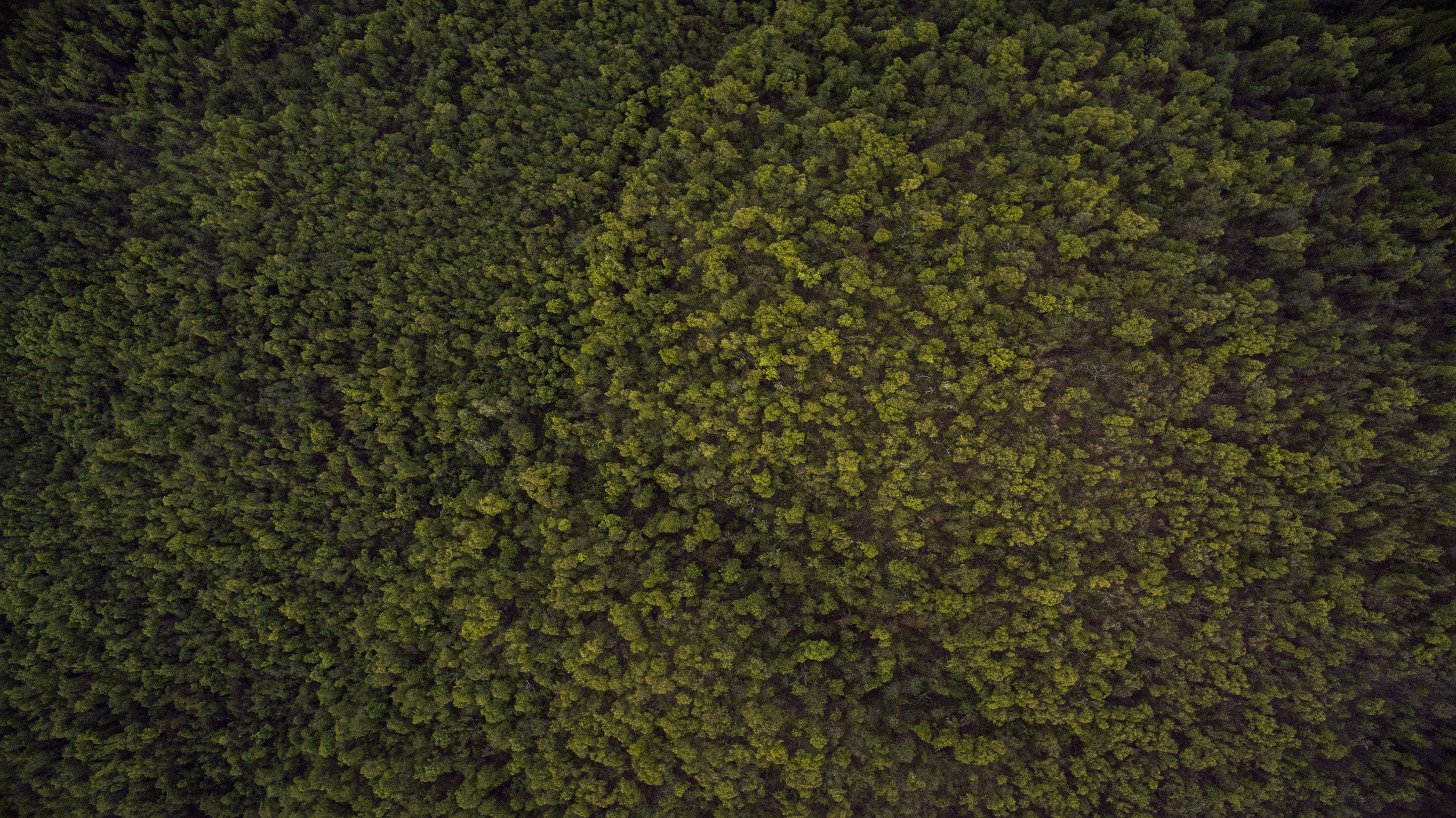 HODOWLA LASU
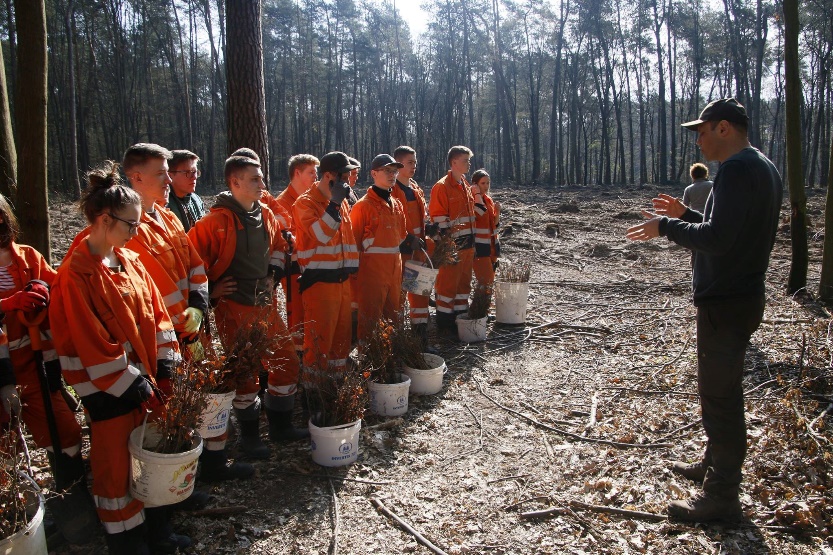 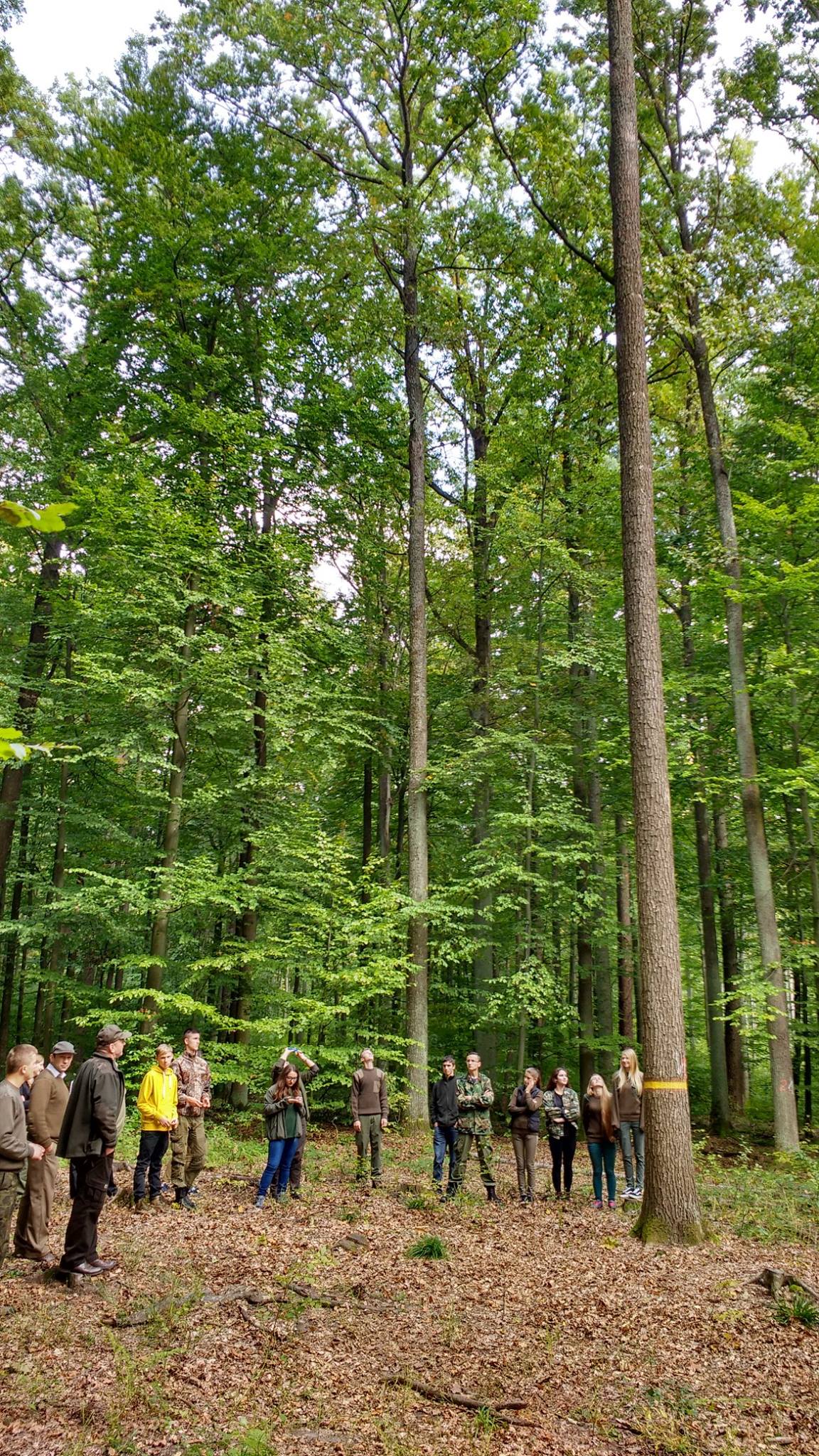 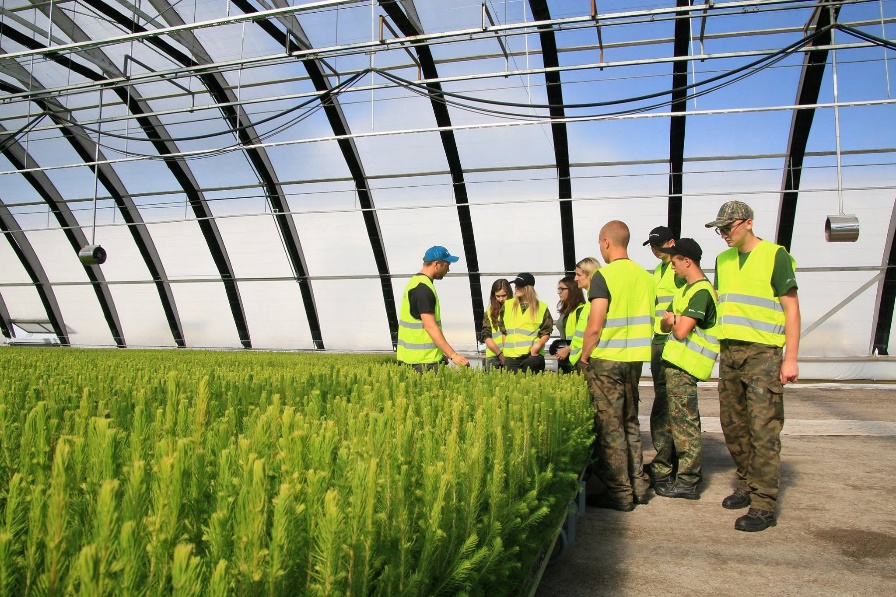 Odnowienie drzewostanów
Szkółkarstwo kontenerowe
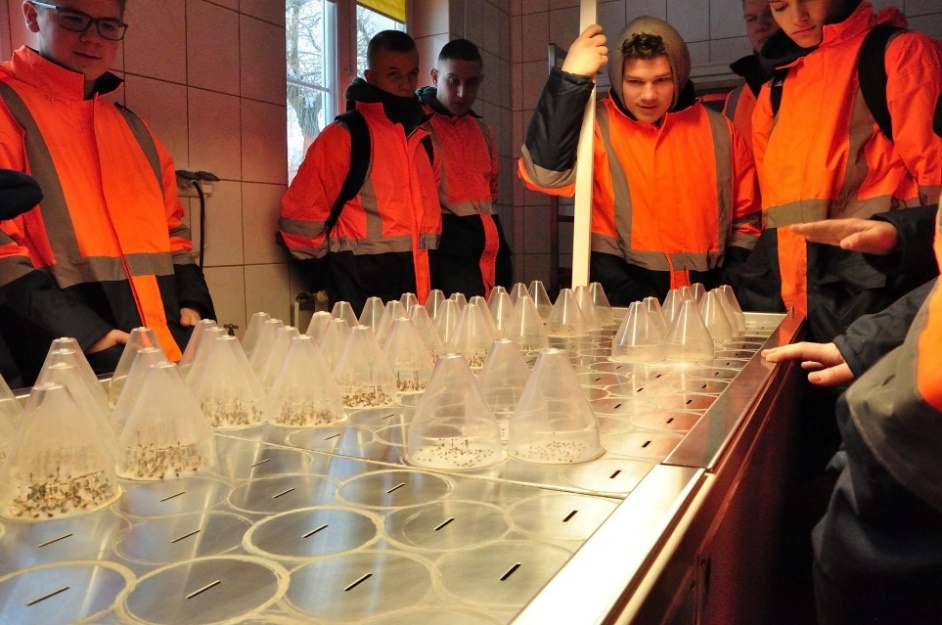 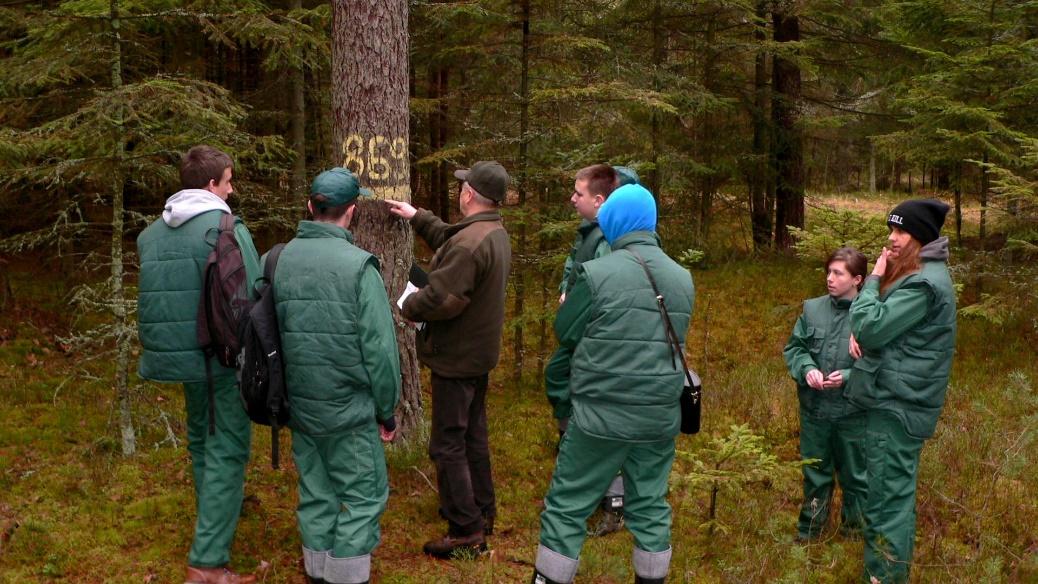 Drzewostany nasienne
Gospodarka nasienna
Cechy drzew doborowych
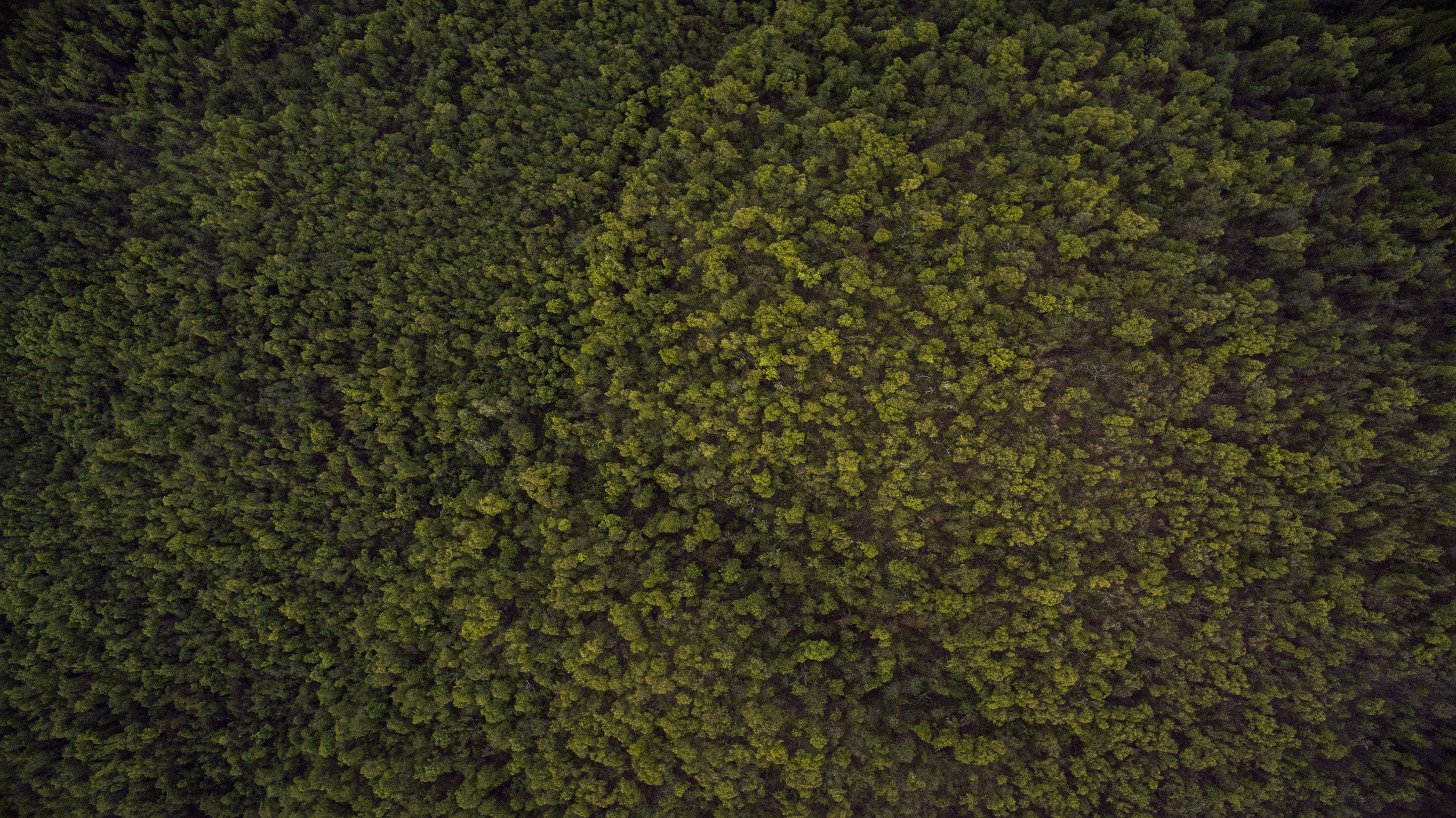 PRACE LEŚNIKA WYNIKAJĄCE Z POTRZEBY OCHRONY LASU
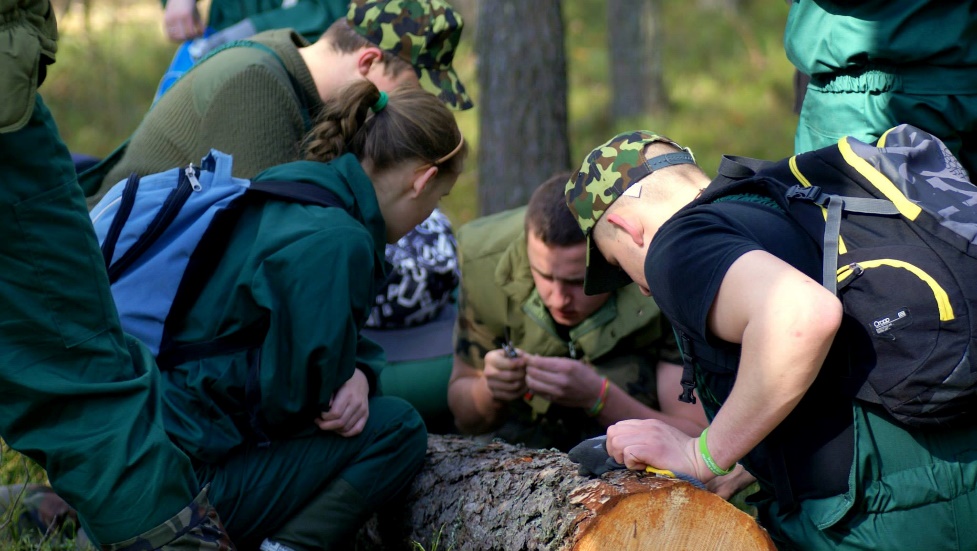 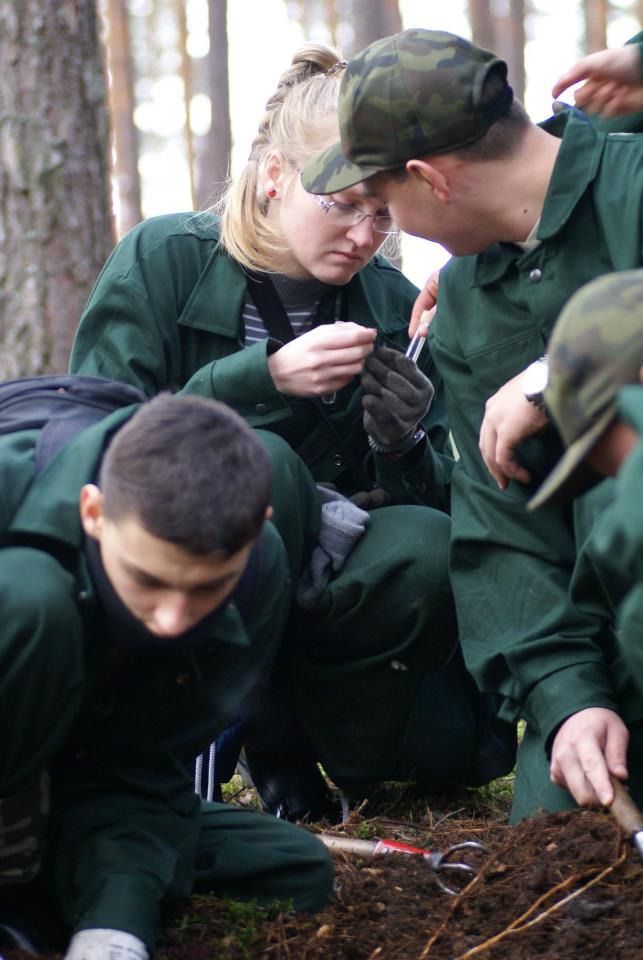 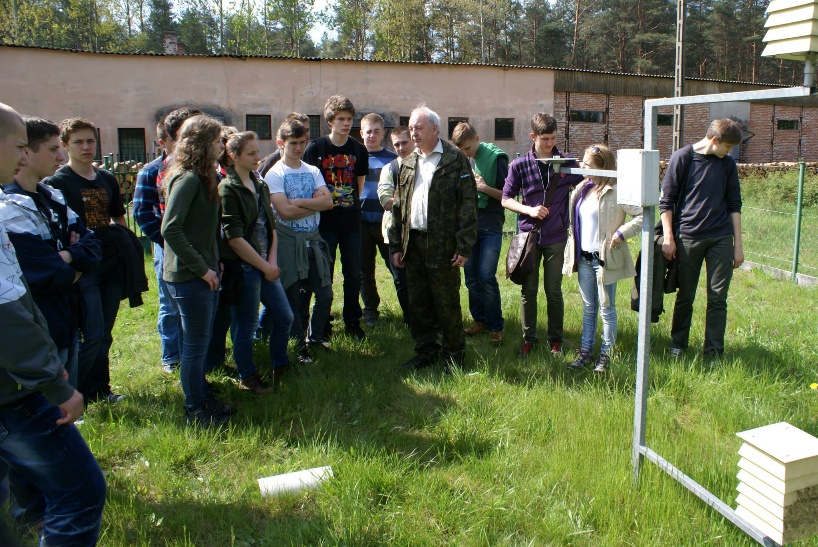 Kontrola pułapek na cetyńce
Prognozowanie zagrożenia pożarowego
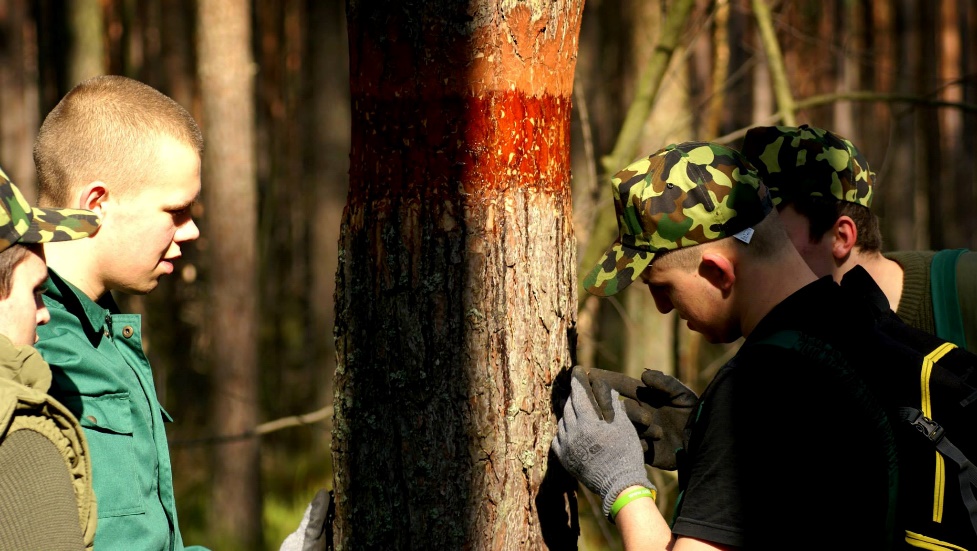 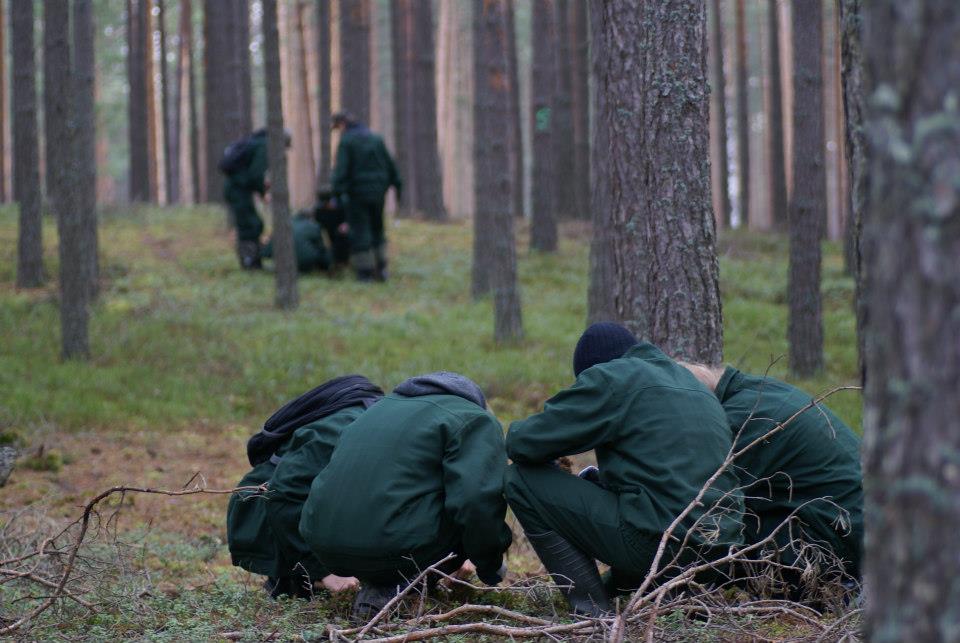 Jesienne poszukiwania szkodników pierwotnych sosny
Kontrola opasek lepowych
Rozpoznawanie szkodników owadzich
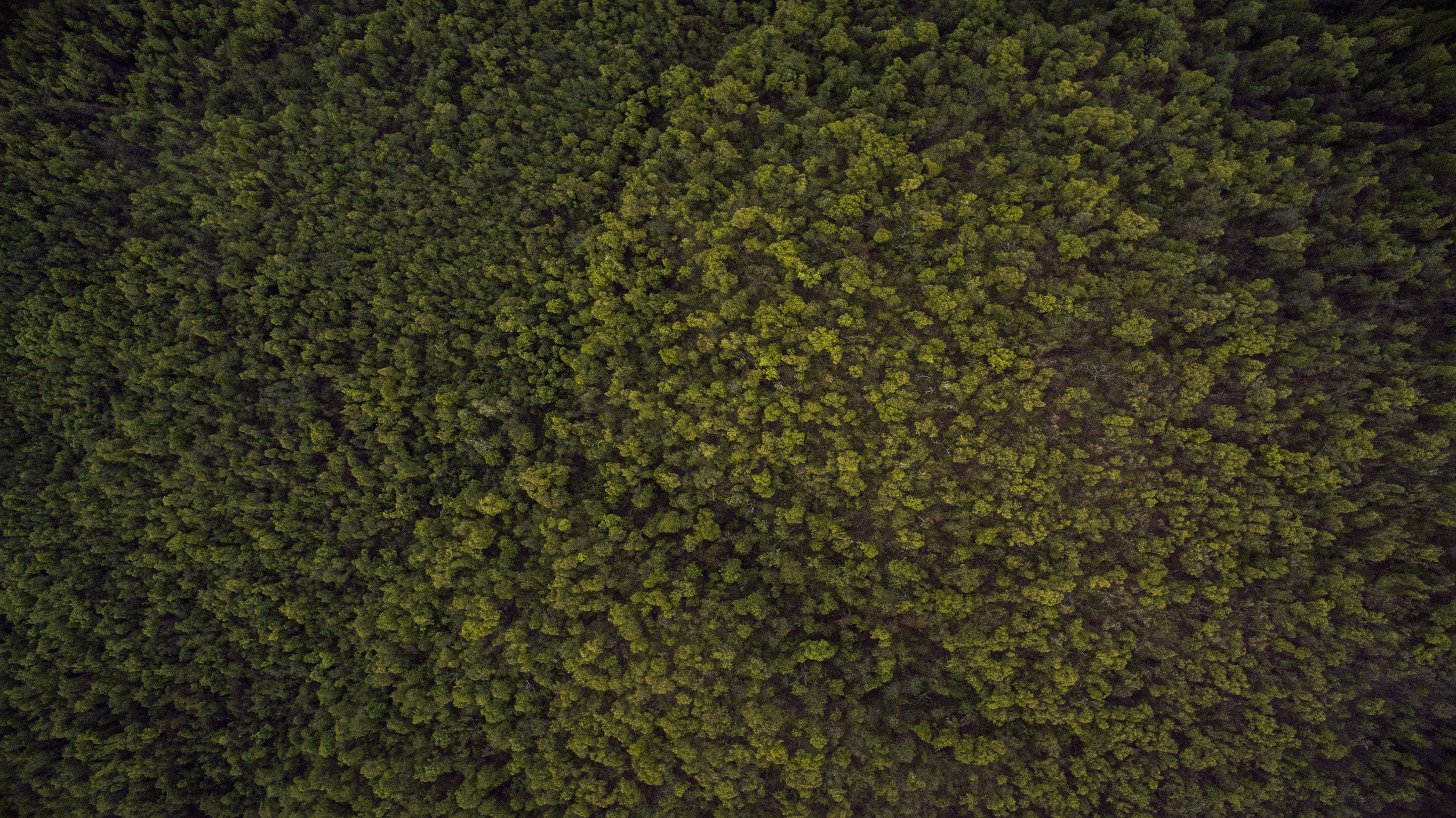 UMIEJĘTNOŚCI NIEZBĘDNE DO WŁAŚCIWEGO UŻYTKOWANIA LASU
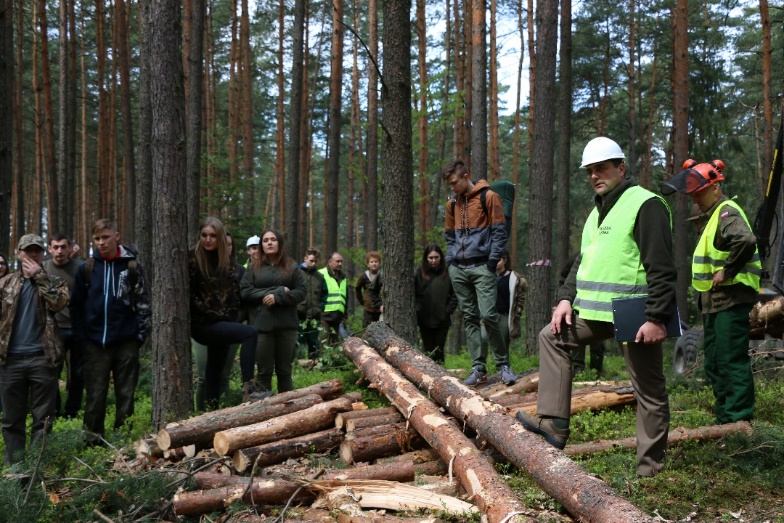 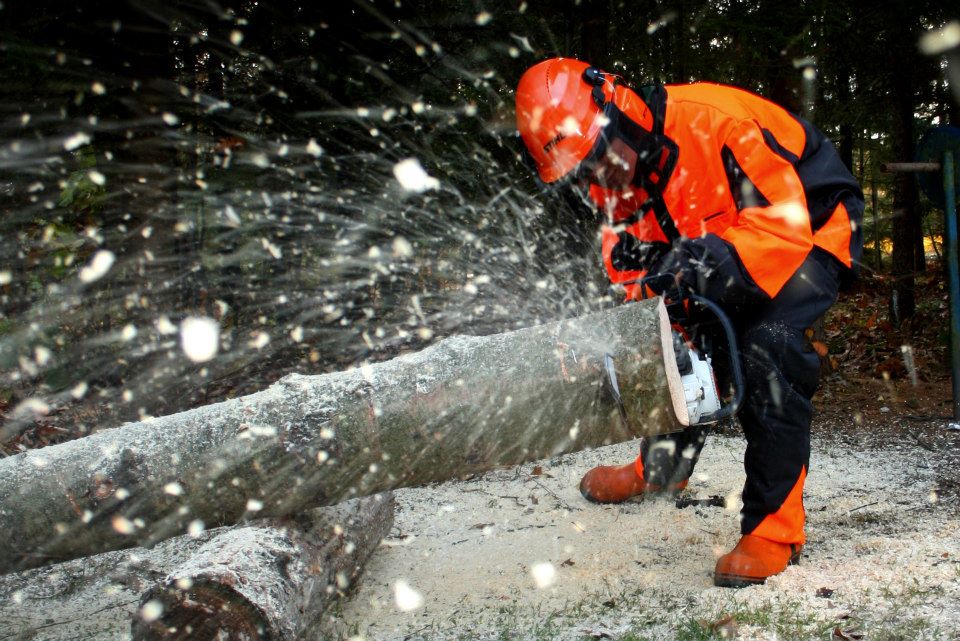 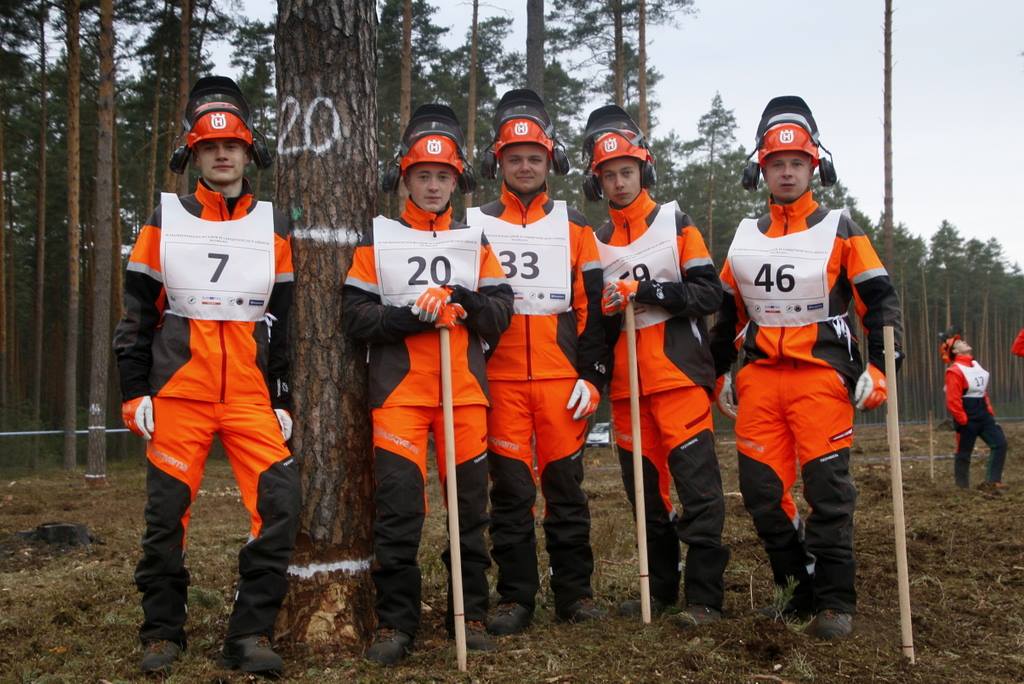 Technika pracy pilarką
Klasyfikacja surowca drzewnego
Współzawodnictwo w umiejętnościach leśnych
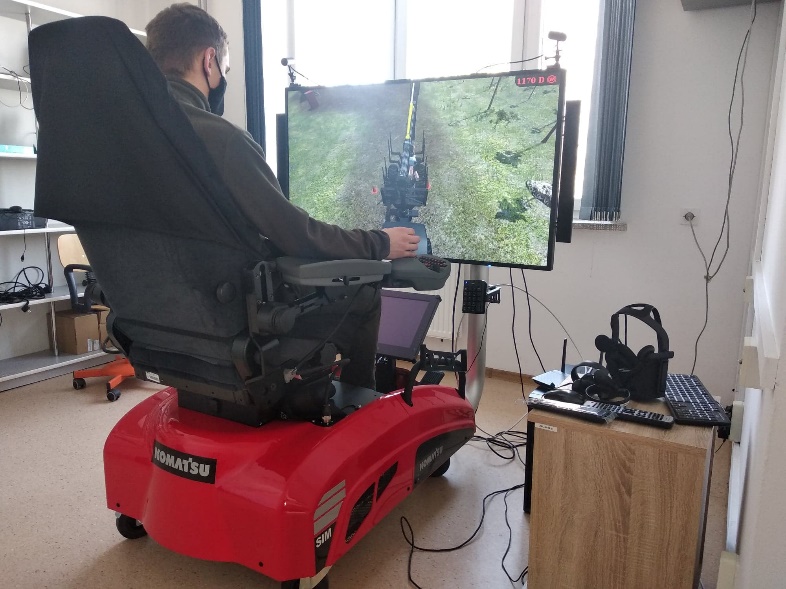 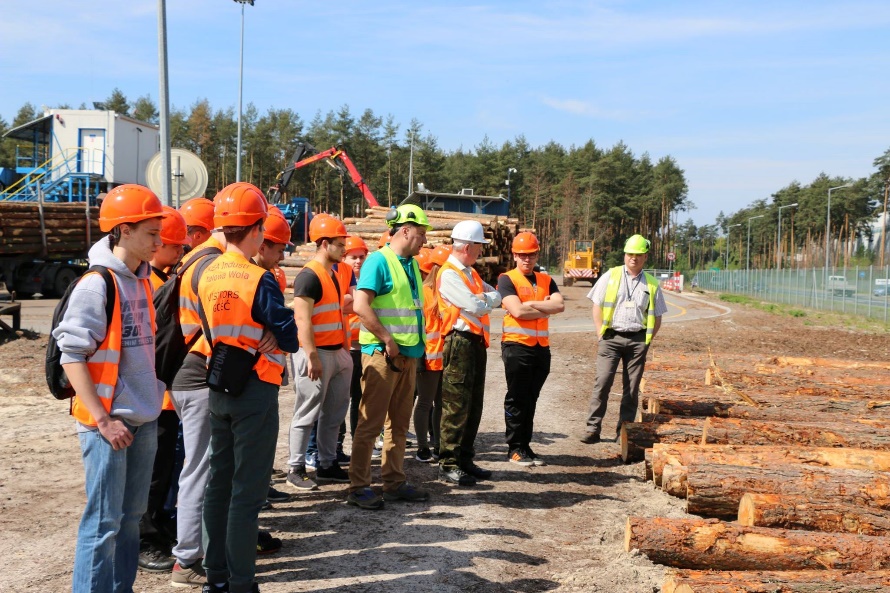 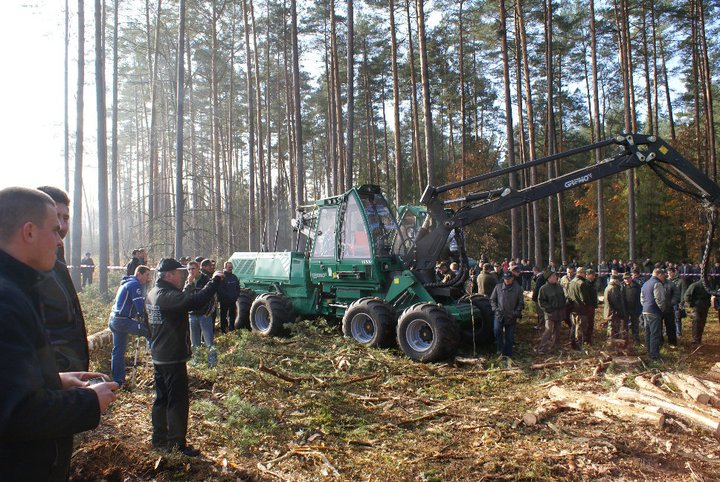 Zakłady przetwórstwa drewna
Symulator maszyny wielooperacyjnej
Pokaz pracy maszyn wielooperacyjnych
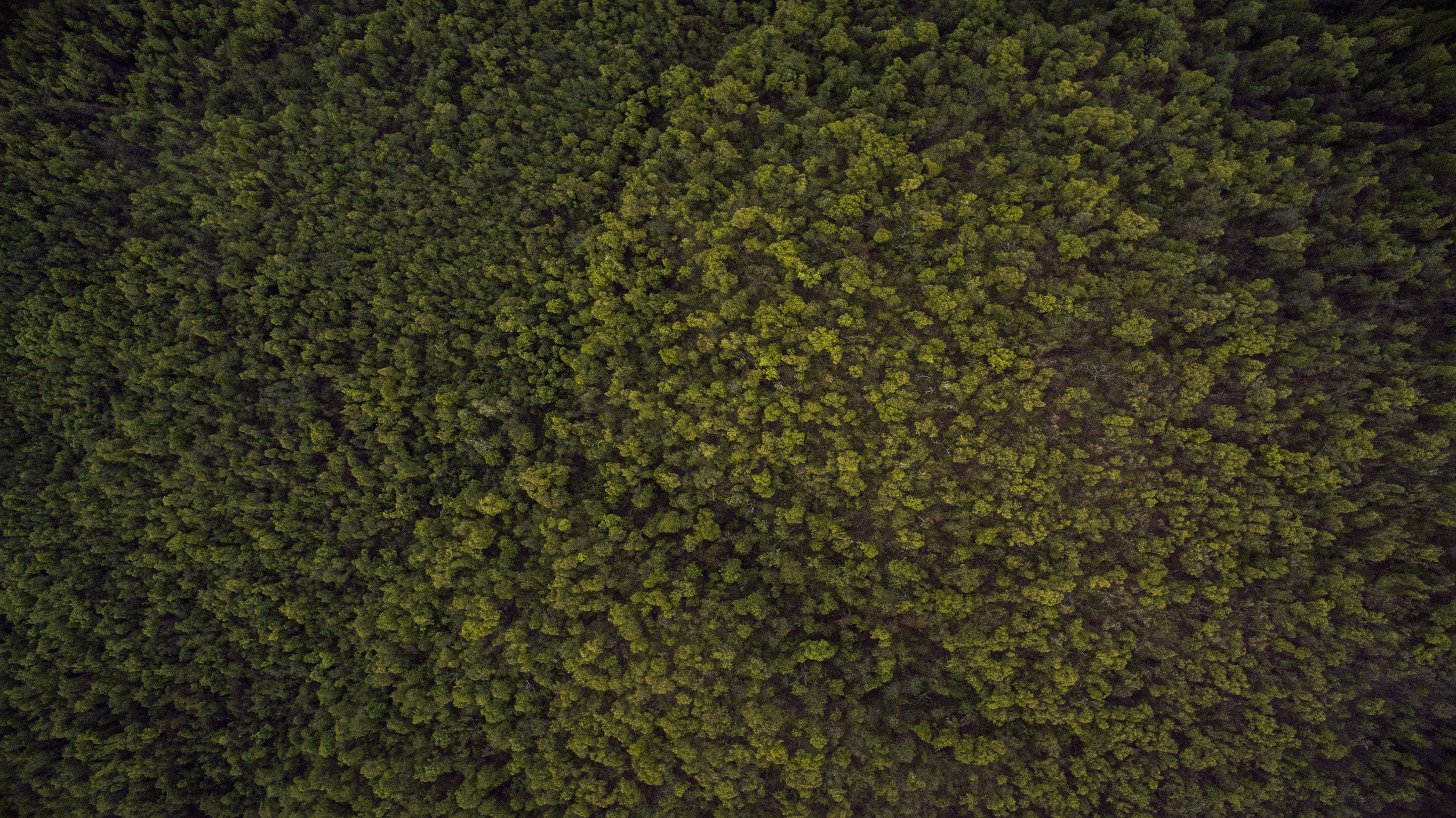 URZĄDZANIE LASU
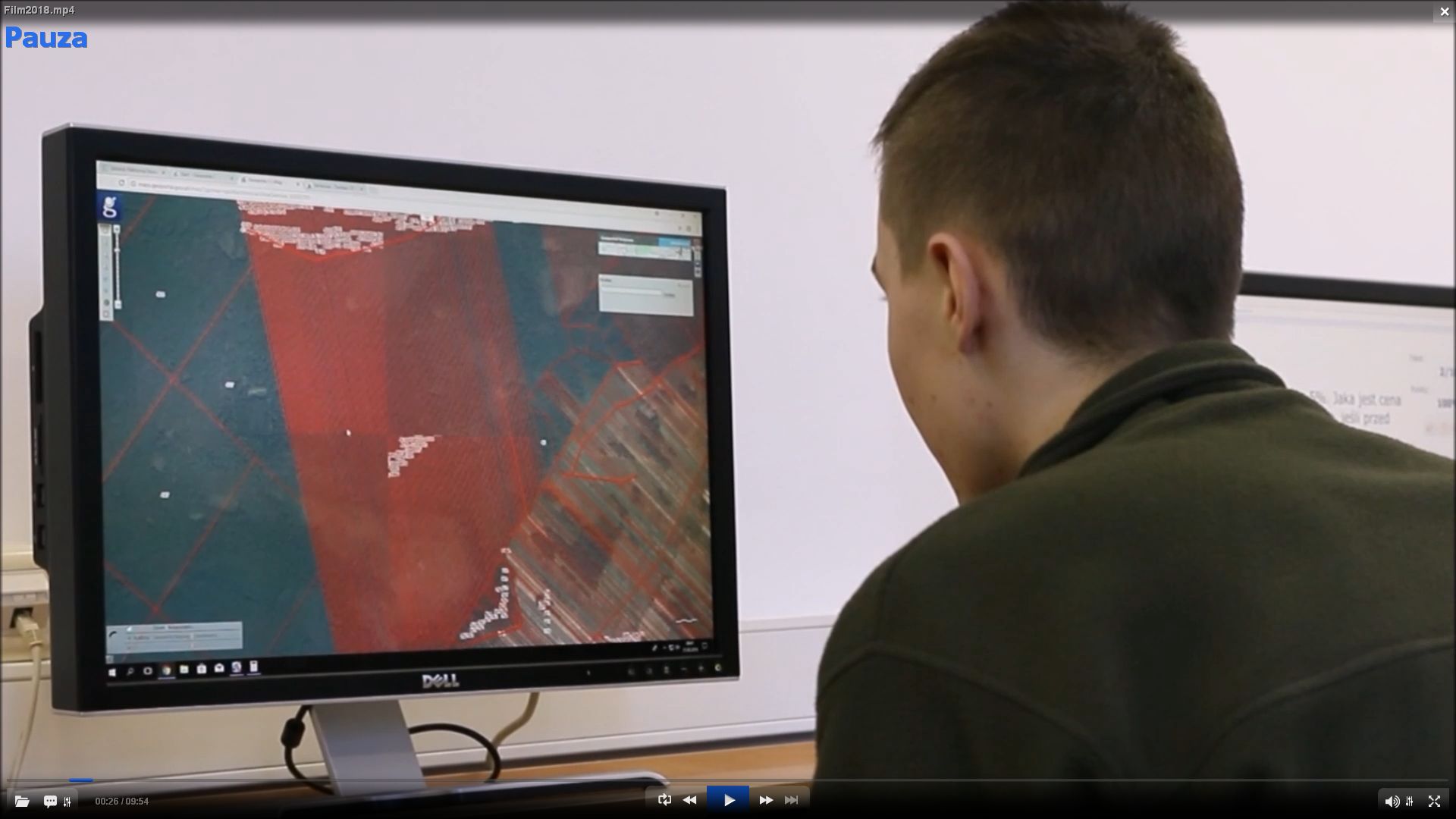 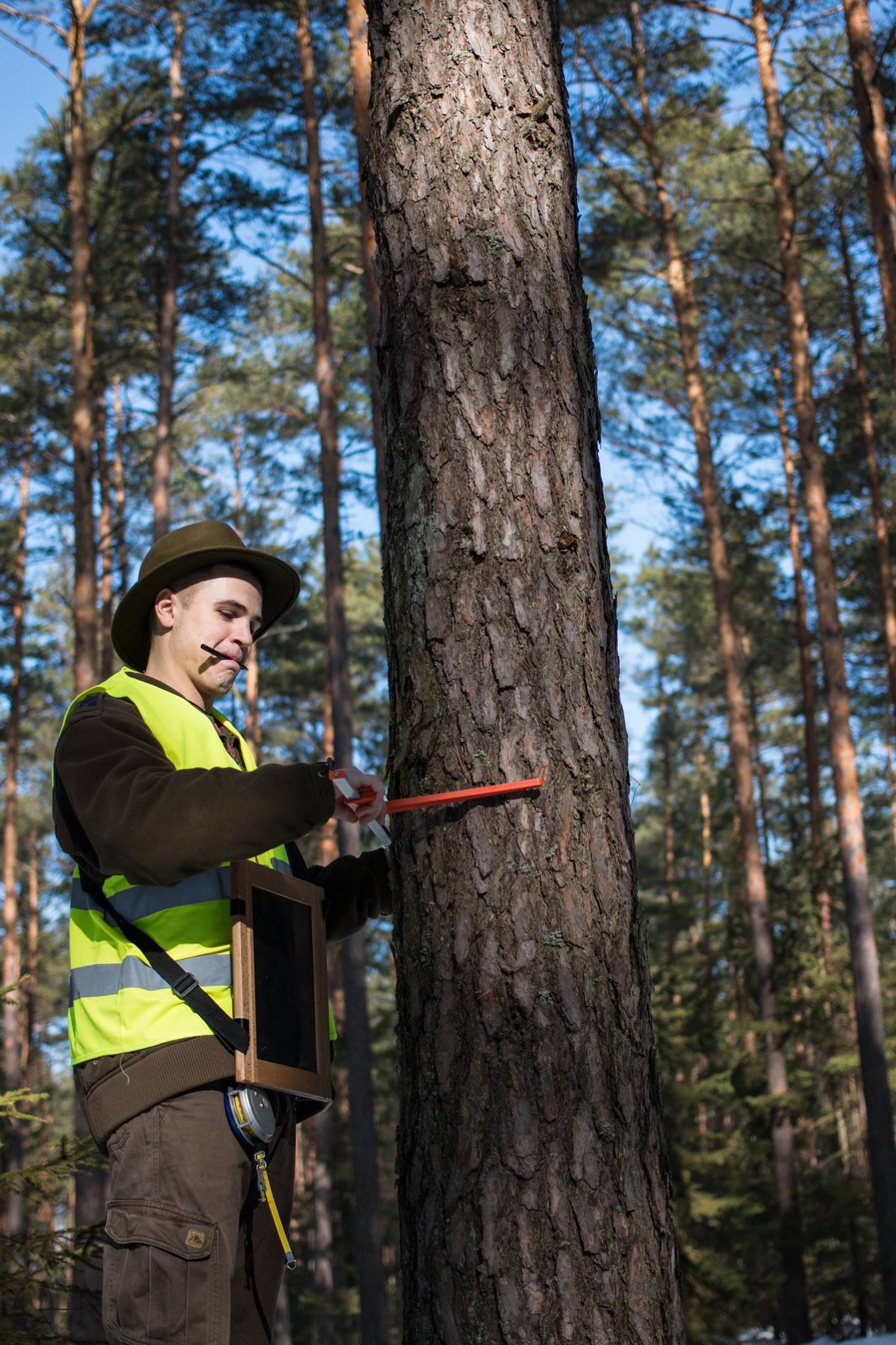 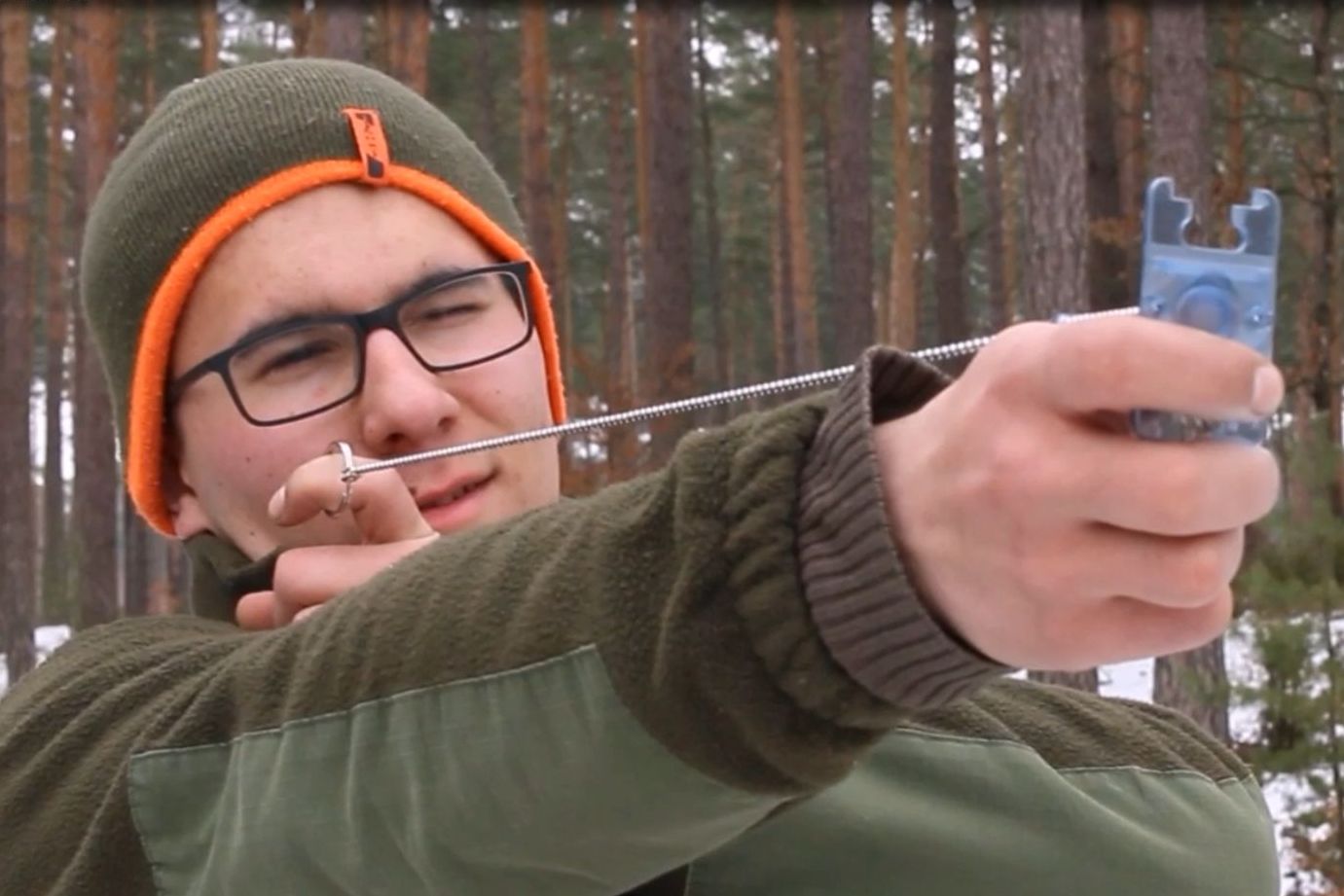 Praca z mapami leśnymi
Pomiar drzewostanów
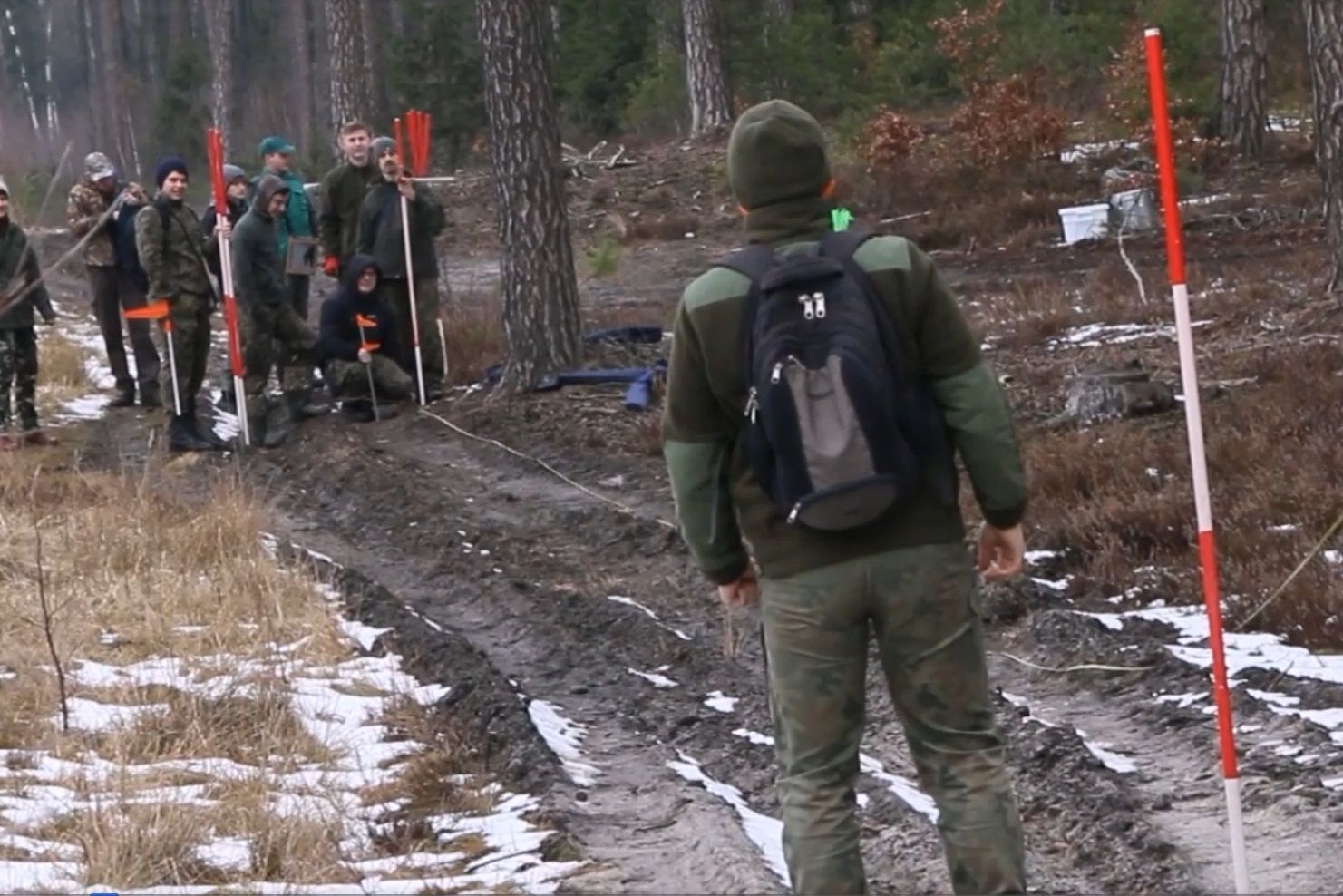 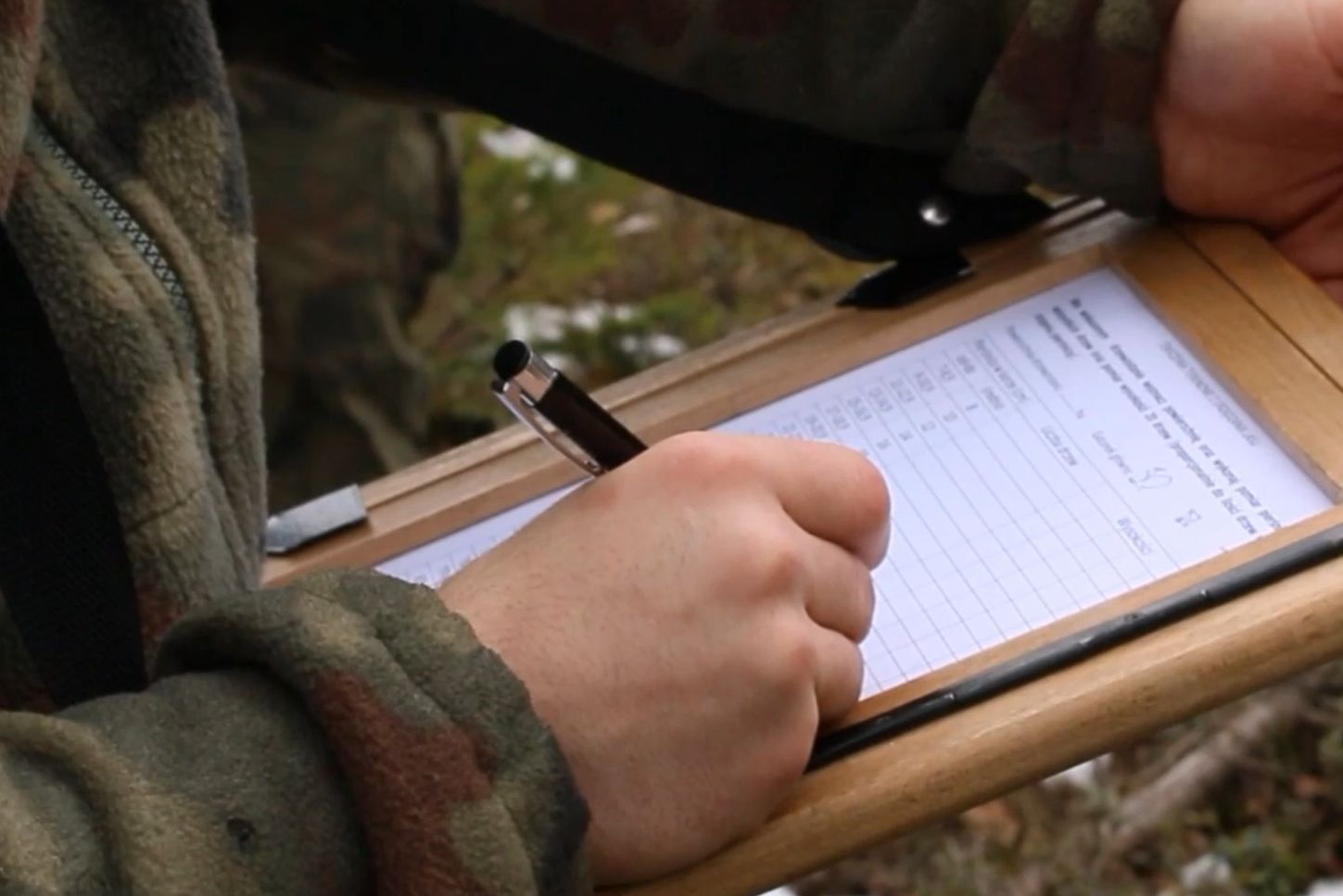 Pomiar drzew
Zbieranie danych pomiarowych
Nabywanie umiejętności z zakresu geodezji
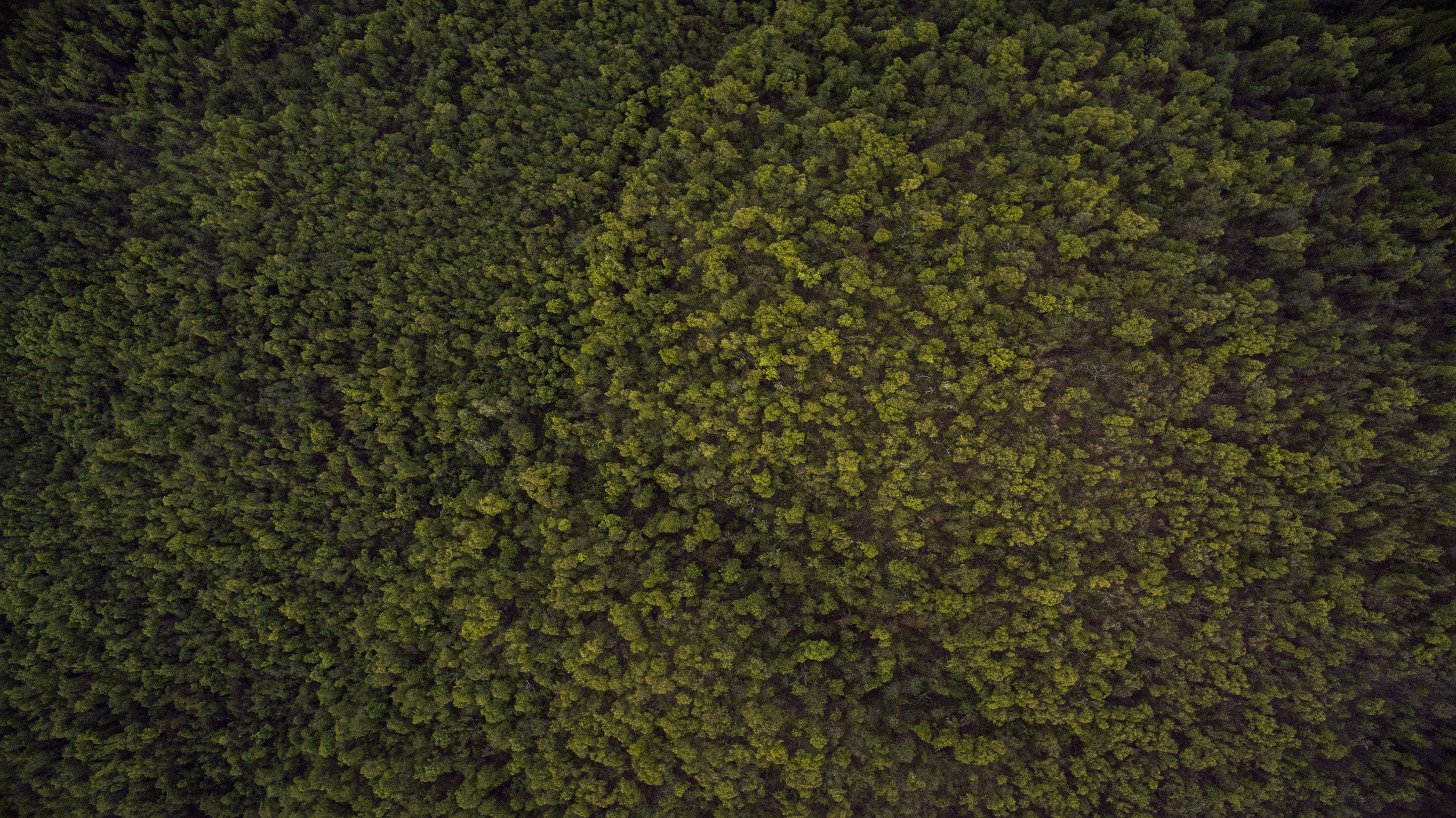 GOSPODARKA ŁOWIECKA
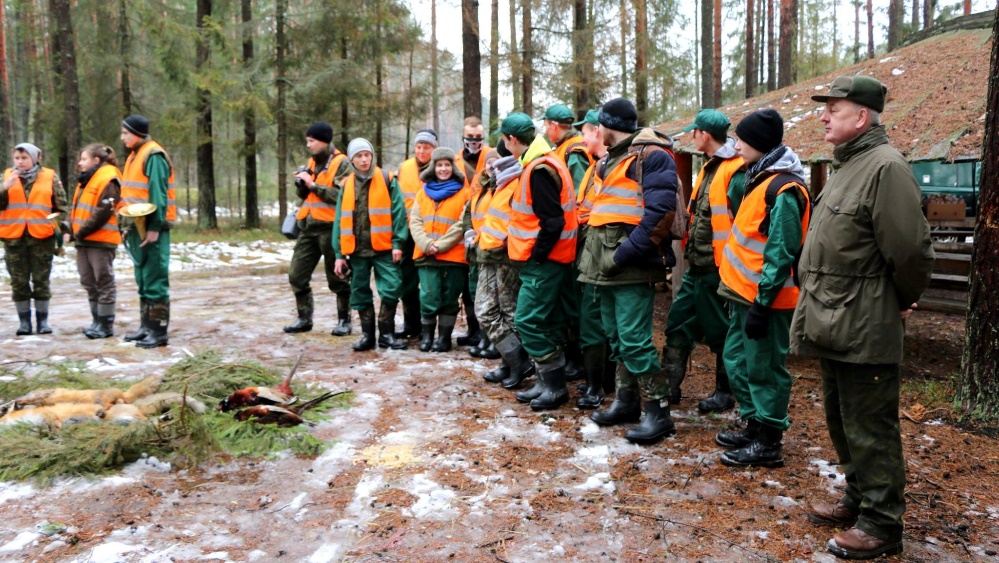 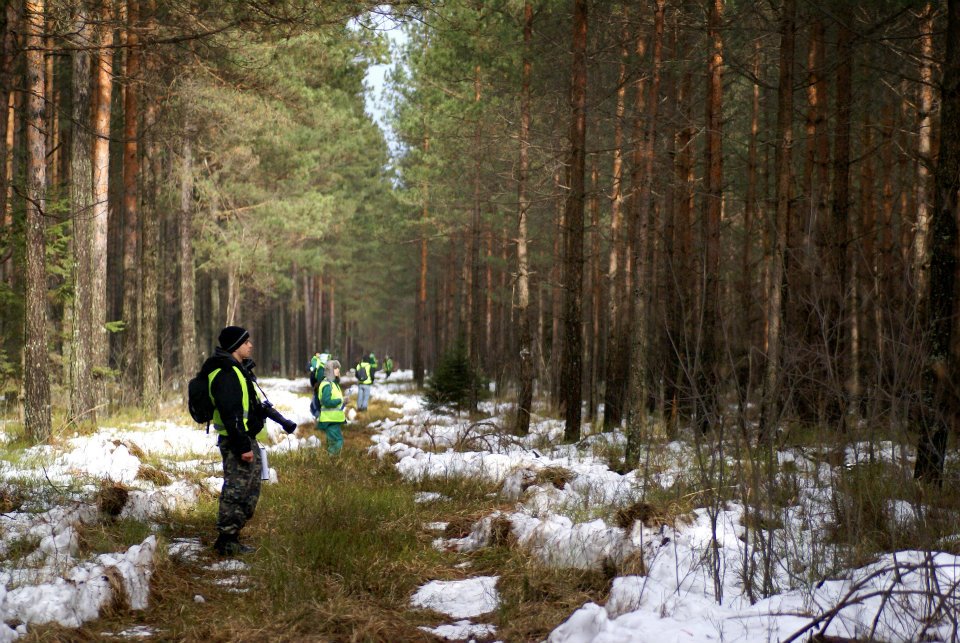 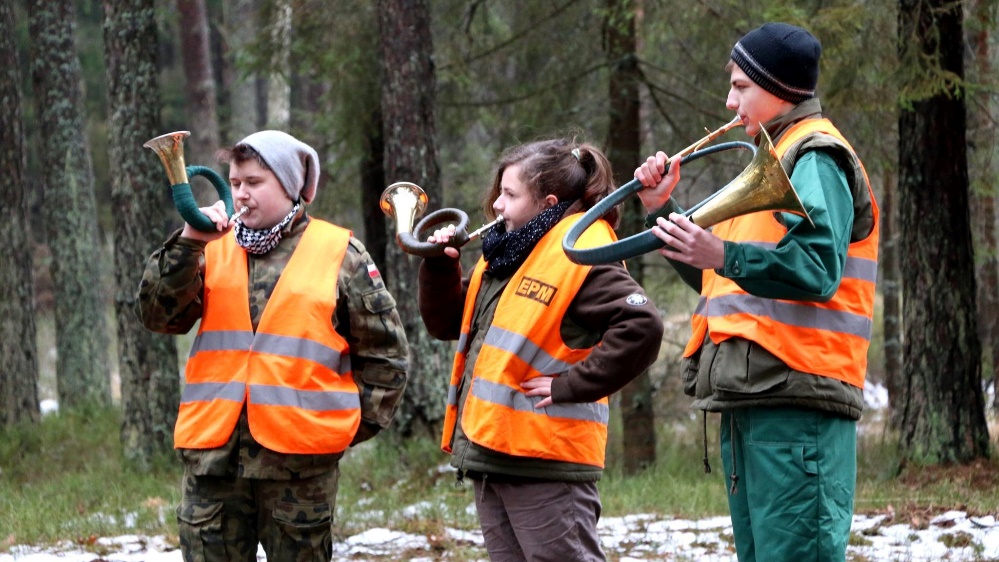 Tradycyjny pokot na zakończenie polowania
Sygnalistyka myśliwska
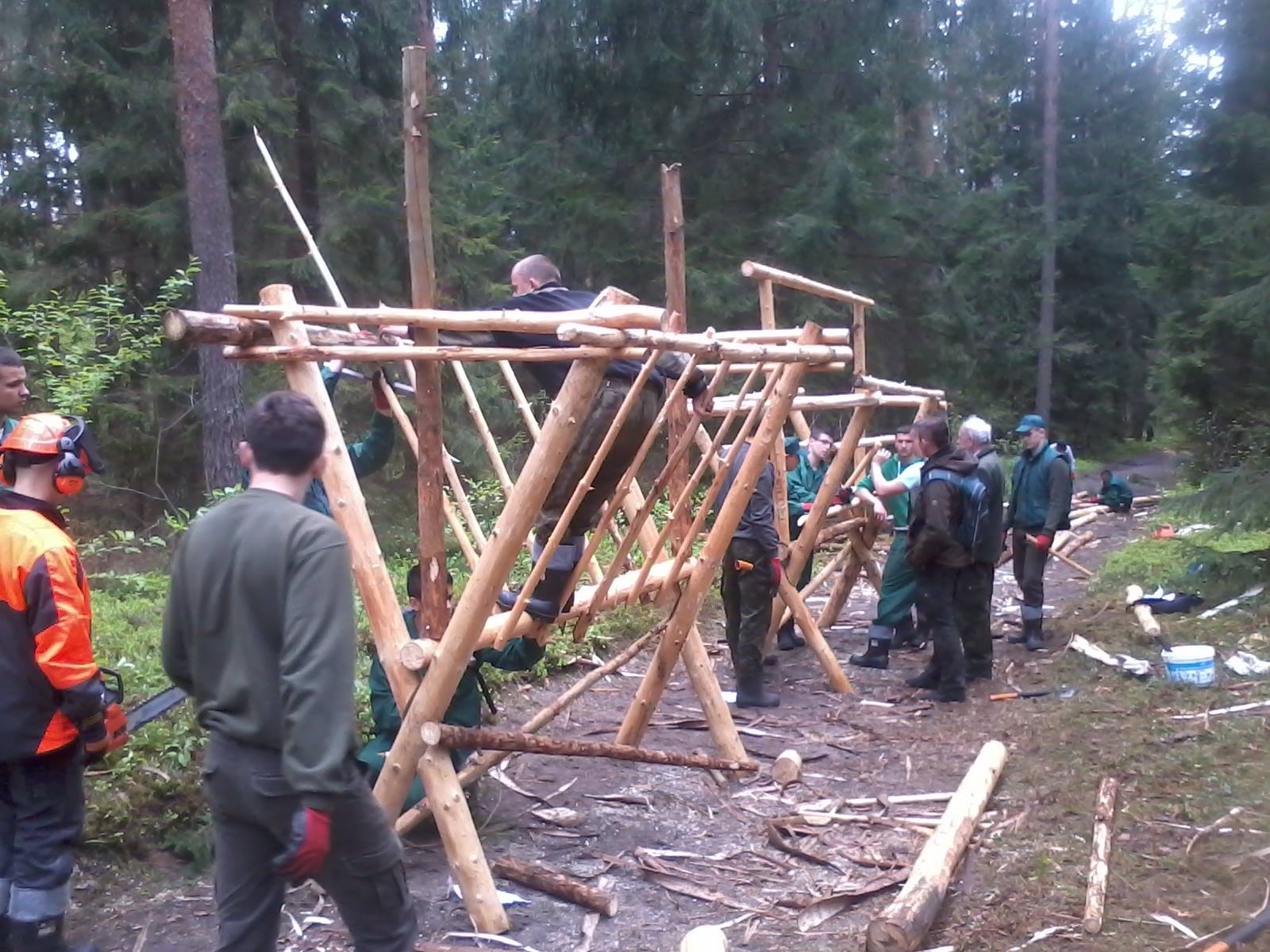 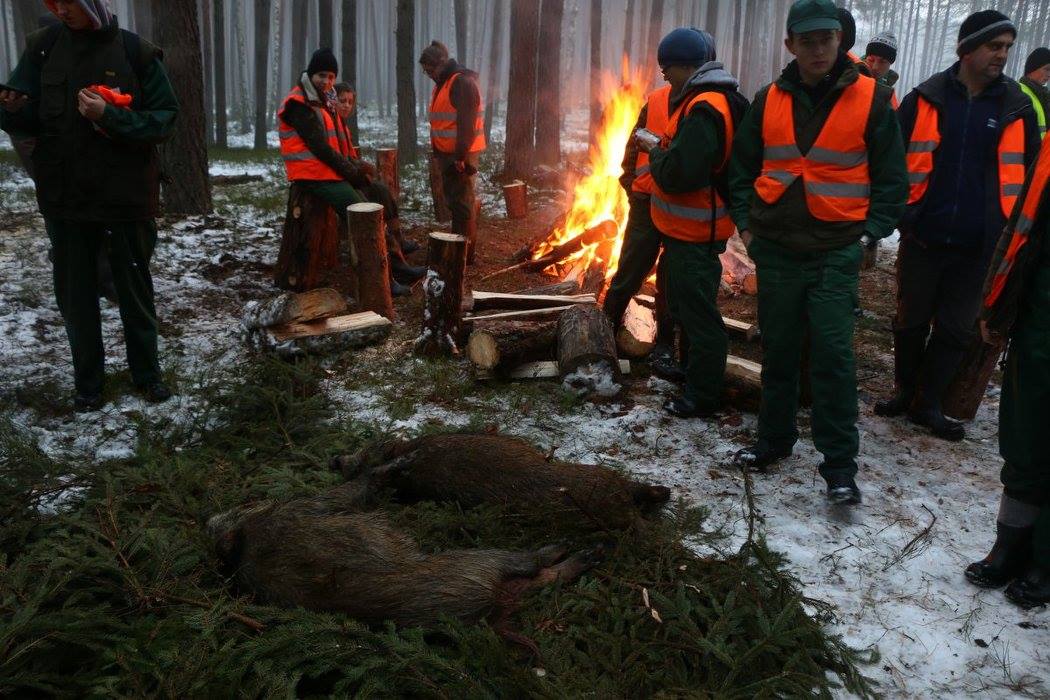 Inwentaryzacja zwierzyny
Polowanie szkoleniowe
Budowa urządzeń łowieckich
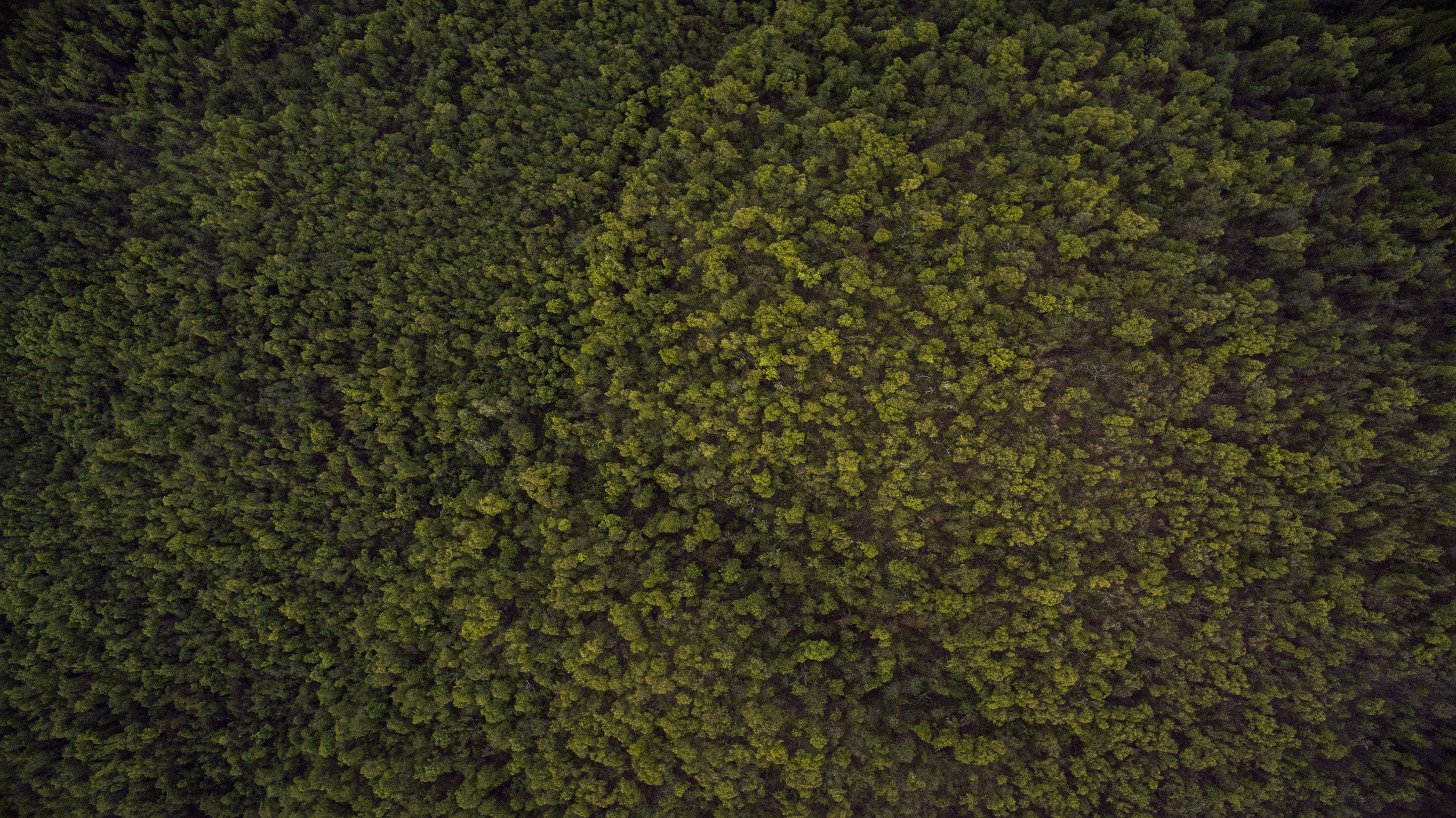 KARIERA ZAWODOWA
Absolwenci mogą znaleźć zatrudnienie w Lasach Państwowych, Biurze Urządzania Lasu, parkach narodowych, zakładach usług leśnych. 
Zawód jest ujęty w ogłoszonym wykazie zawodów szkolnictwa branżowego, dla których jest prognozowane istotne zapotrzebowanie na pracowników w województwie lubelskim.
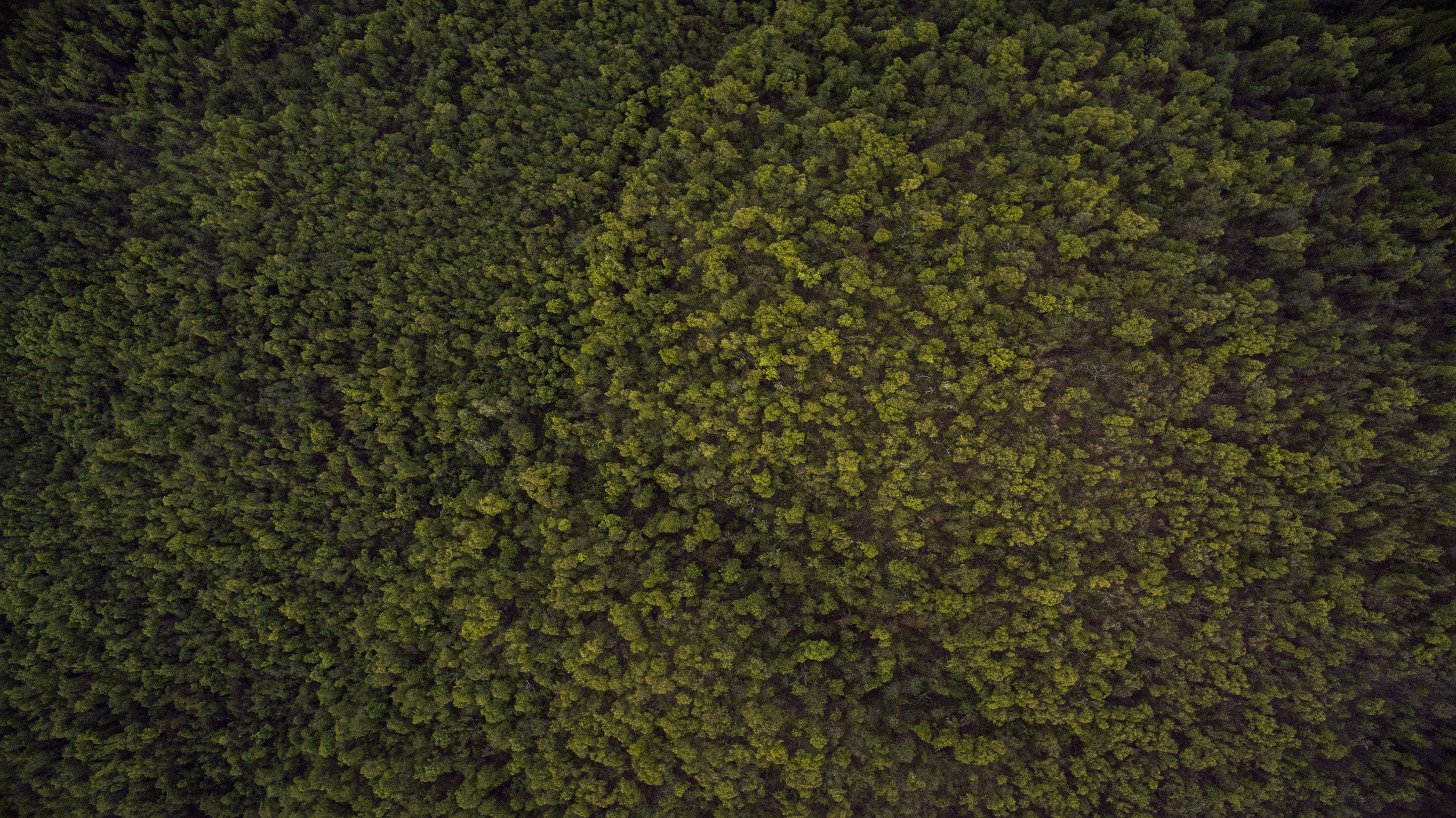 SZKOŁA KSZTAŁCĄCA W ZAWODZIE TECHNIK LEŚNIK
Technikum Leśne im. Polskiego Towarzystwa Leśnego w Biłgoraju to placówka o ponad półwiecznej tradycji. Położenie na skraju Puszczy Solskiej wzmacnia poczucie związku ze środowiskiem naturalnym i miejscem przyszłej pracy zawodowej.
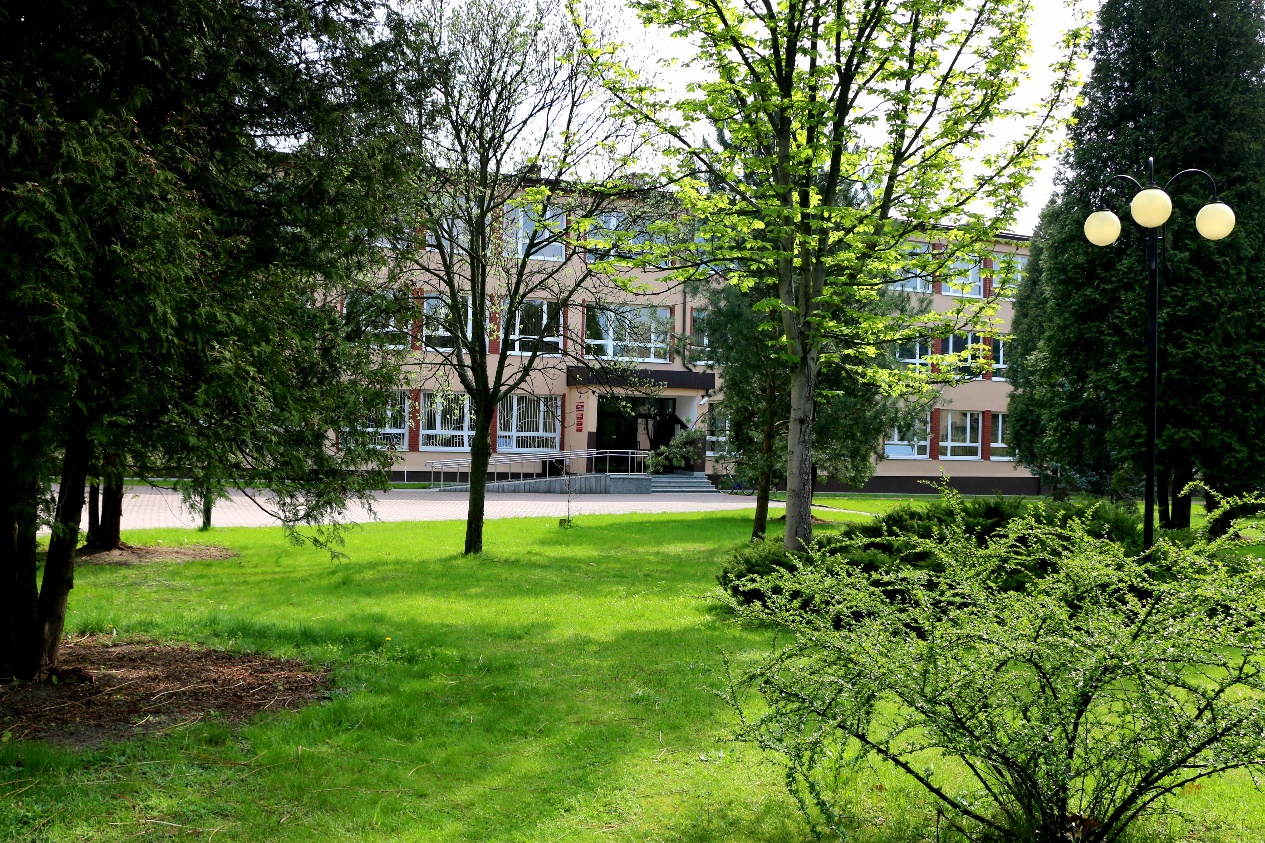 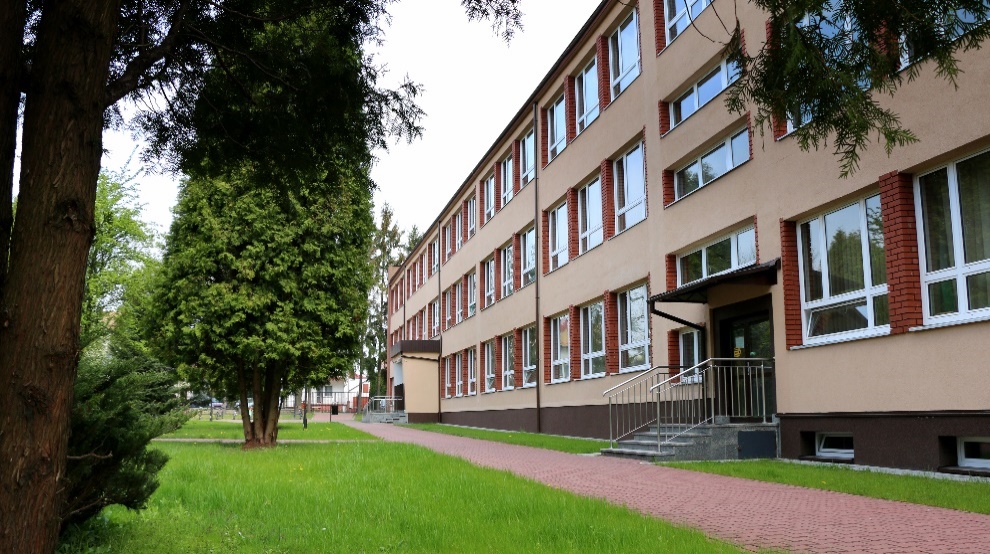 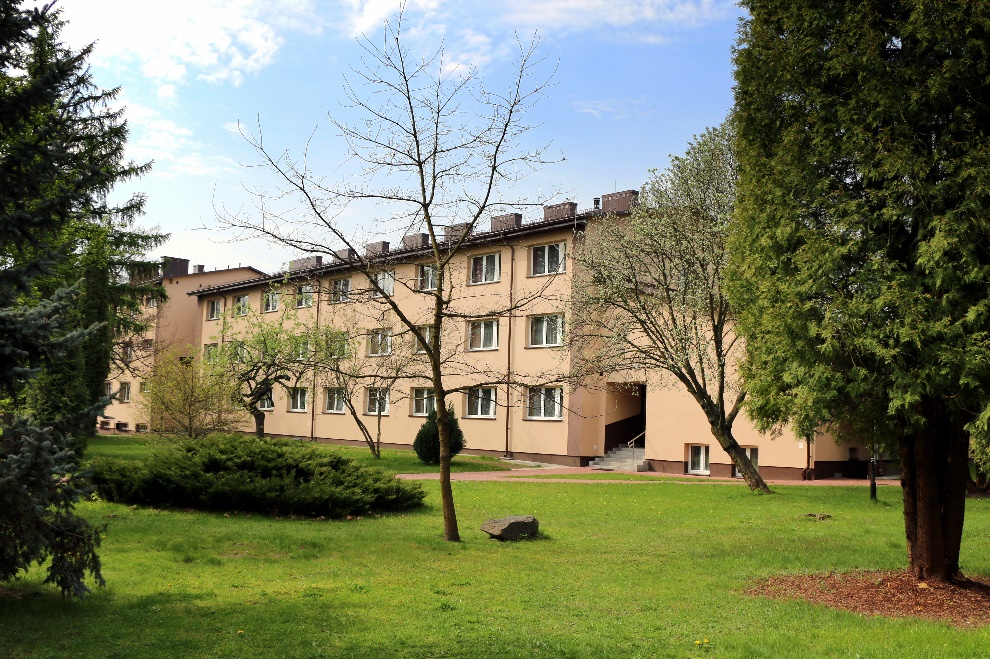 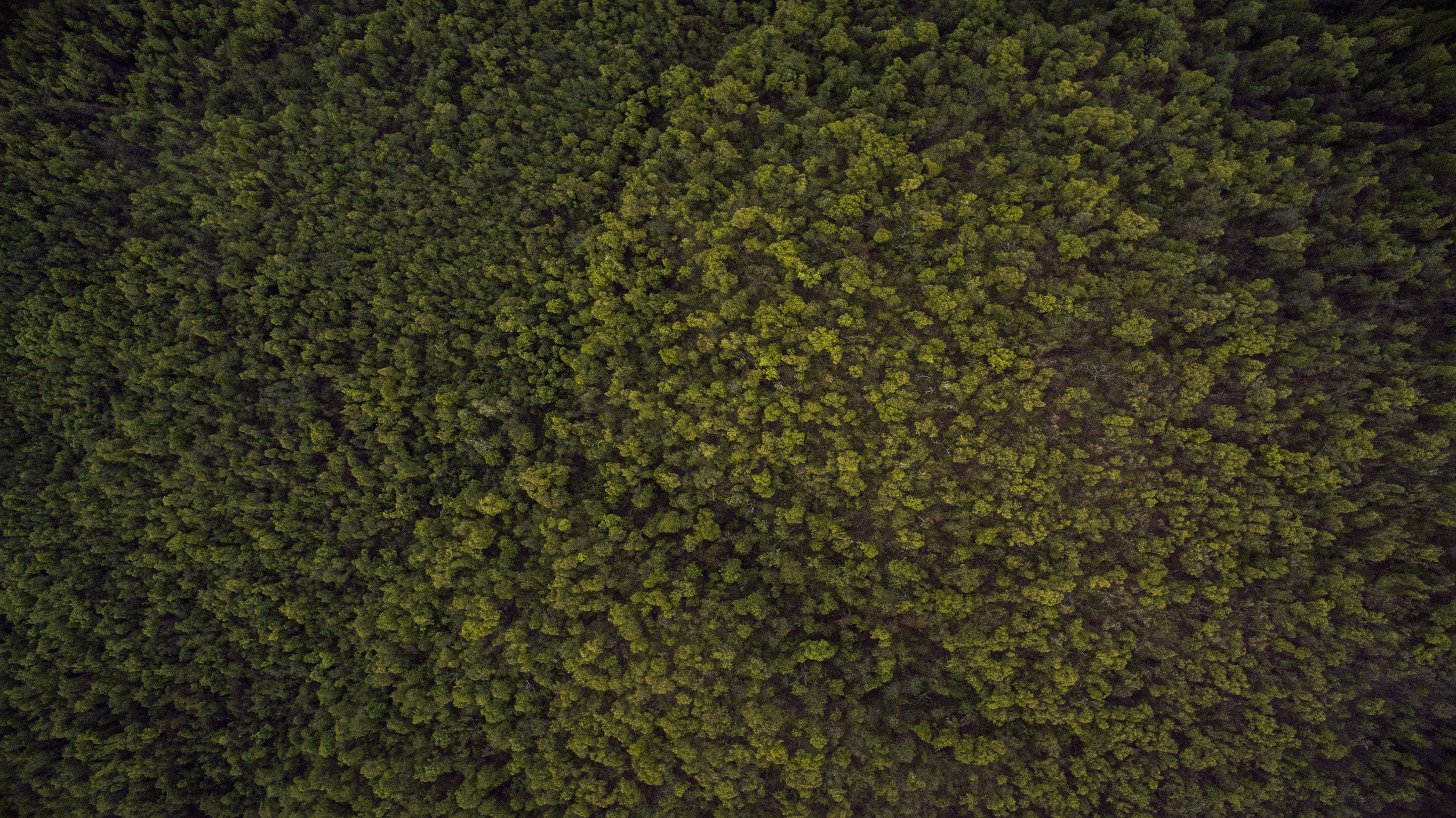 Szkoła przez swą działalność zyskała renomę nie tylko w środowisku leśników. Zajmuje wysoką pozycję w ofercie edukacyjnej regionu. Działania Szkoły wspierane i nadzorowane są przez organ prowadzący – ministra ds. środowiska. Kierunek pracy wyznacza również patron szkoły – Polskie Towarzystwo Leśne.
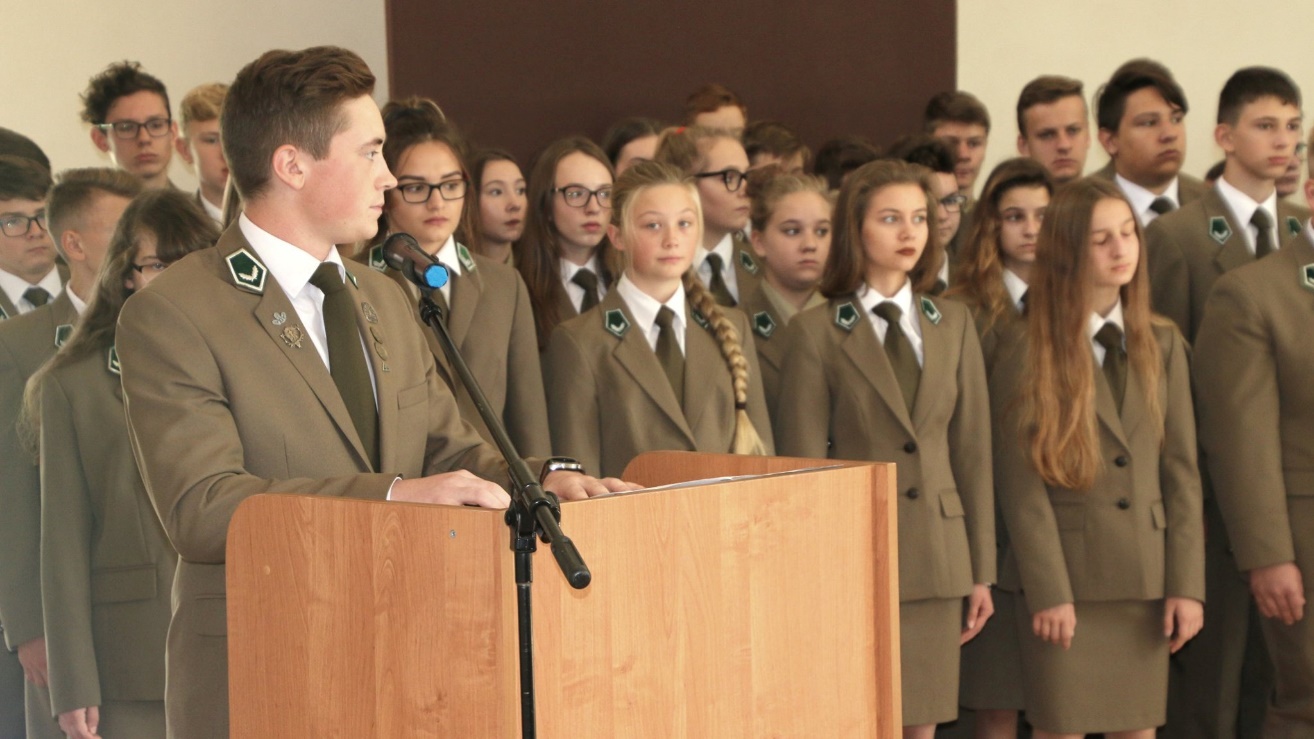 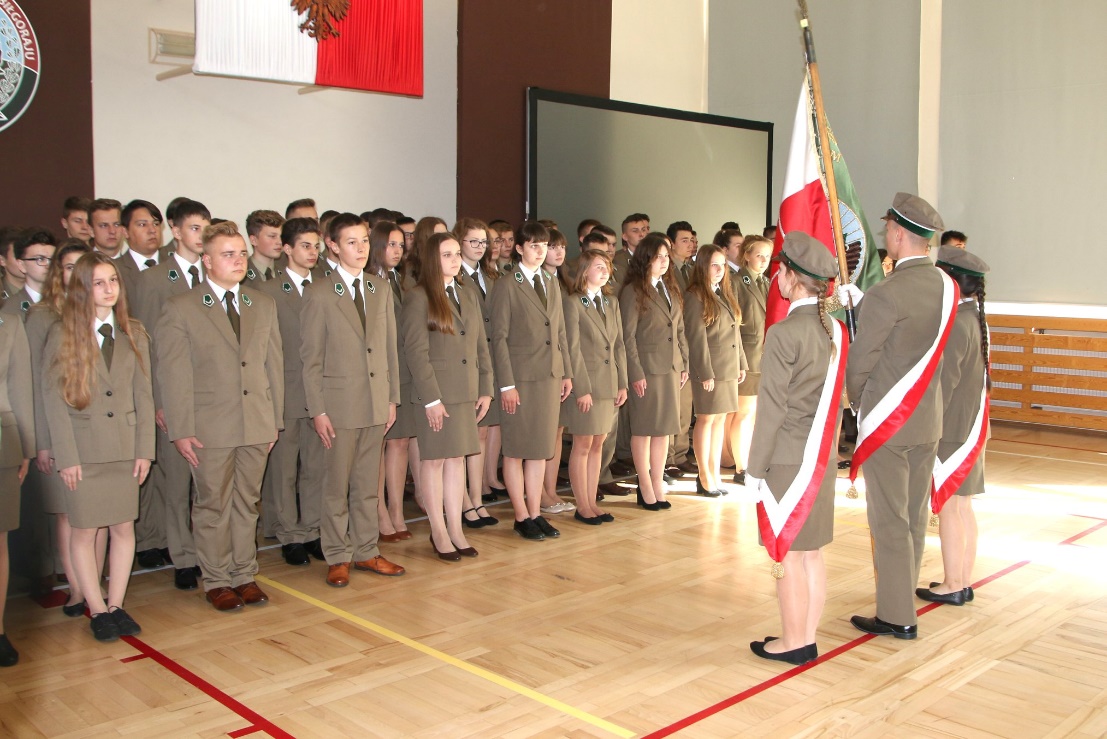 Uroczyste ślubowanie klas pierwszych
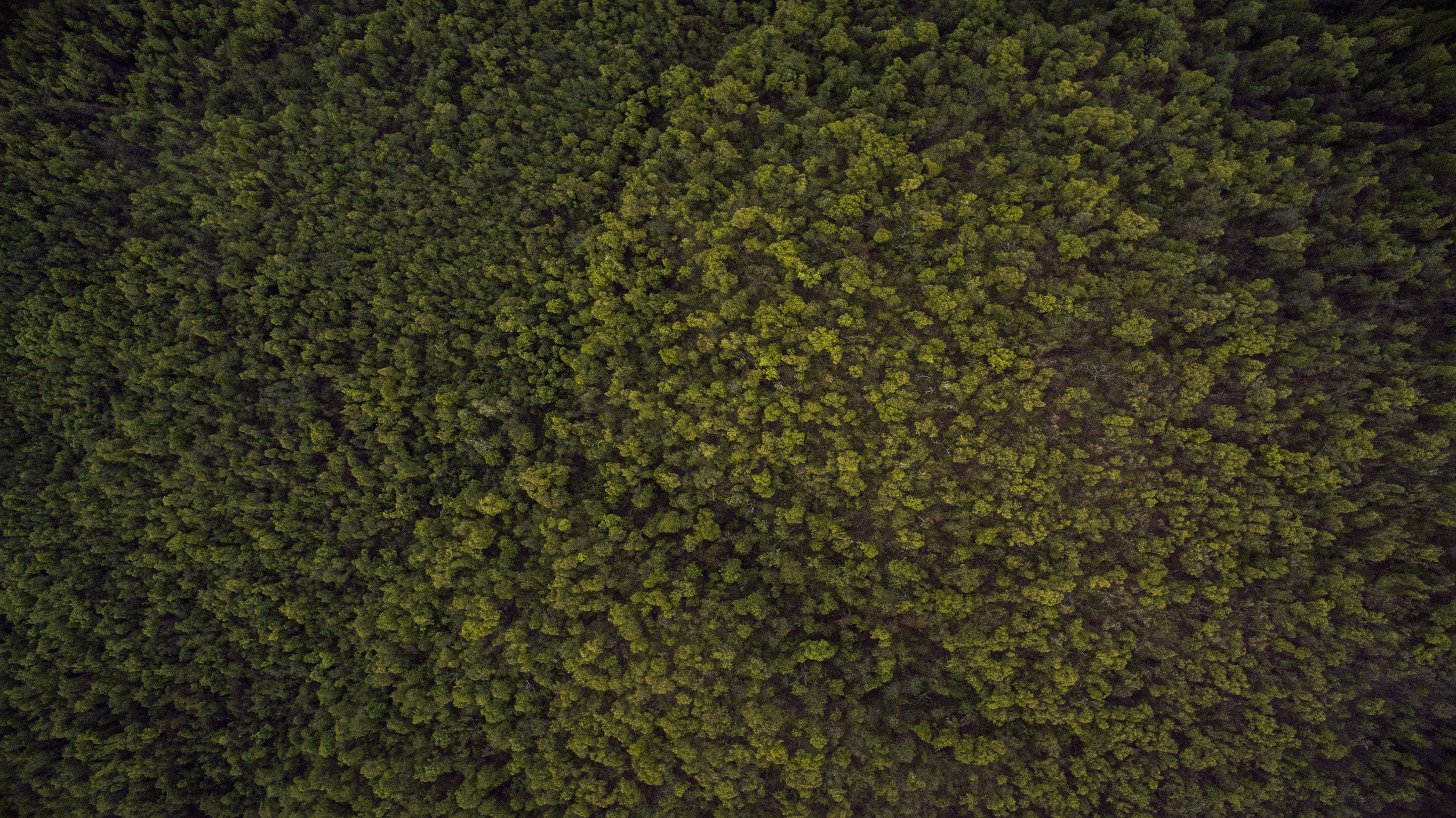 Misją szkoły jest przygotowanie młodzieży do podjęcia studiów wyższych oraz kształcenie kadry technicznej dla Państwowego Gospodarstwa Leśnego Lasy Państwowe.
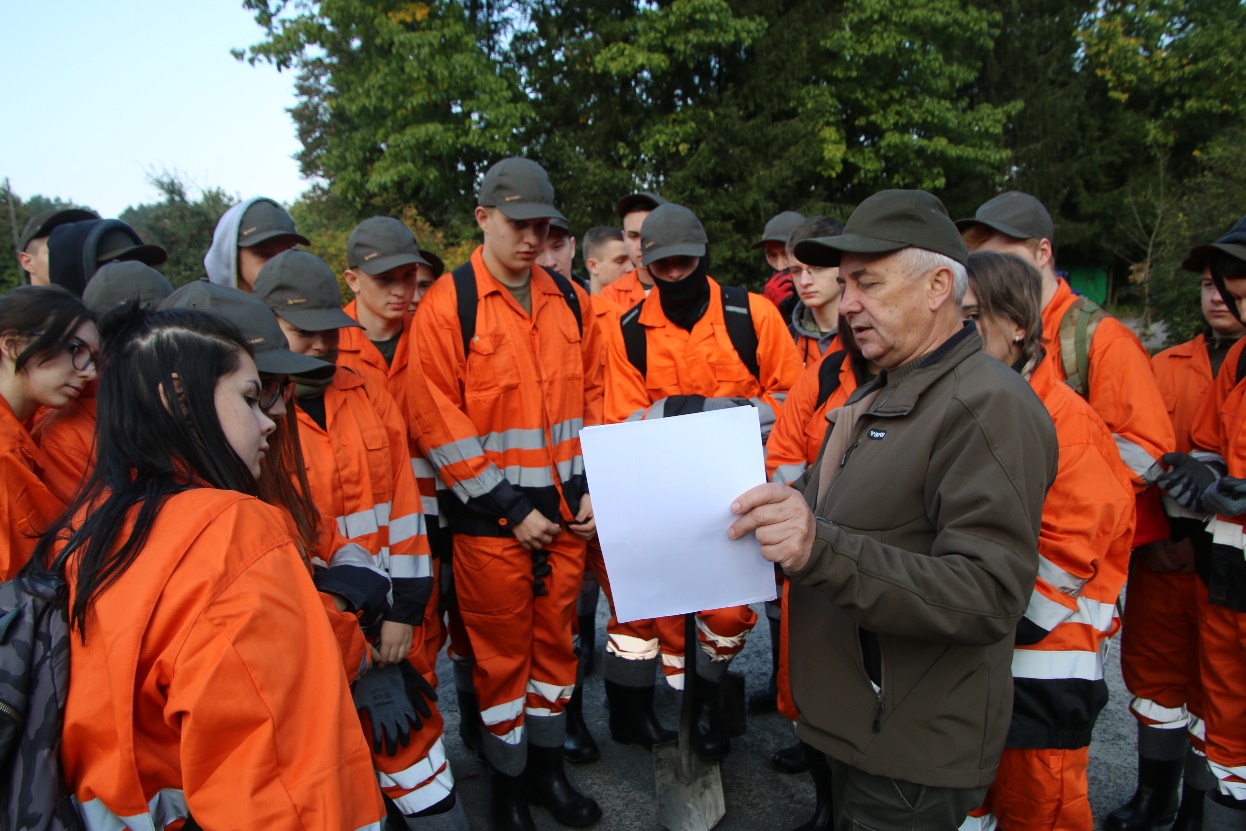 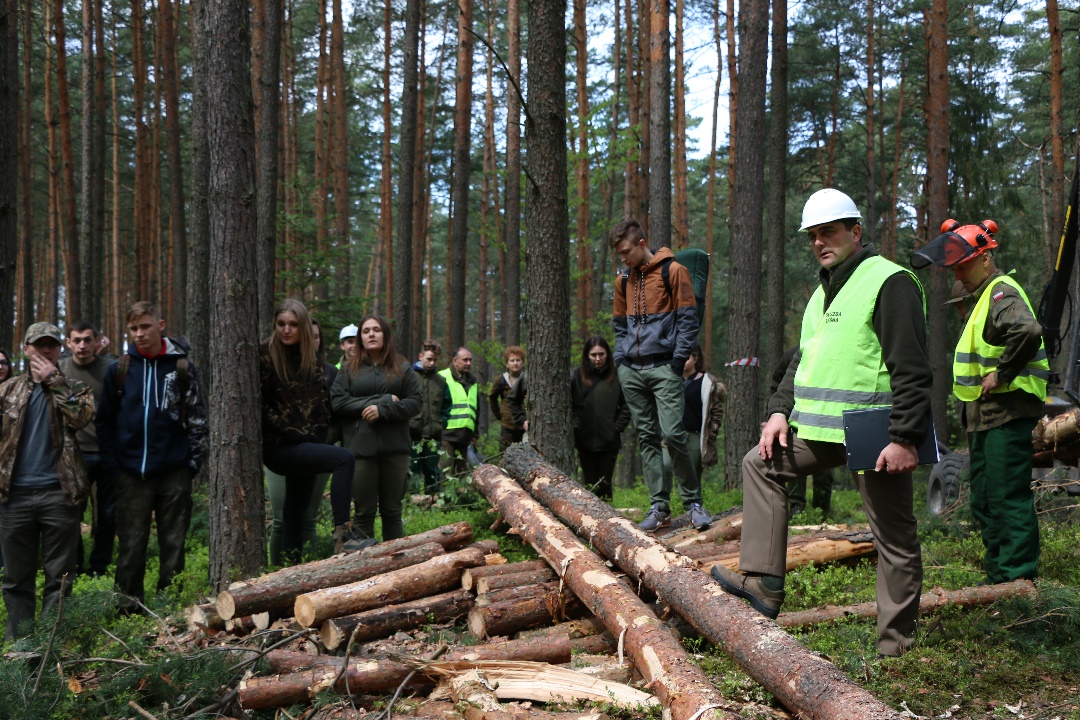 Klasyfikacja surowca drzewnego
Planowanie prac z zakresu ochrony lasu
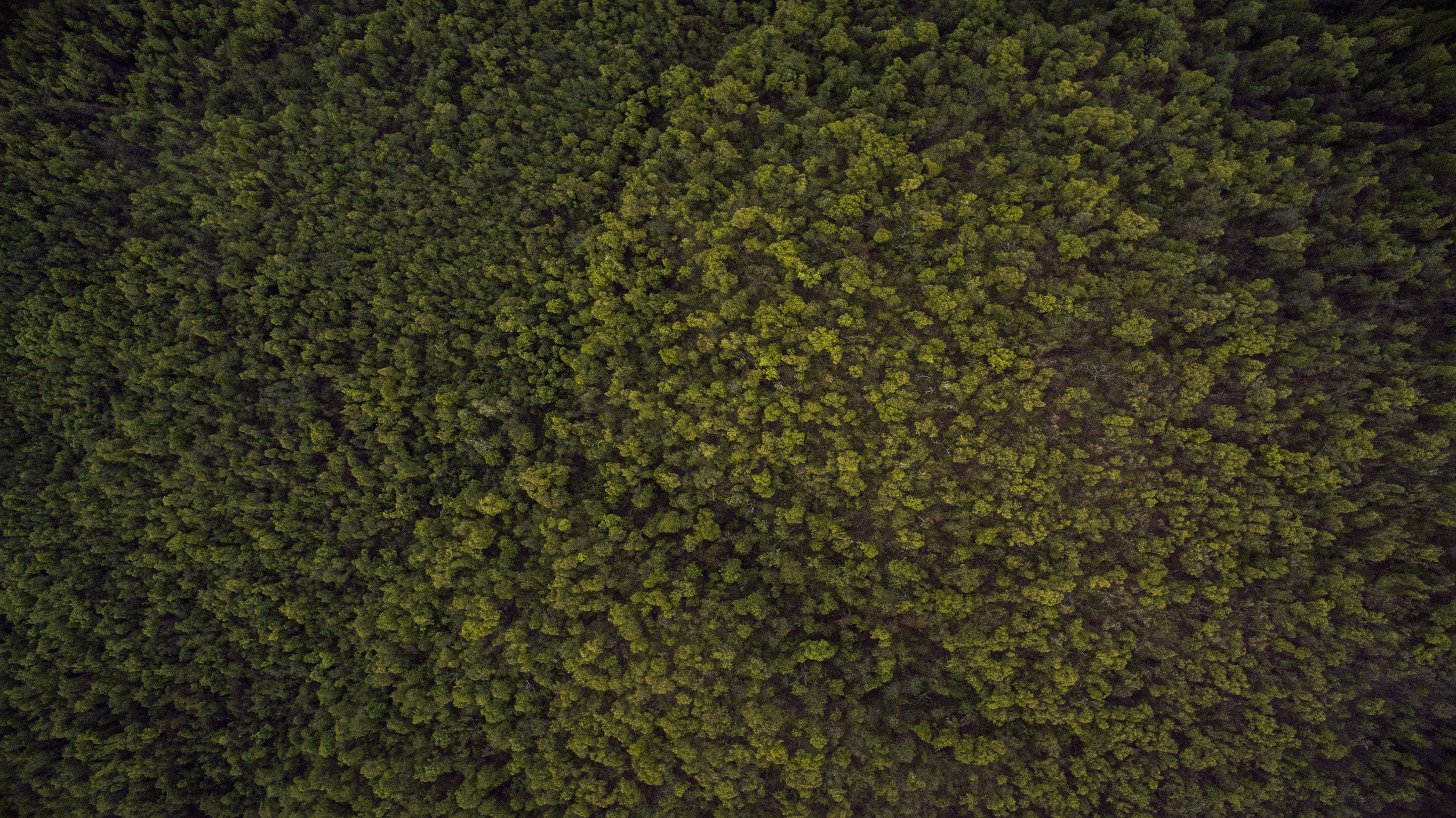 Wysoki poziom kształcenia zawodowego możliwy jest dzięki wsparciu Lasów Państwowych.
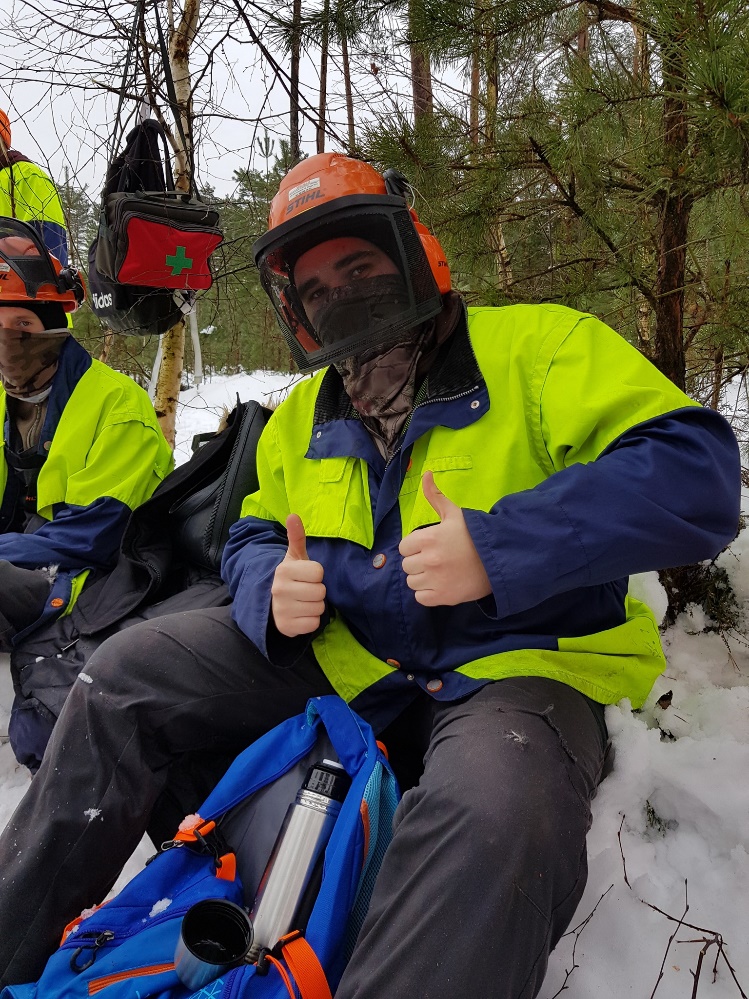 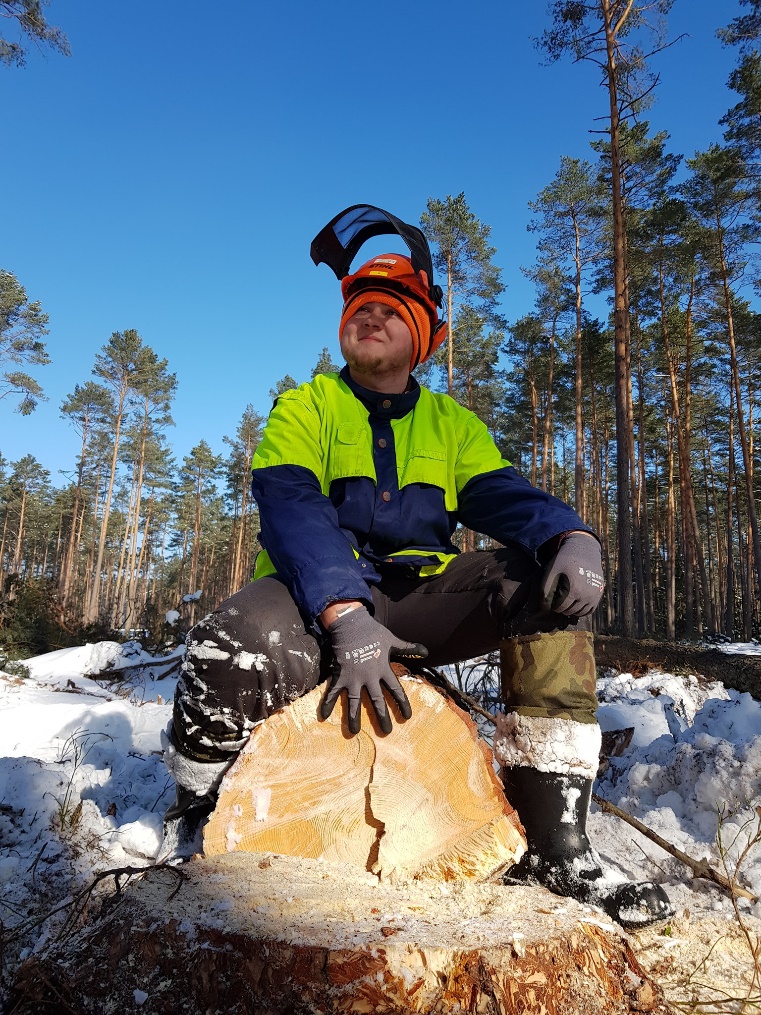 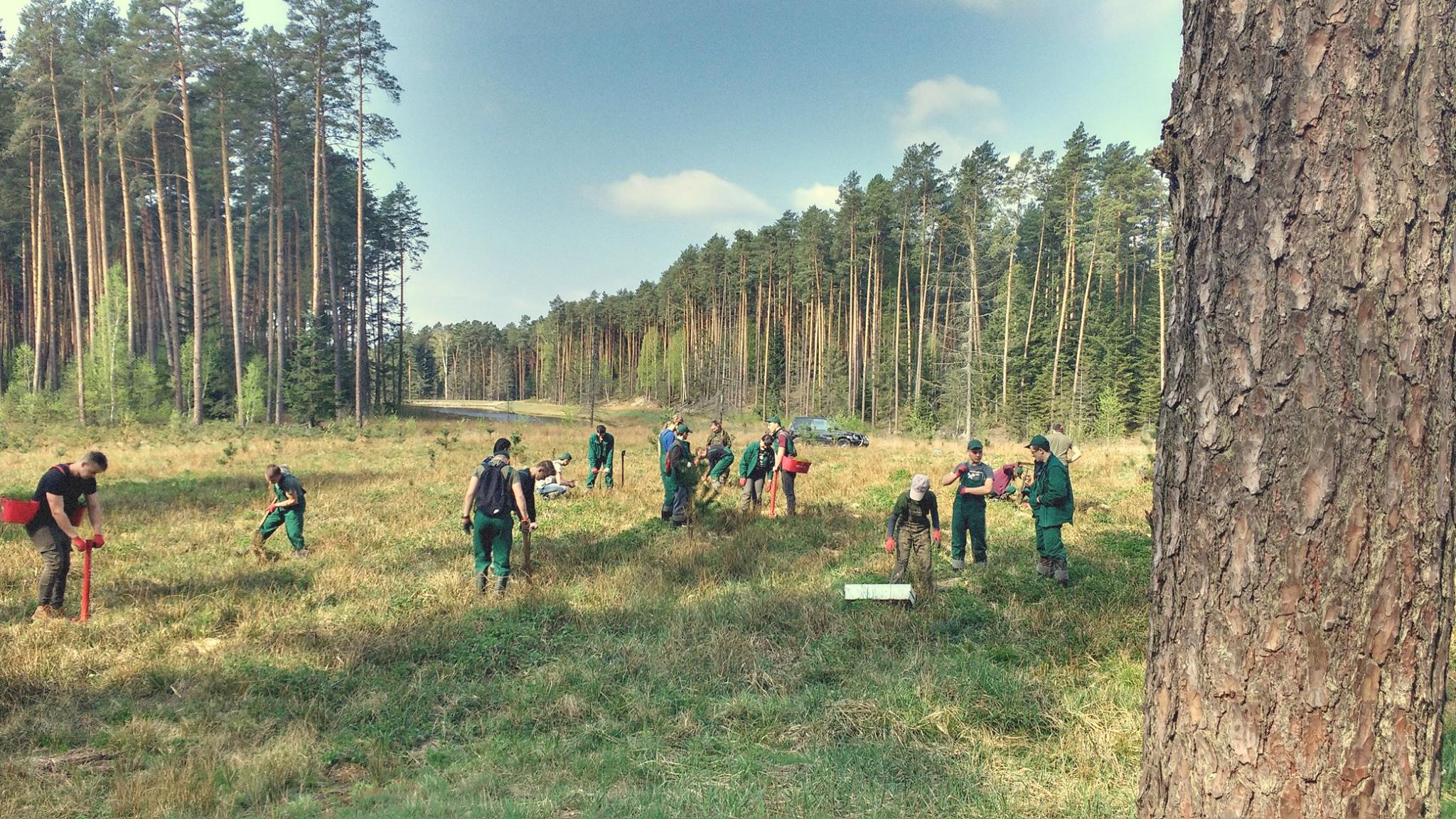 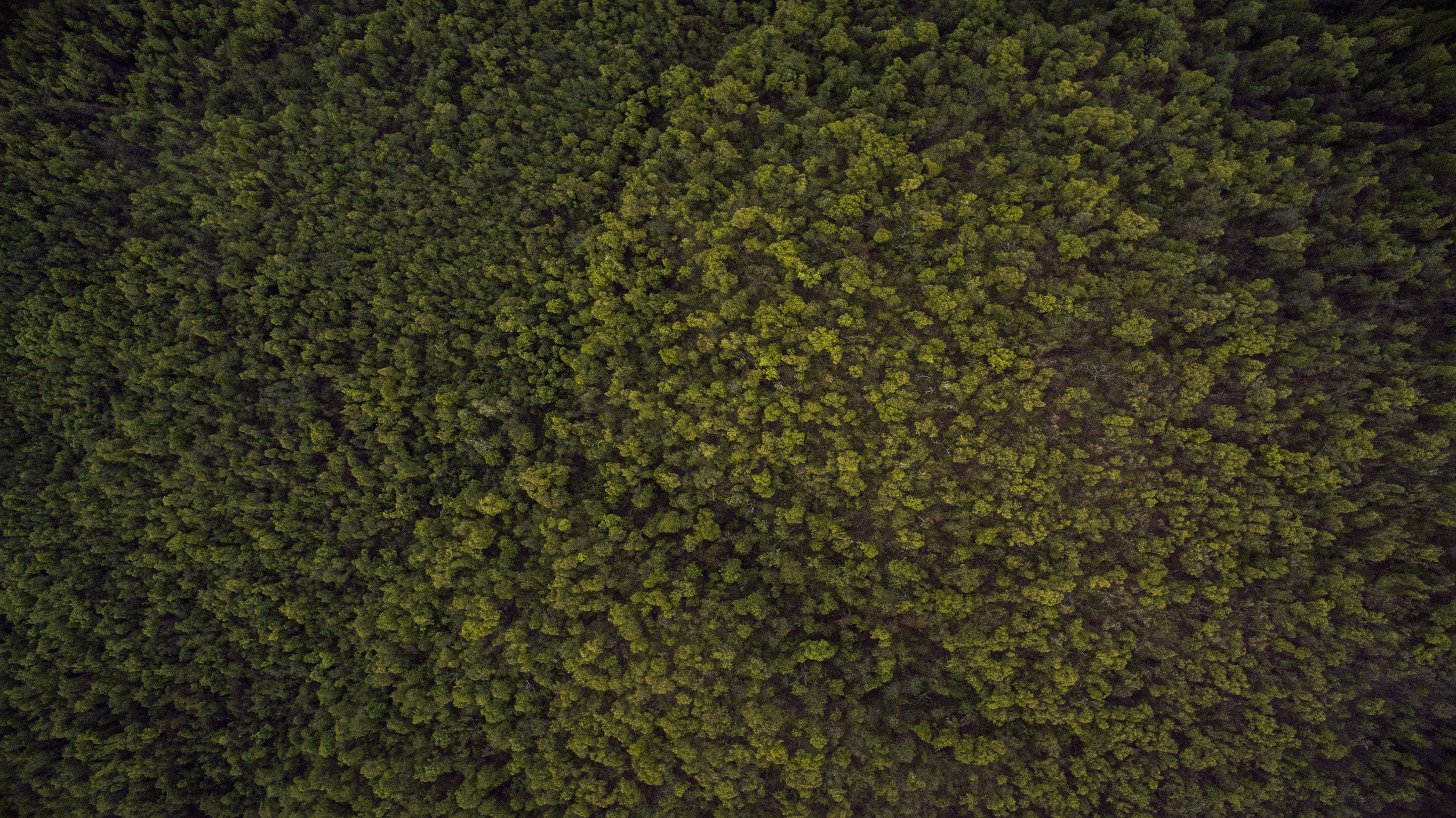 Wiedzę zawodową i ogólnokształcącą przekazuje wysoko wykwalifikowana kadra pedagogiczna. Ciągłe doskonalenie kadry oraz rozwój bazy dydaktycznej zapewnia społeczności szkolnej możliwość rozwoju kompetencji kluczowych, osiągania standardów egzaminacyjnych zarówno w sferze kształcenia ogólnego jak i zawodowego.
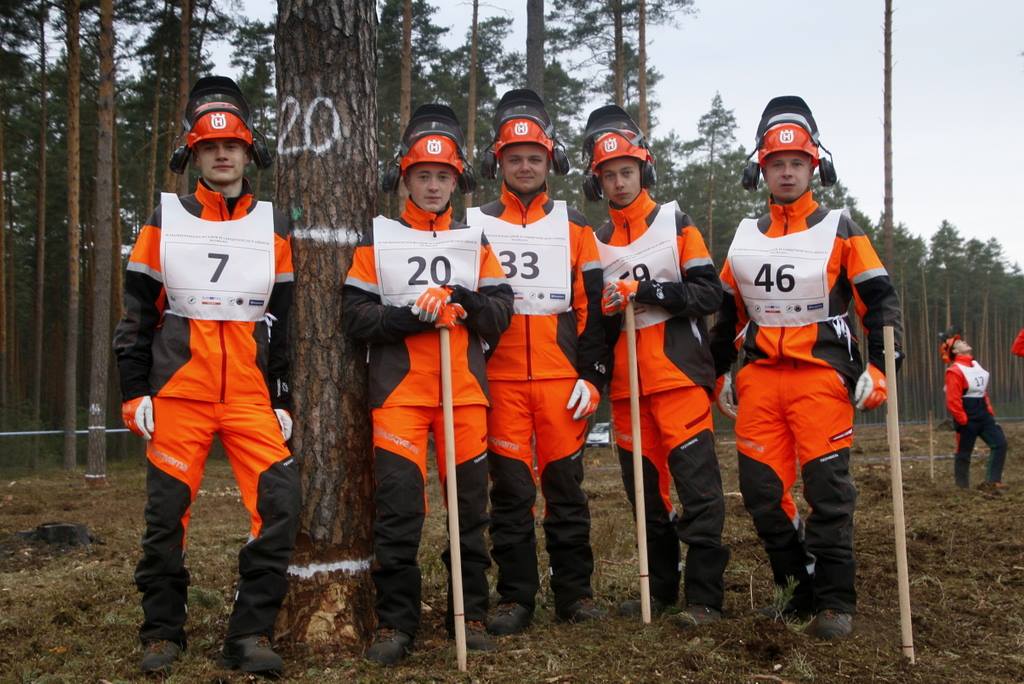 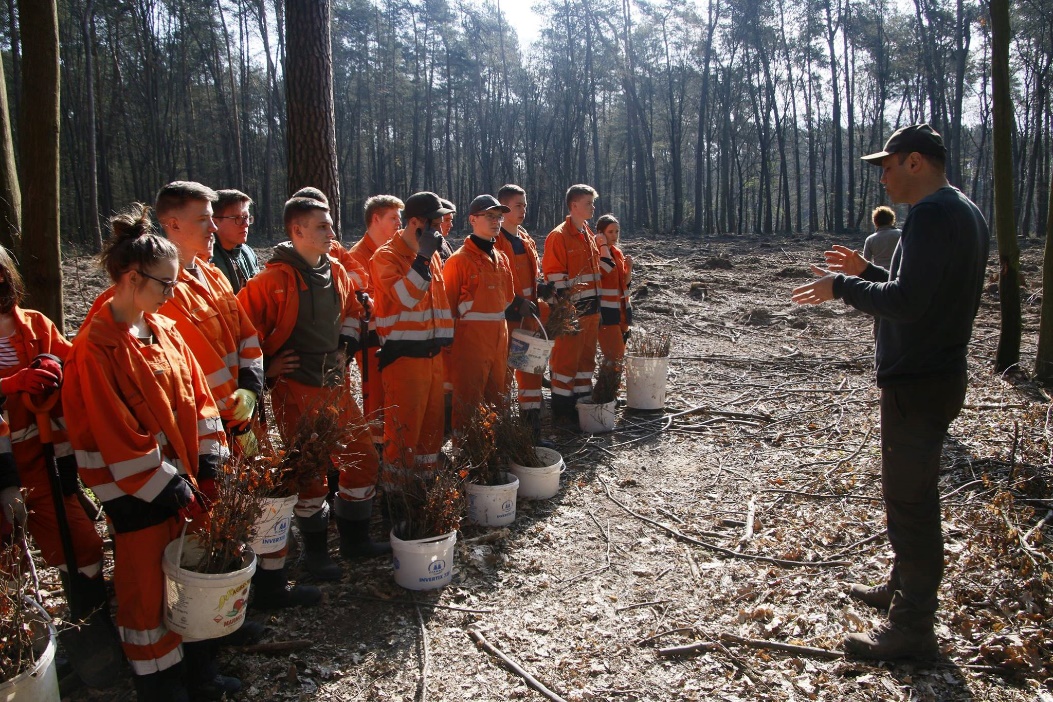 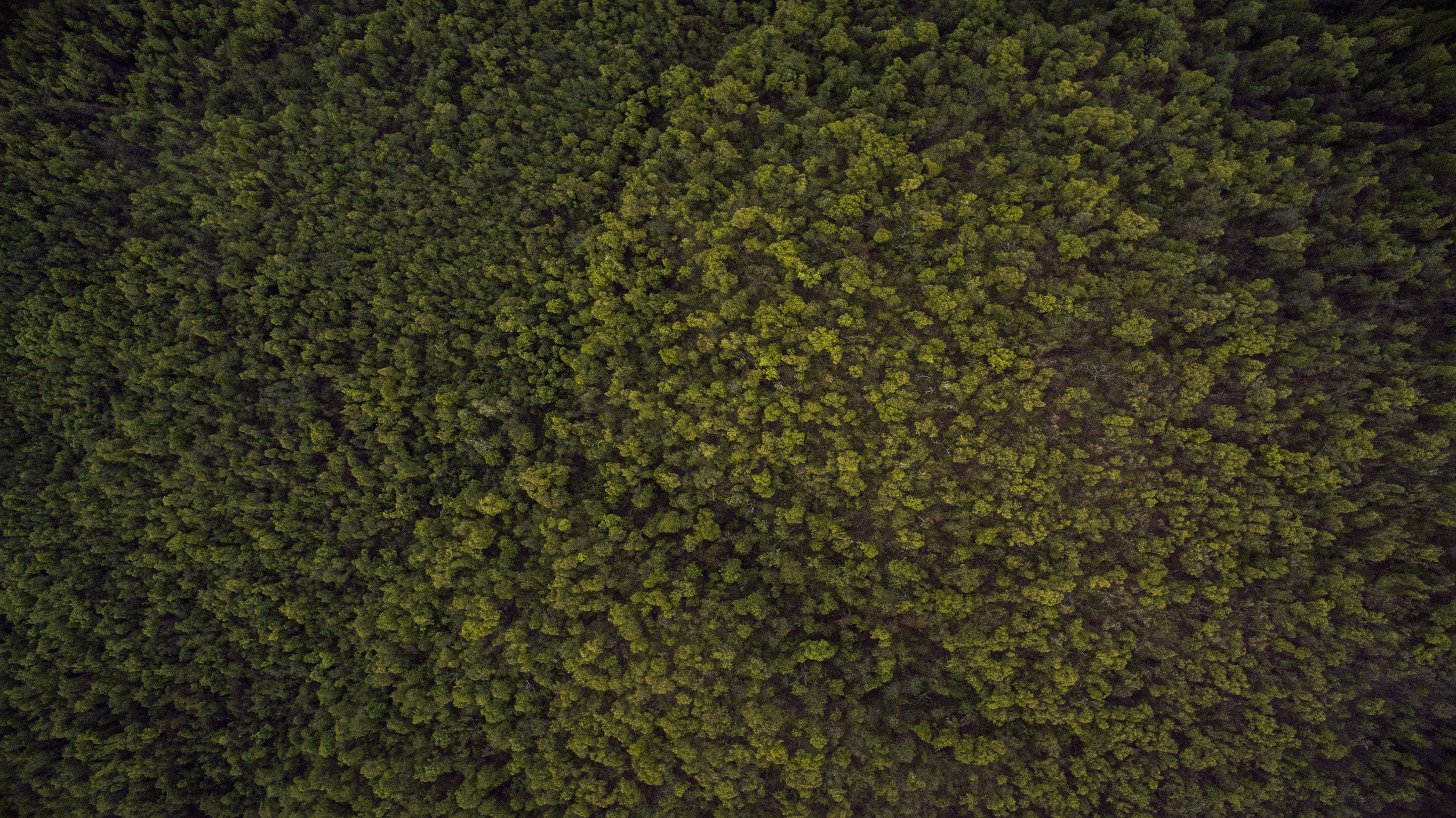 Ze względu na specyfikę kształcenia szkoła zaangażowana jest w działalność ponadregionalną oraz międzynarodową.
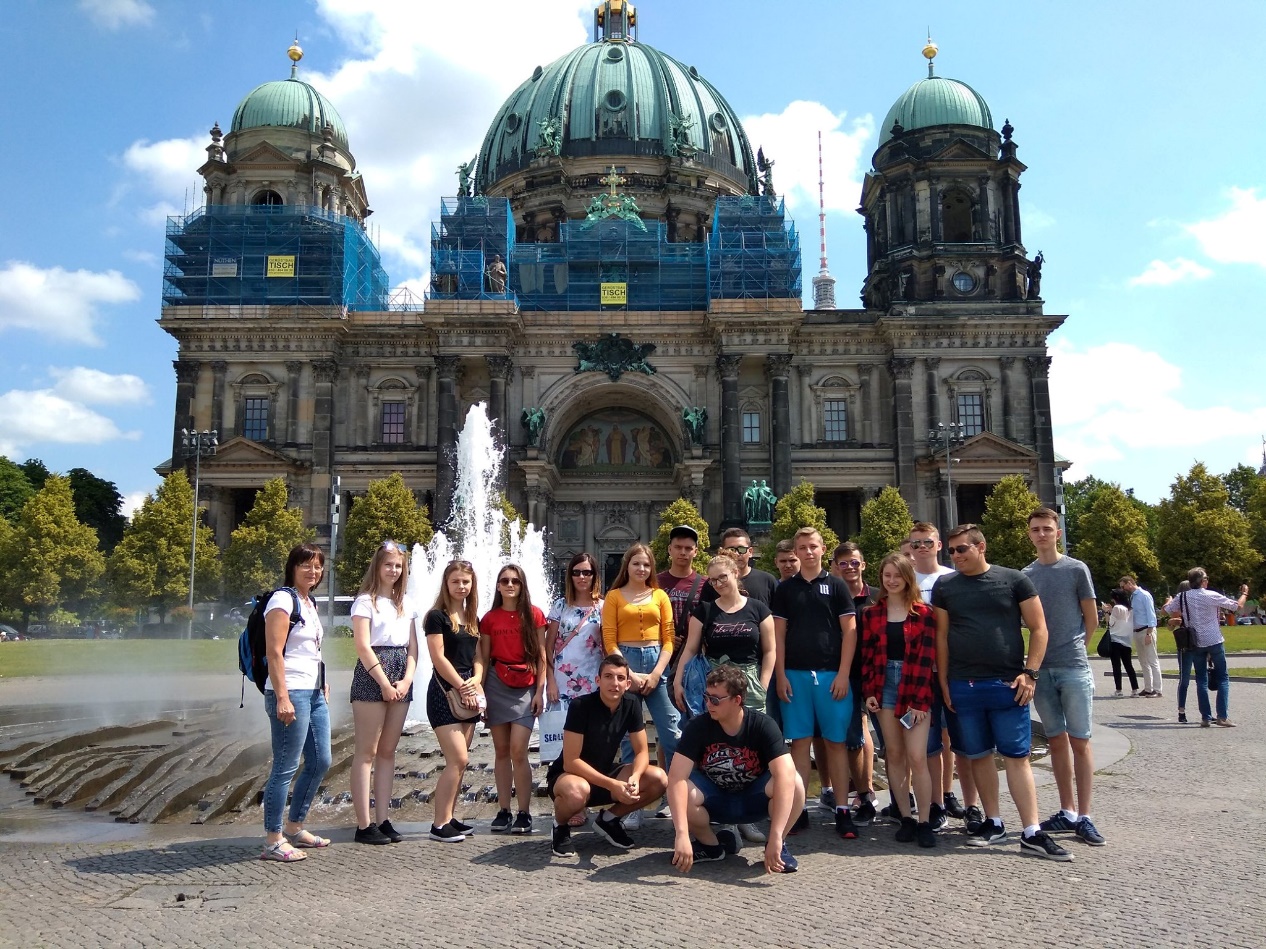 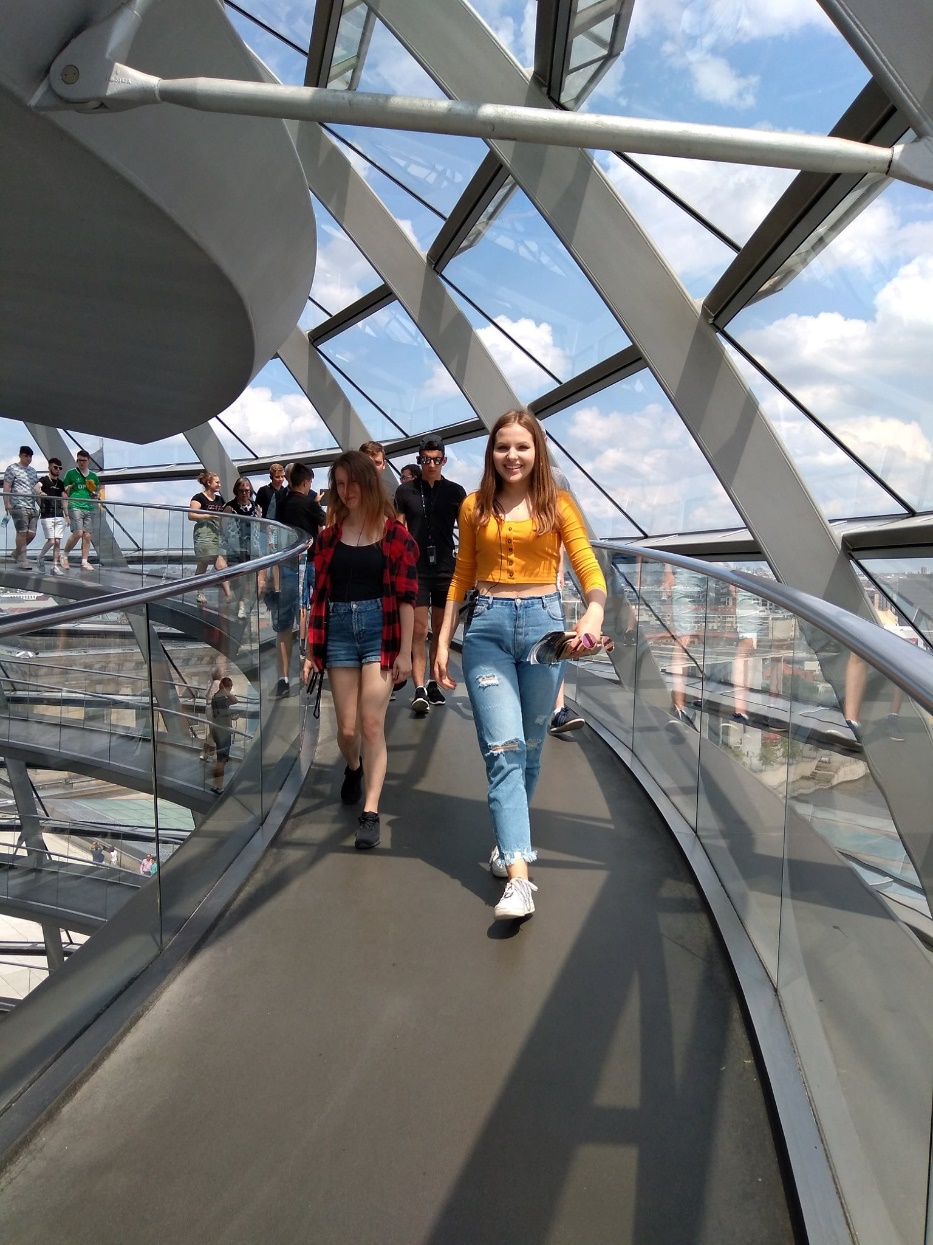 Wycieczki krajoznawcze
w ramach projektu realizowanego w Niemczech
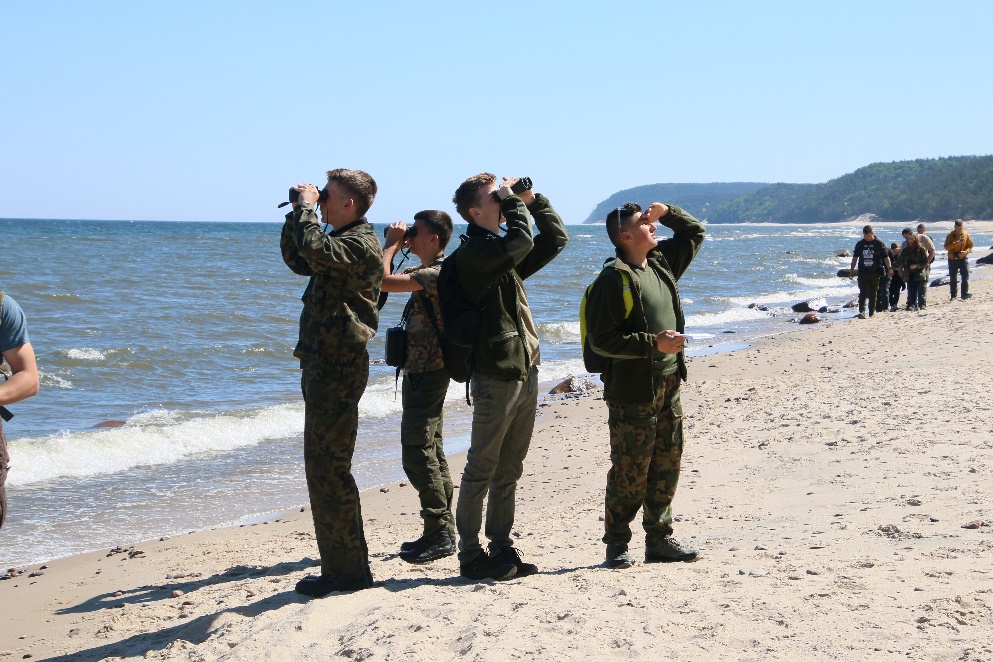 Ornitolodzy w Wolińskim Parku Narodowym
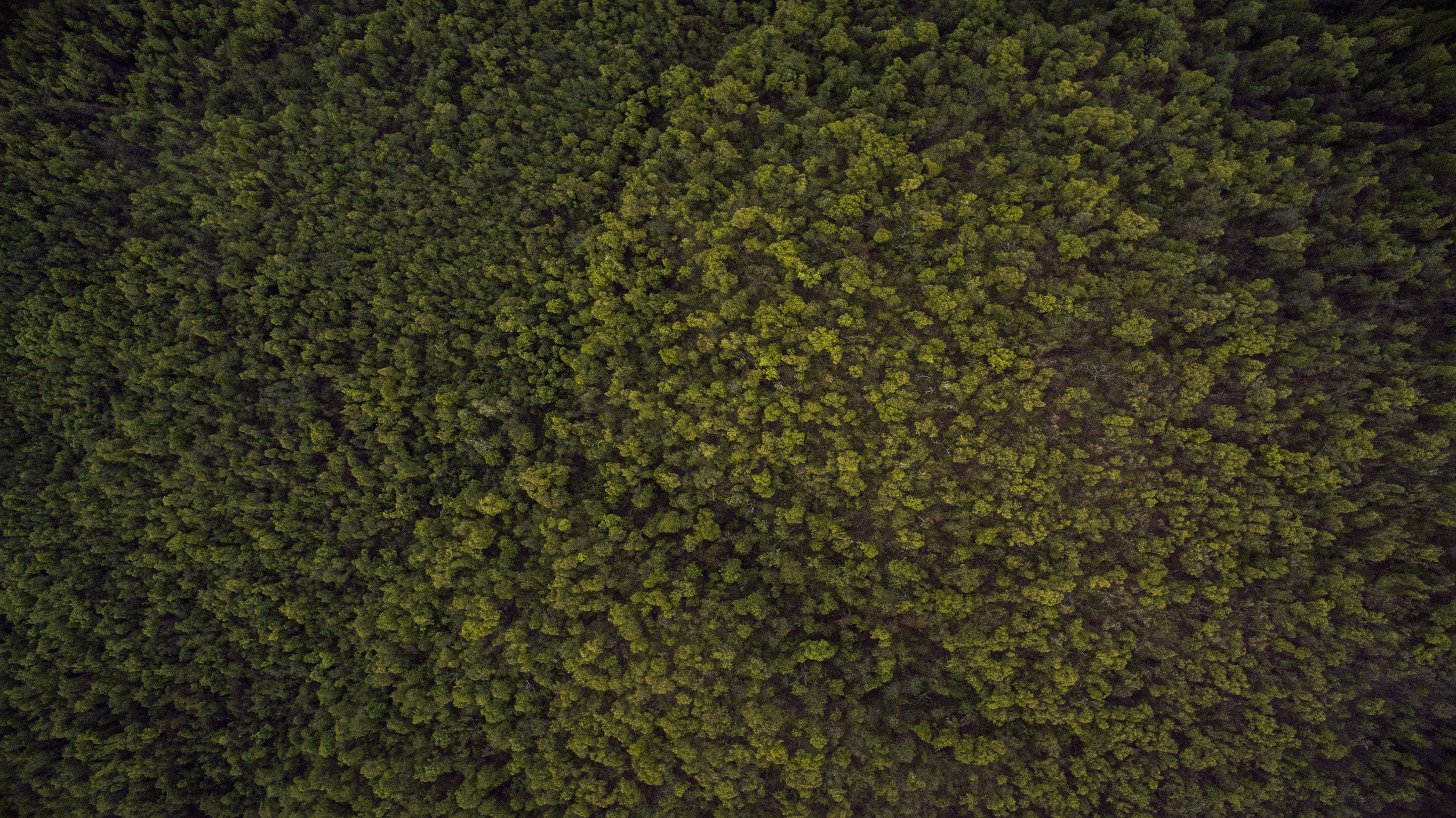 Szkoła bierze udział w życiu środowiska lokalnego. Współpracuje z jednostkami organizacyjnymi Państwowego Gospodarstwa Leśnego Lasy Państwowe, Polskim Związkiem Łowieckim, SGGW w Warszawie, UR w Krakowie, UP w Lublinie oraz Polskim Towarzystwem Leśnym.
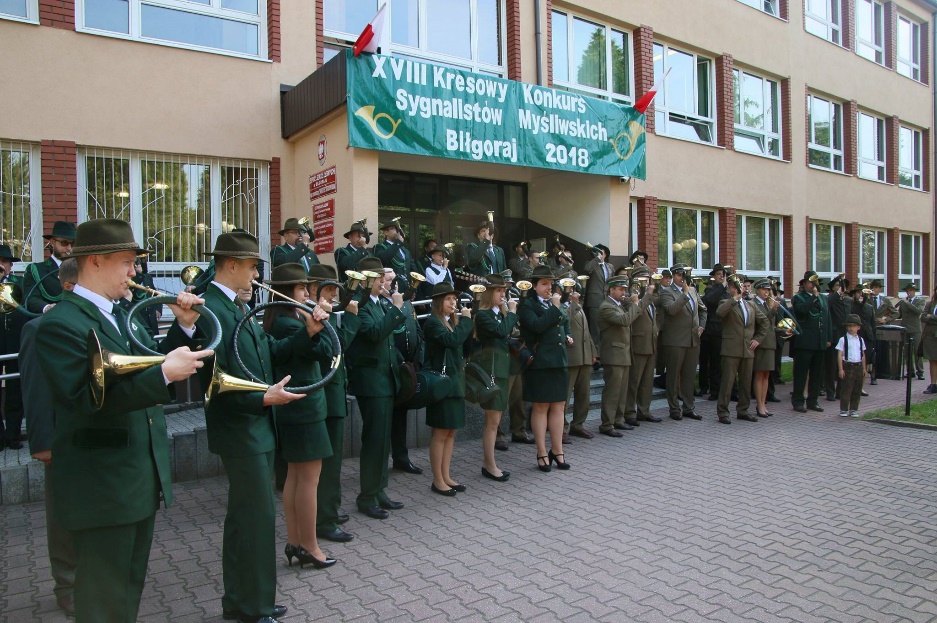 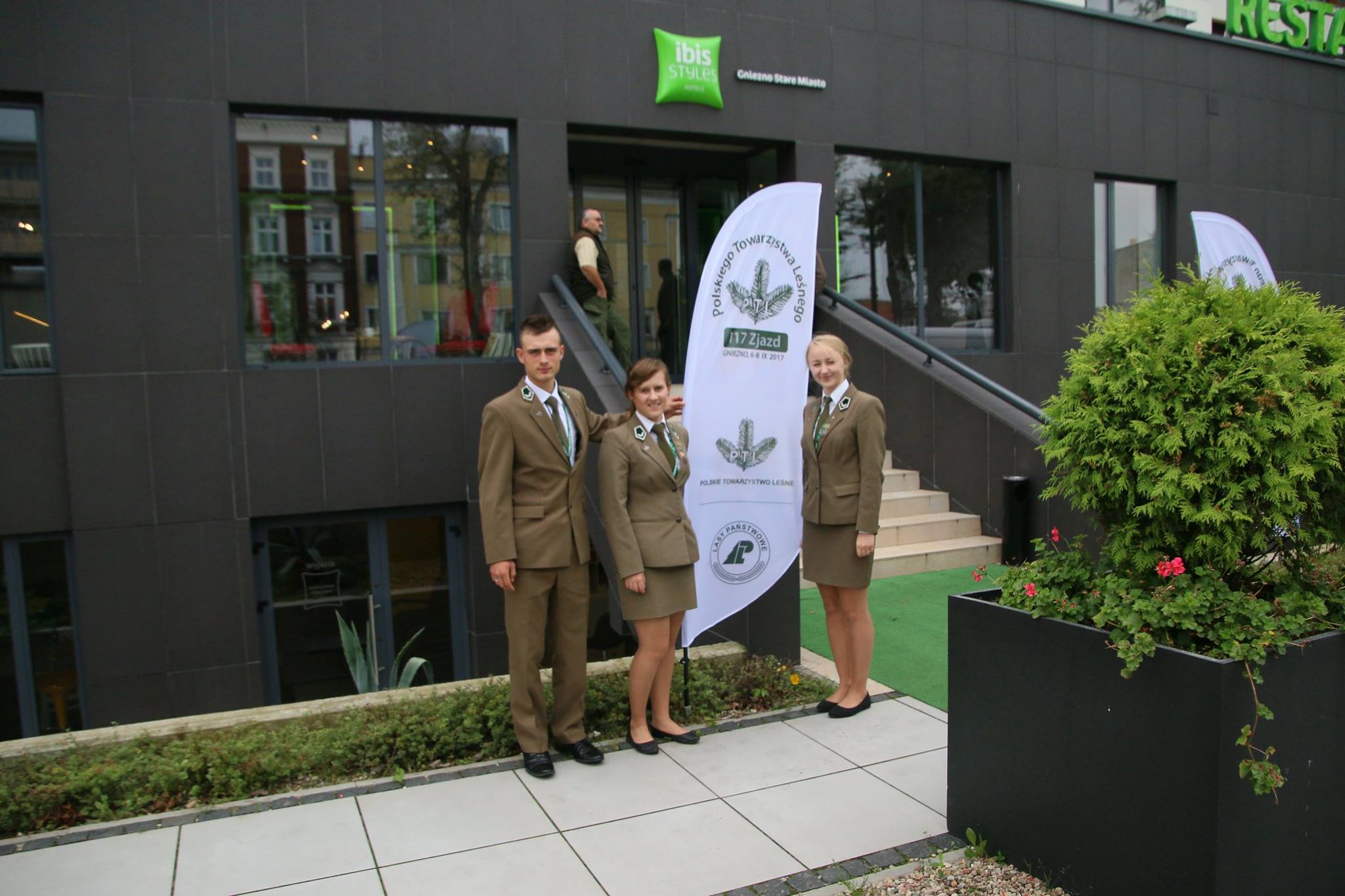 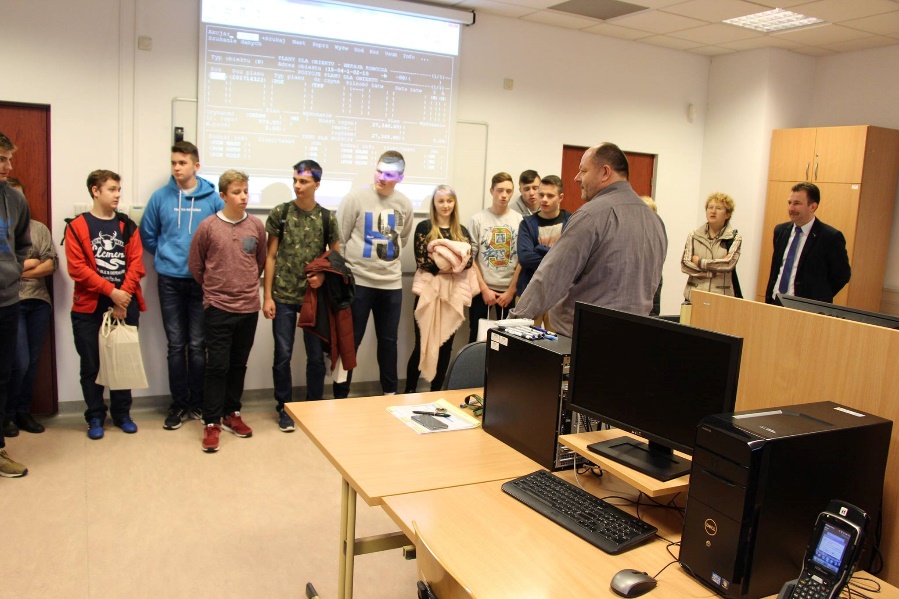 Kresowy Konkurs Sygnalistów Myśliwskich
Zjazd Polskiego Towarzystwa Leśnego
Wizyta młodzieży na Wydziale Leśnym SGGW w Warszawie
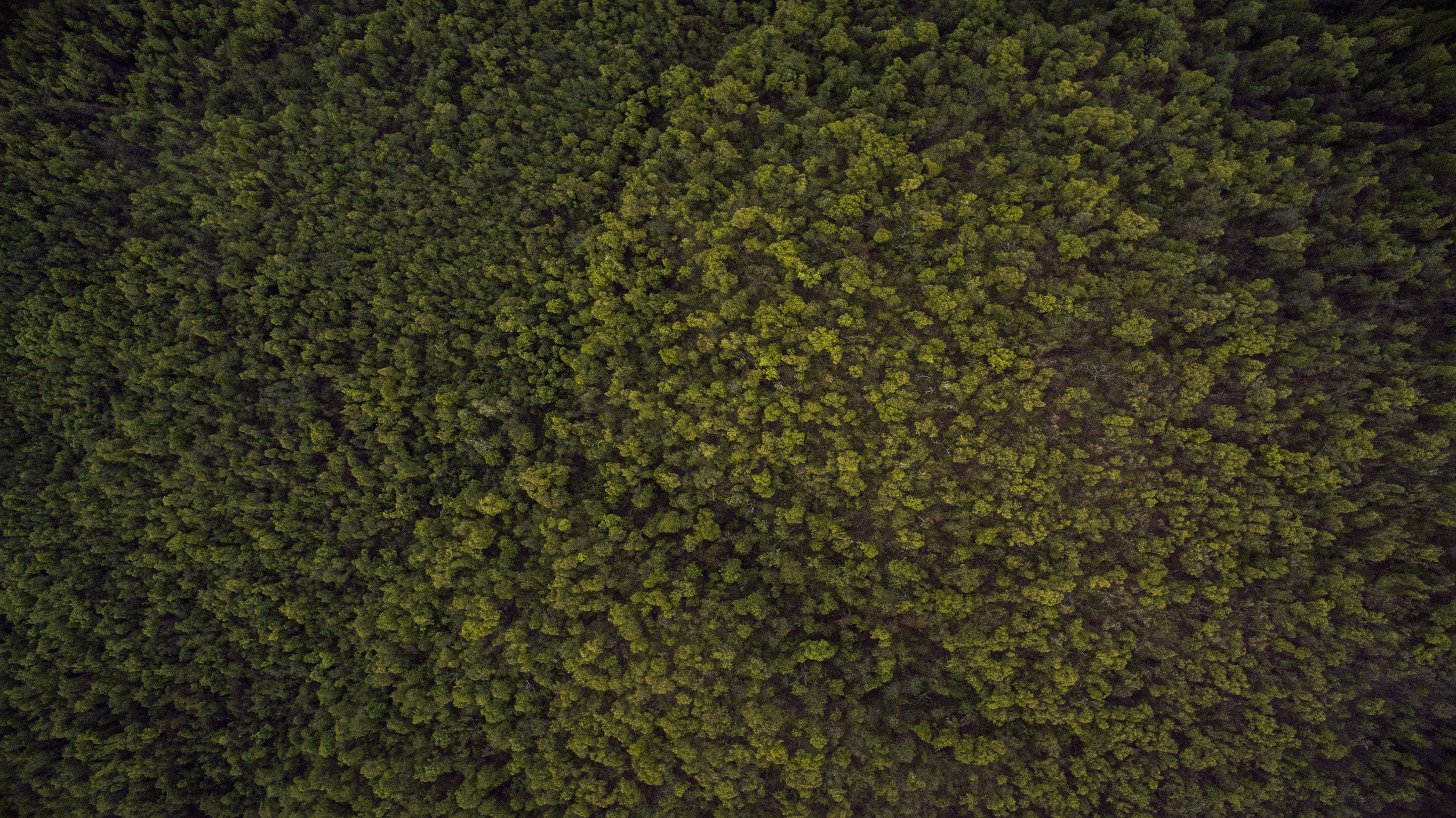 Swe przywiązanie do zawodu wyrażamy poprzez obowiązujący strój szkolny, jakim jest mundur leśnika.
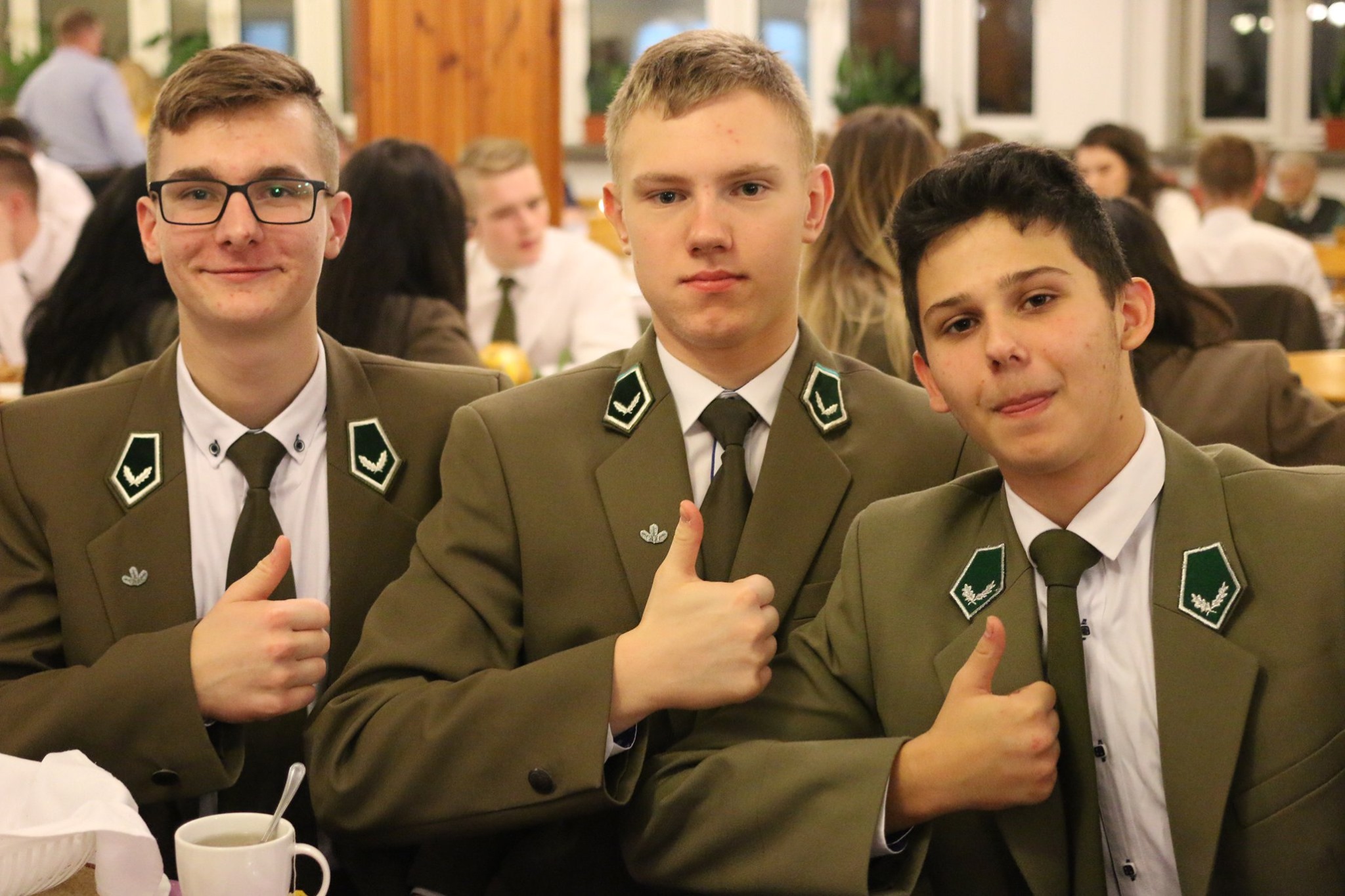 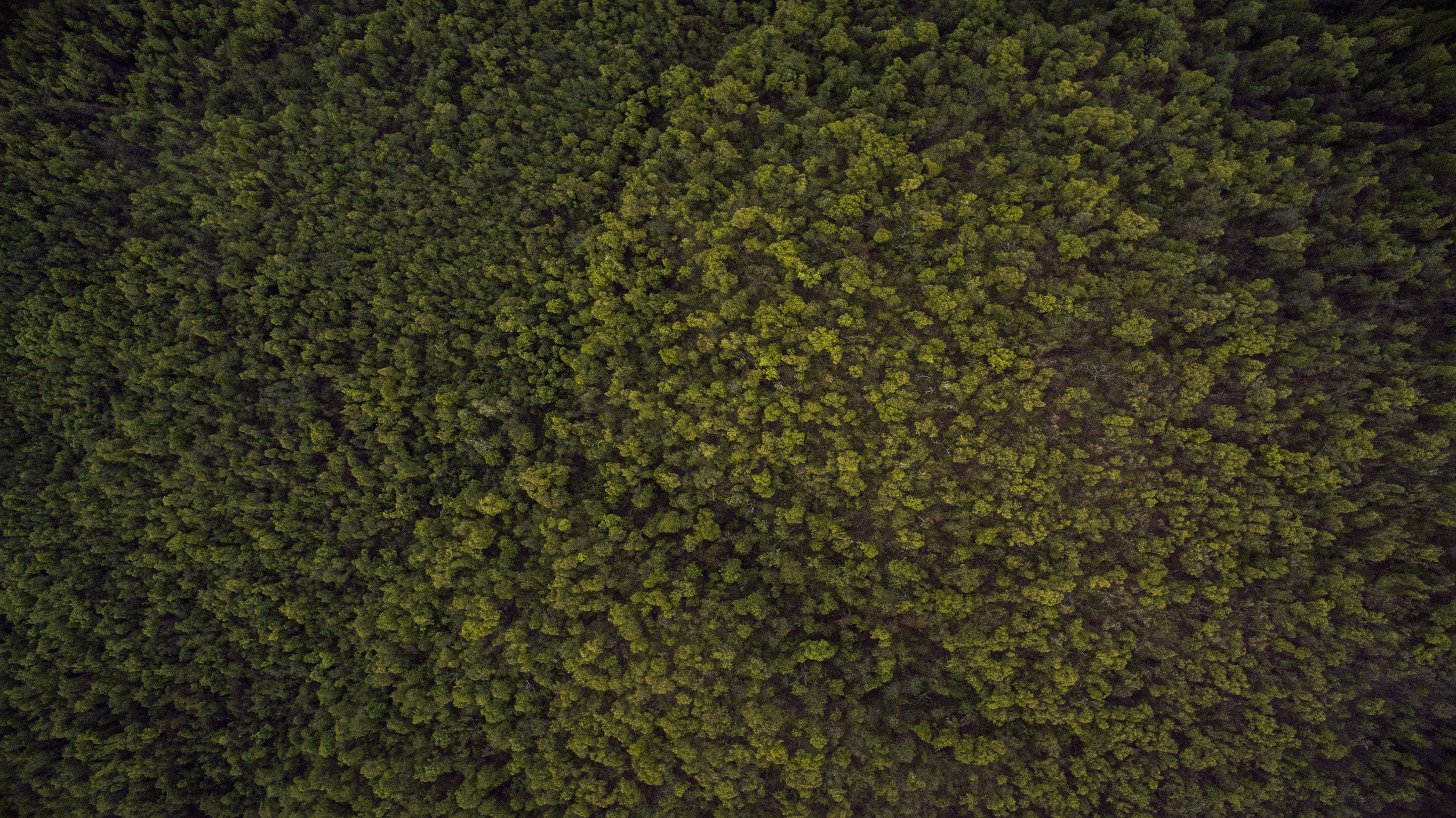 Kultywujemy również tradycję związaną z leśnictwem i łowiectwem. W swoim środowisku i w szerokich kontaktach ponadregionalnych chcemy dawać świadectwo umiłowania swojej Małej Ojczyzny oraz zaangażowania w zrównoważony rozwój Polski.
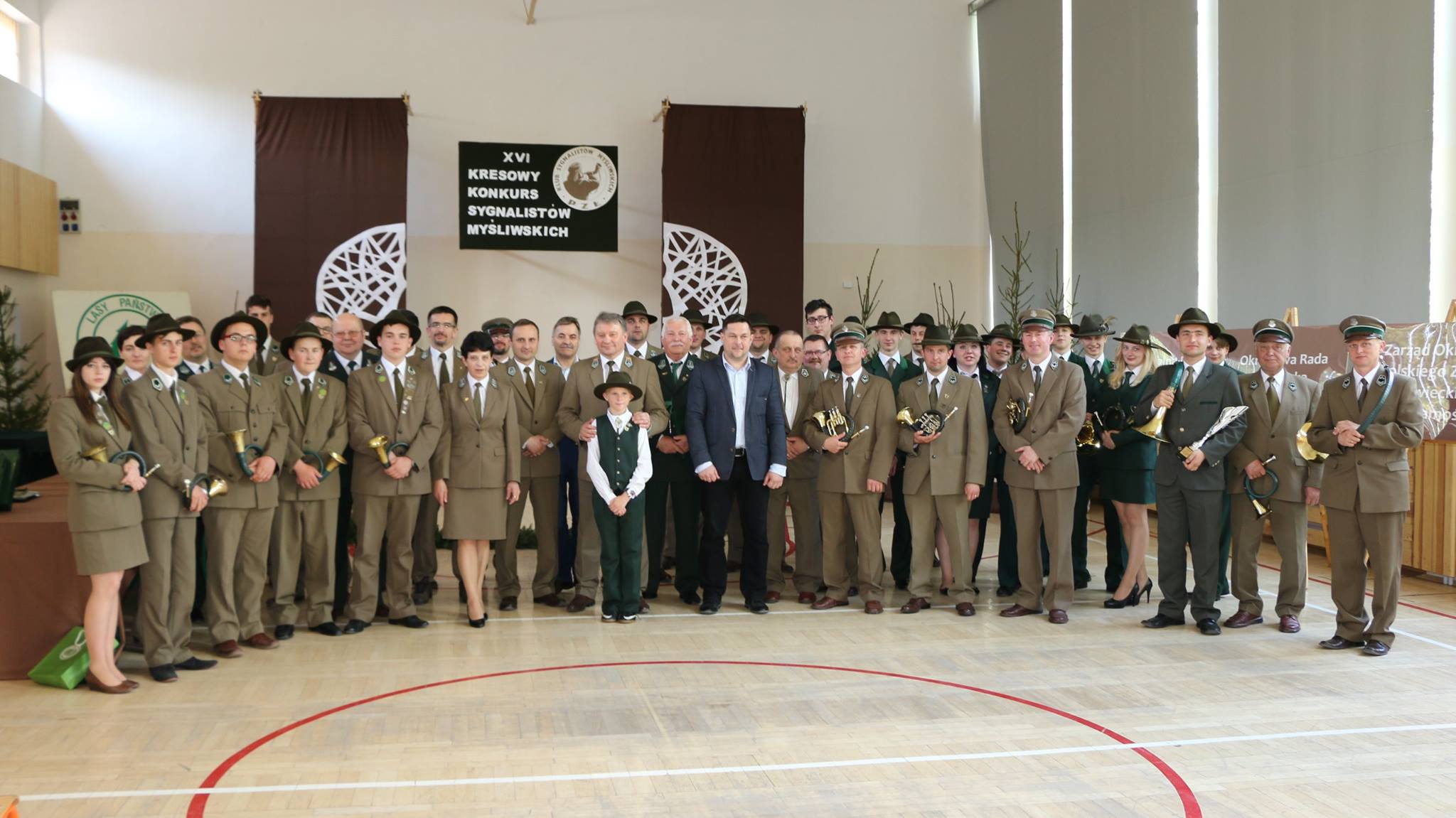 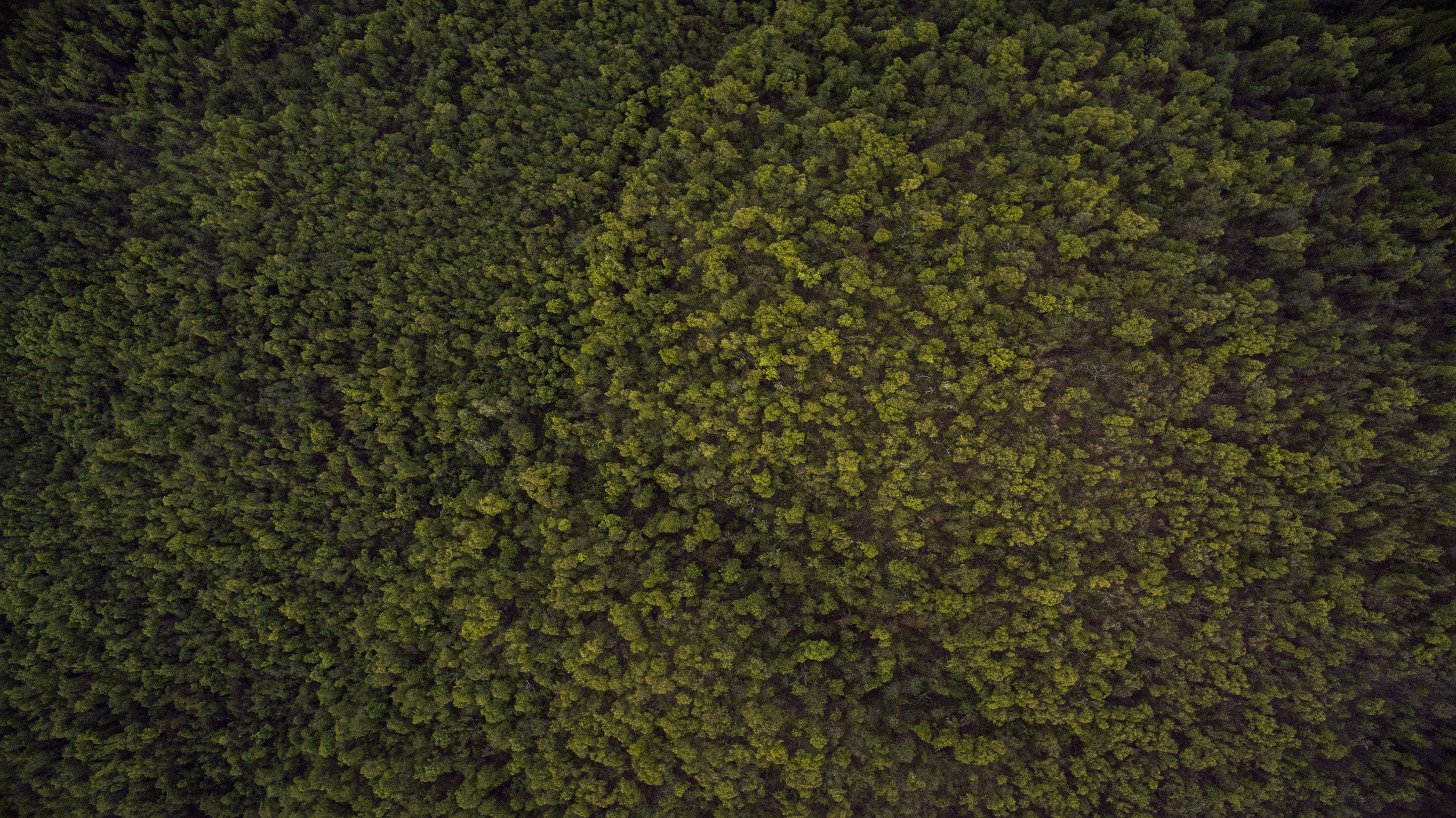 Nasza oferta edukacyjna i wychowawcza skierowana jest do młodzieży o zainteresowaniach przyrodniczych, pragnących zdobyć zawód leśnika.
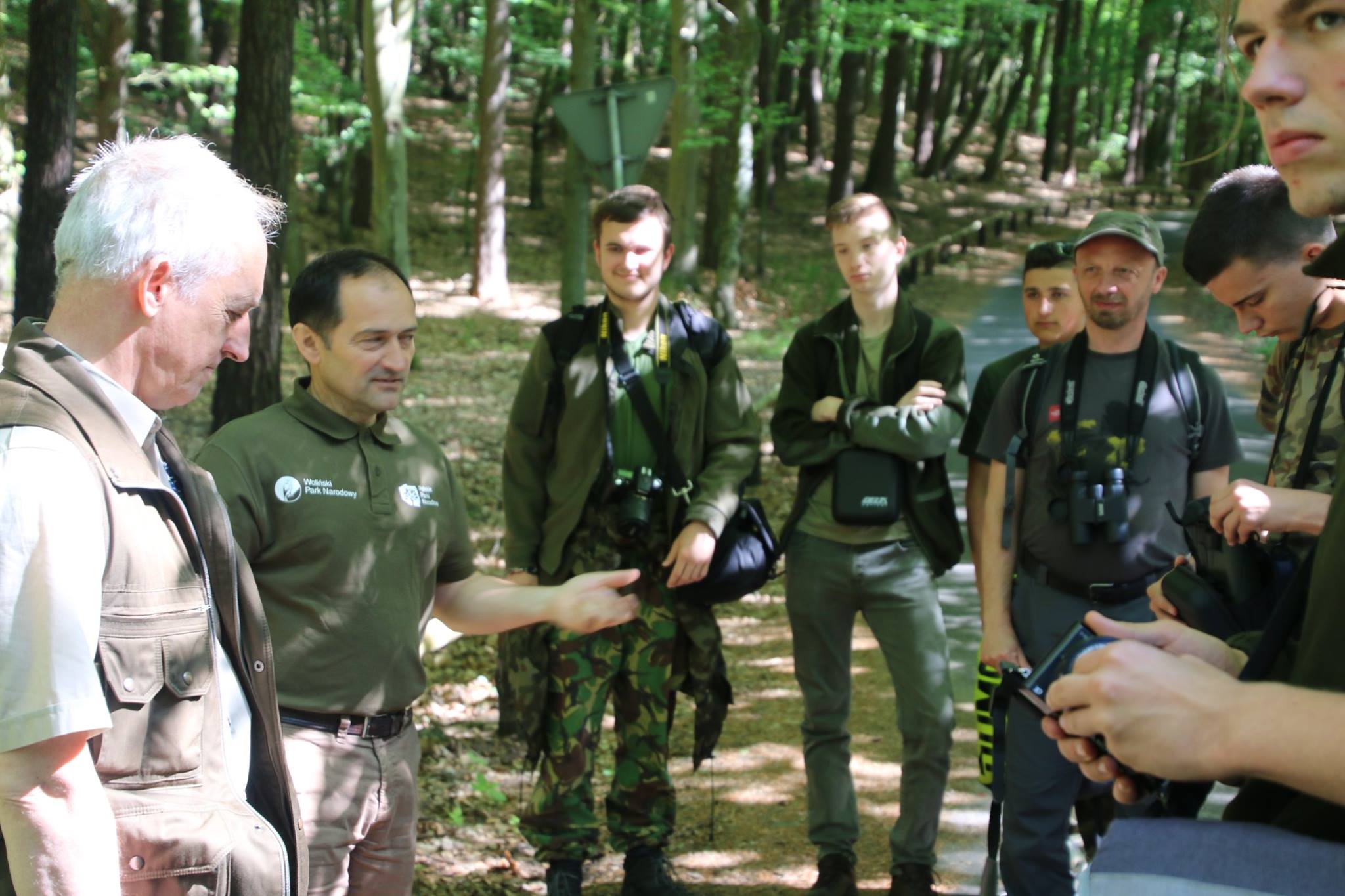 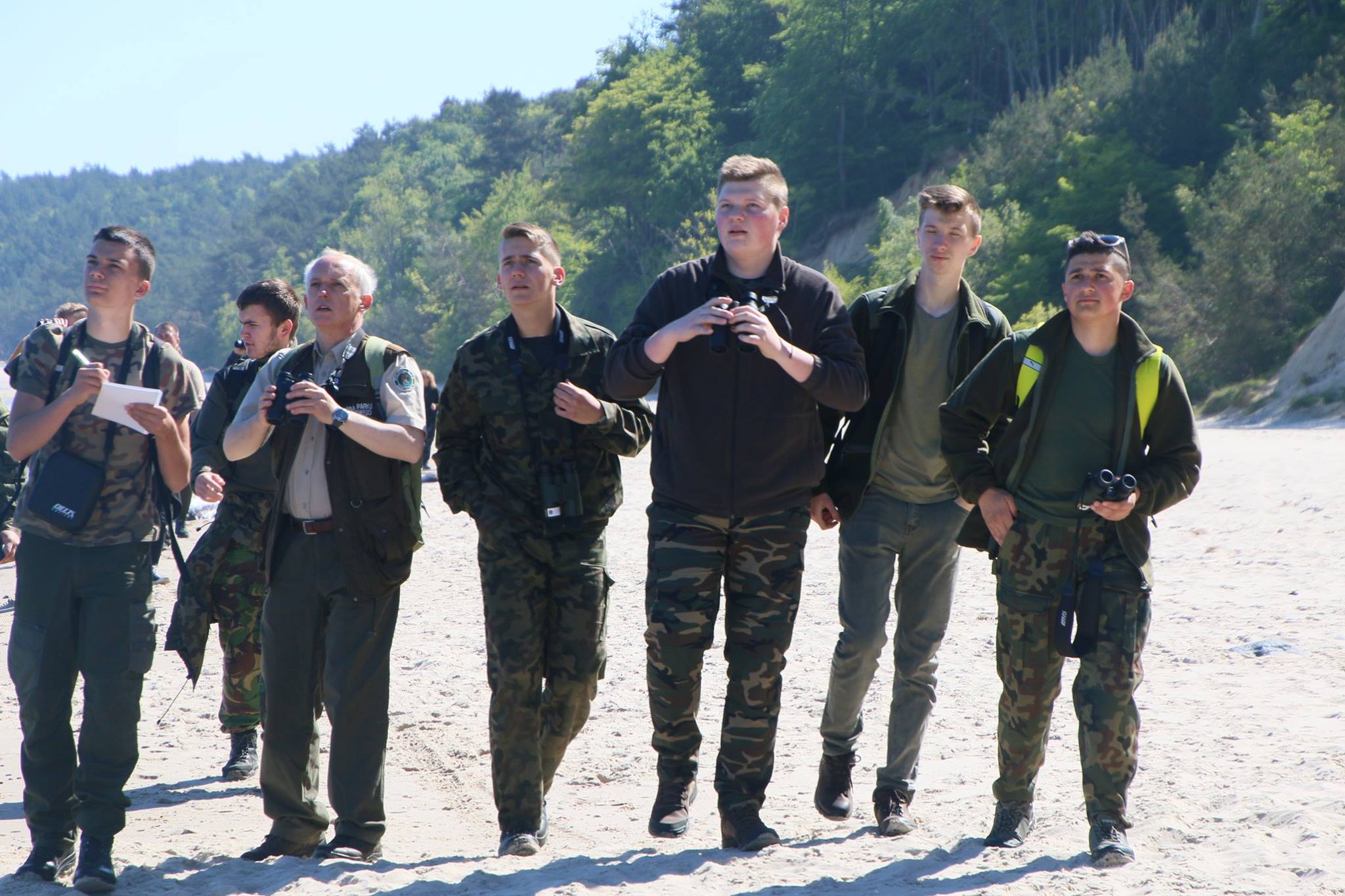 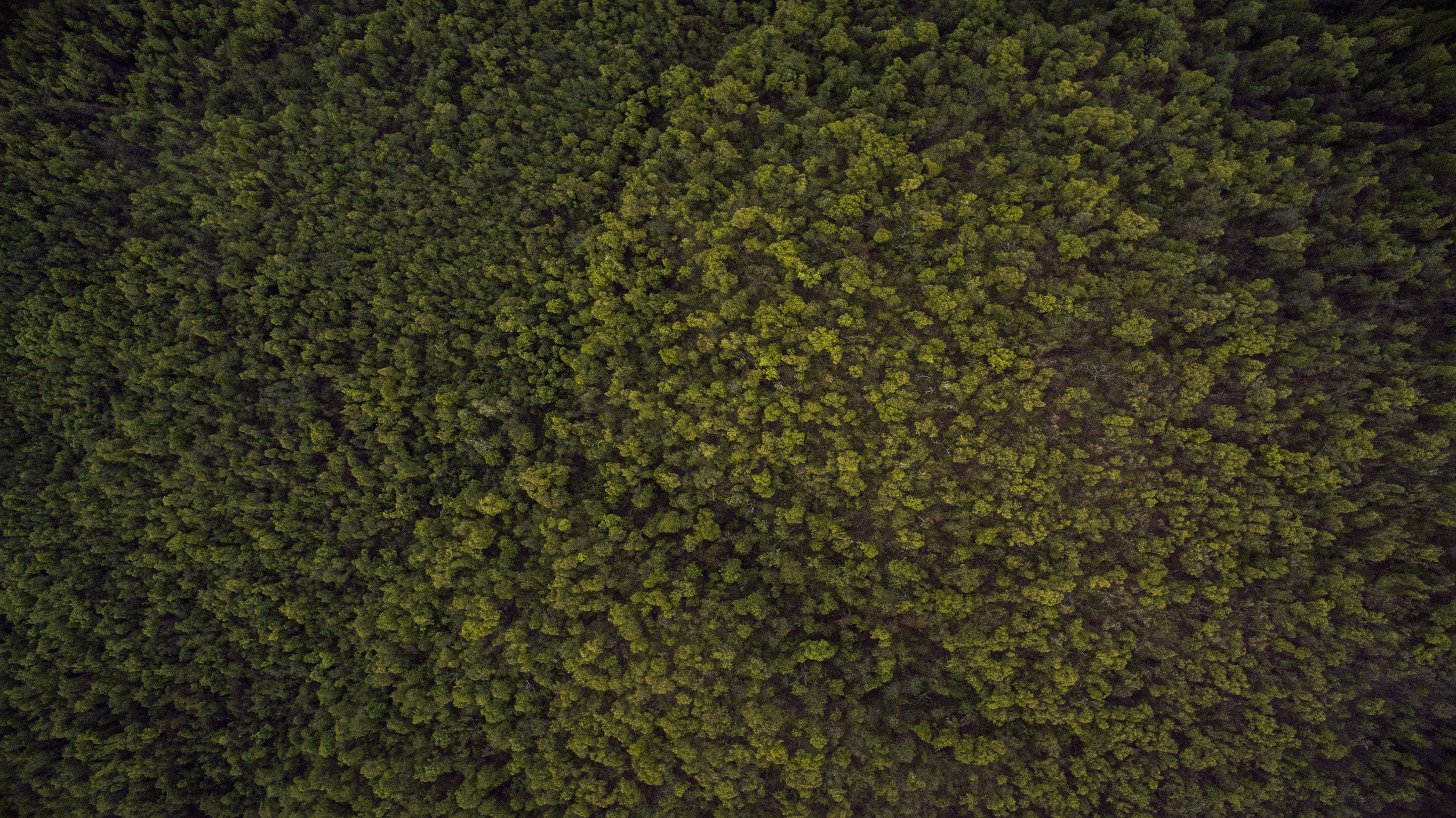 Uczniowie naszej szkoły pochodzą z rożnych miejscowości południowo-wschodniej Polski. Duża część uczniów zamieszkuje w internacie.
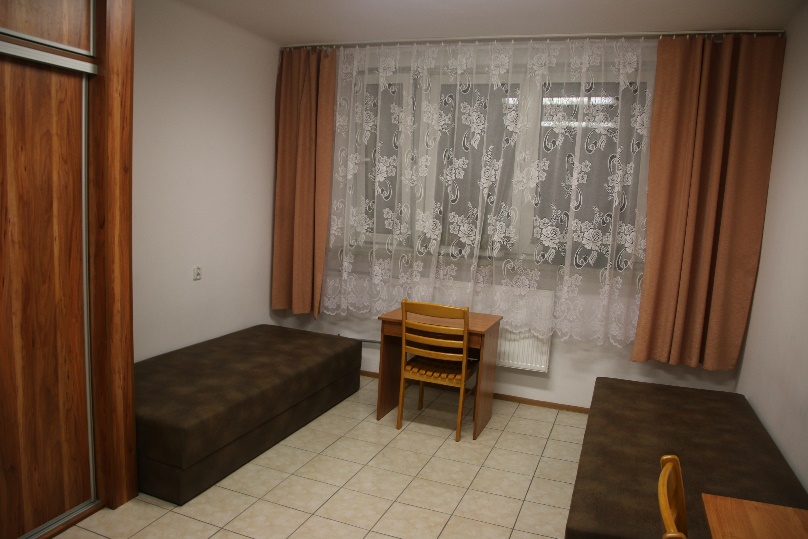 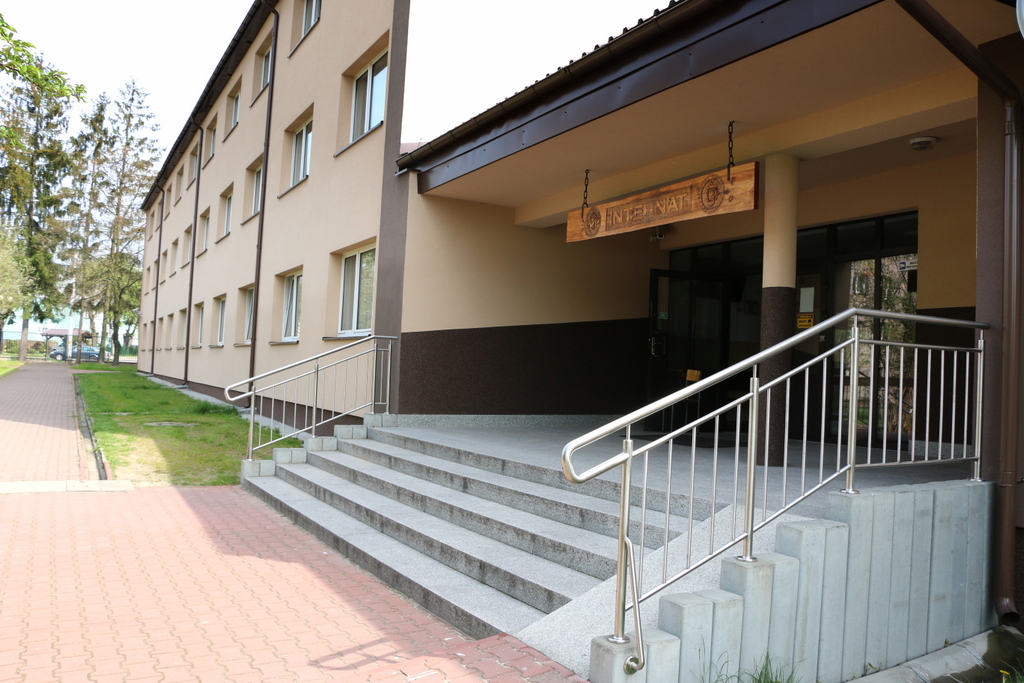 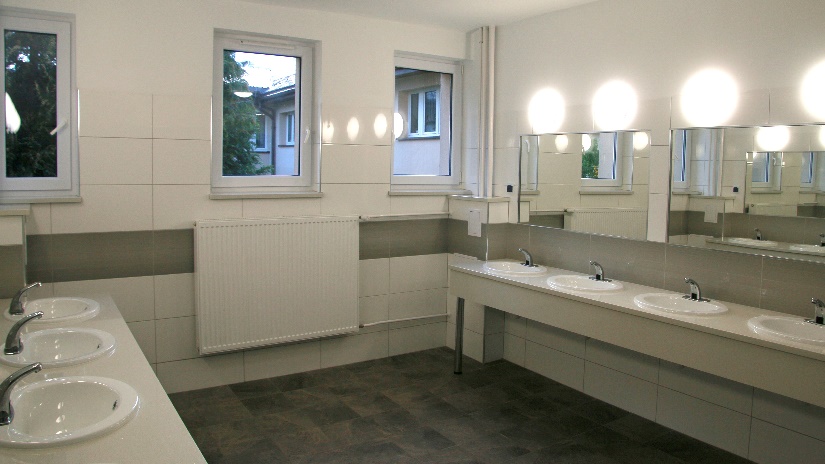 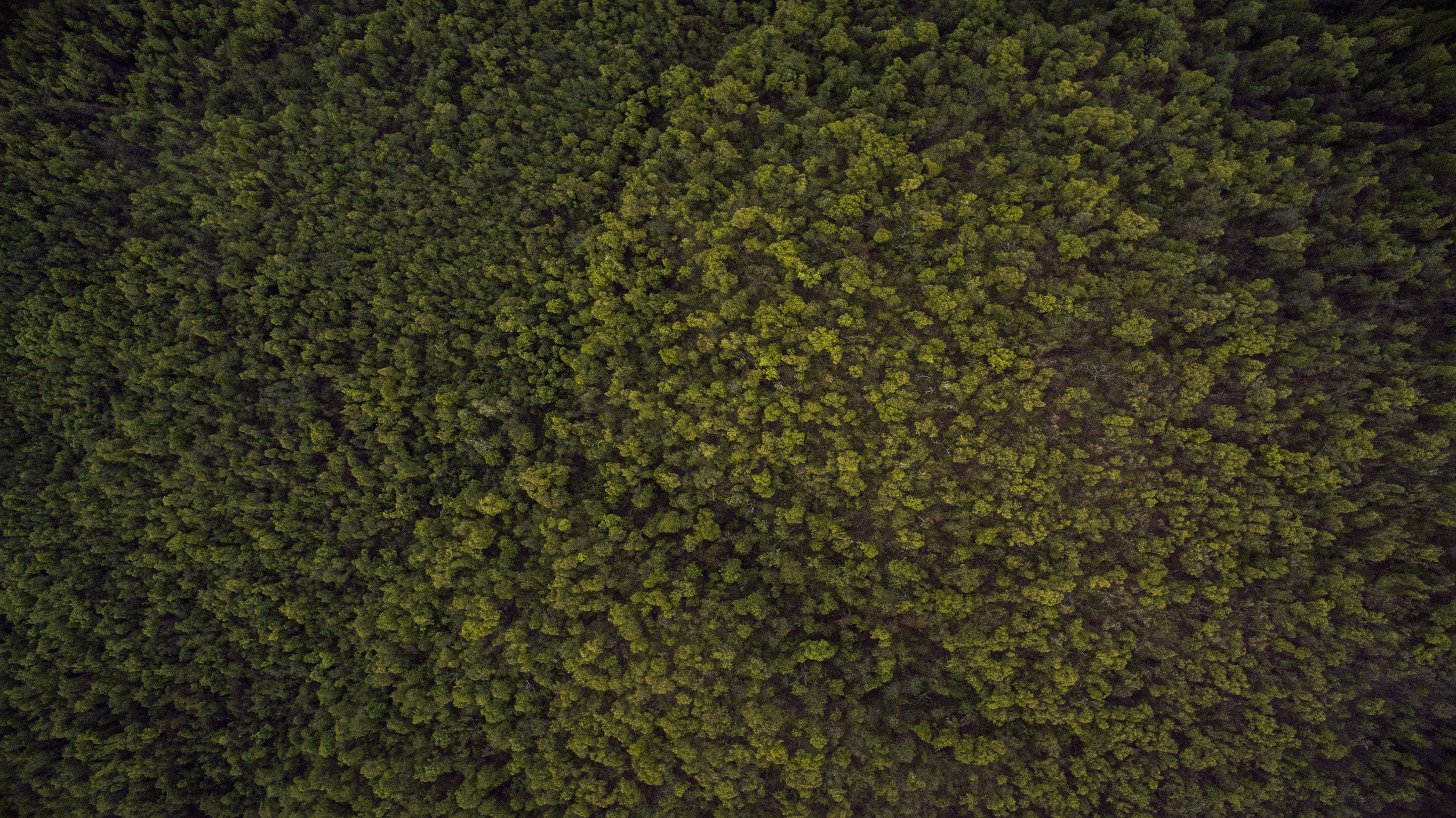 Nadrzędnym celem jaki sobie stawiamy jest zapewnienie uczniom bezpiecznego środowiska gwarantującego rozwój na miarę ich indywidualnych potrzeb,  możliwości i oczekiwań oraz uzyskanie możliwie najwyższego poziomu wiedzy, kultury i etyki zawodowej.
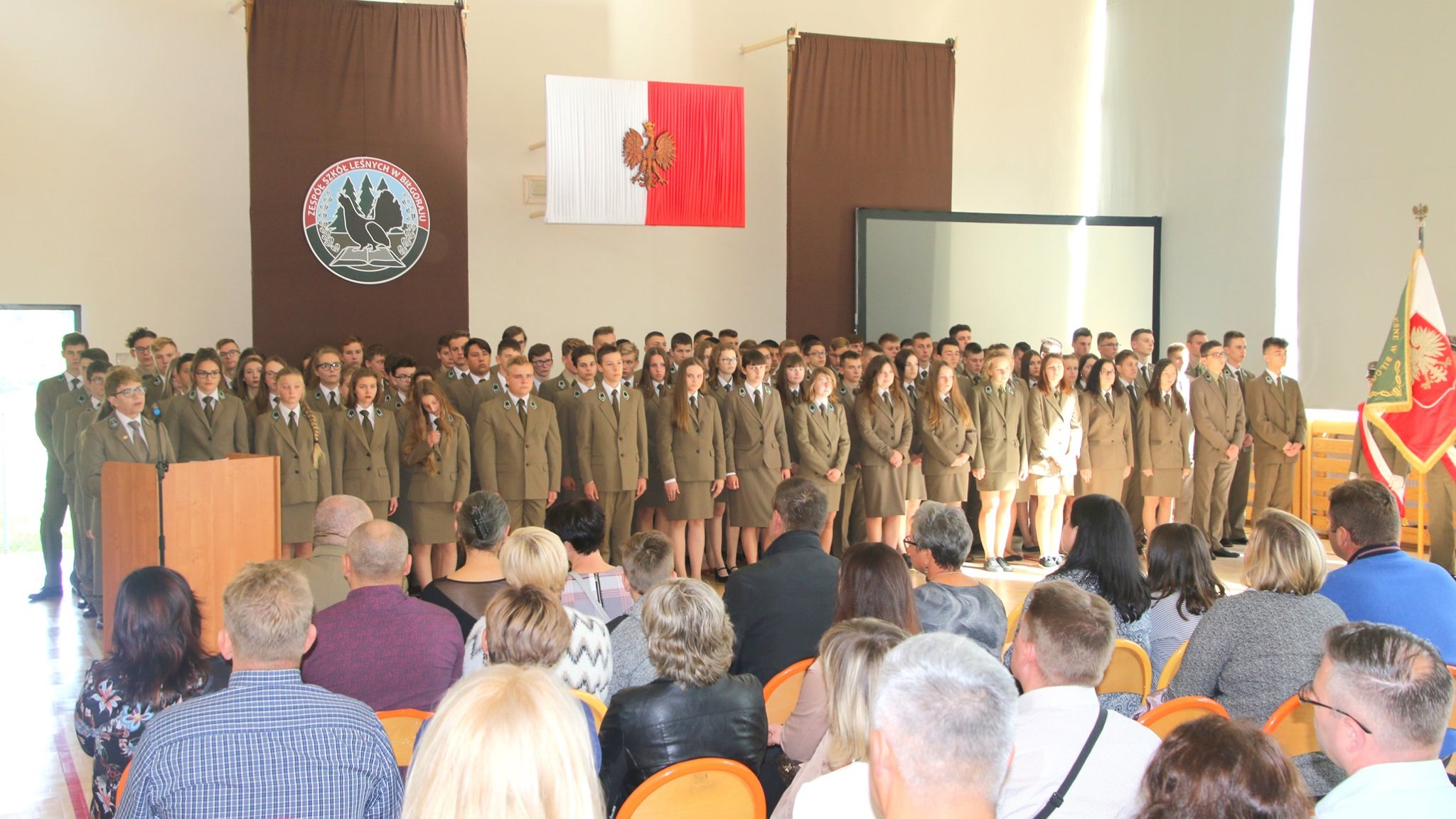 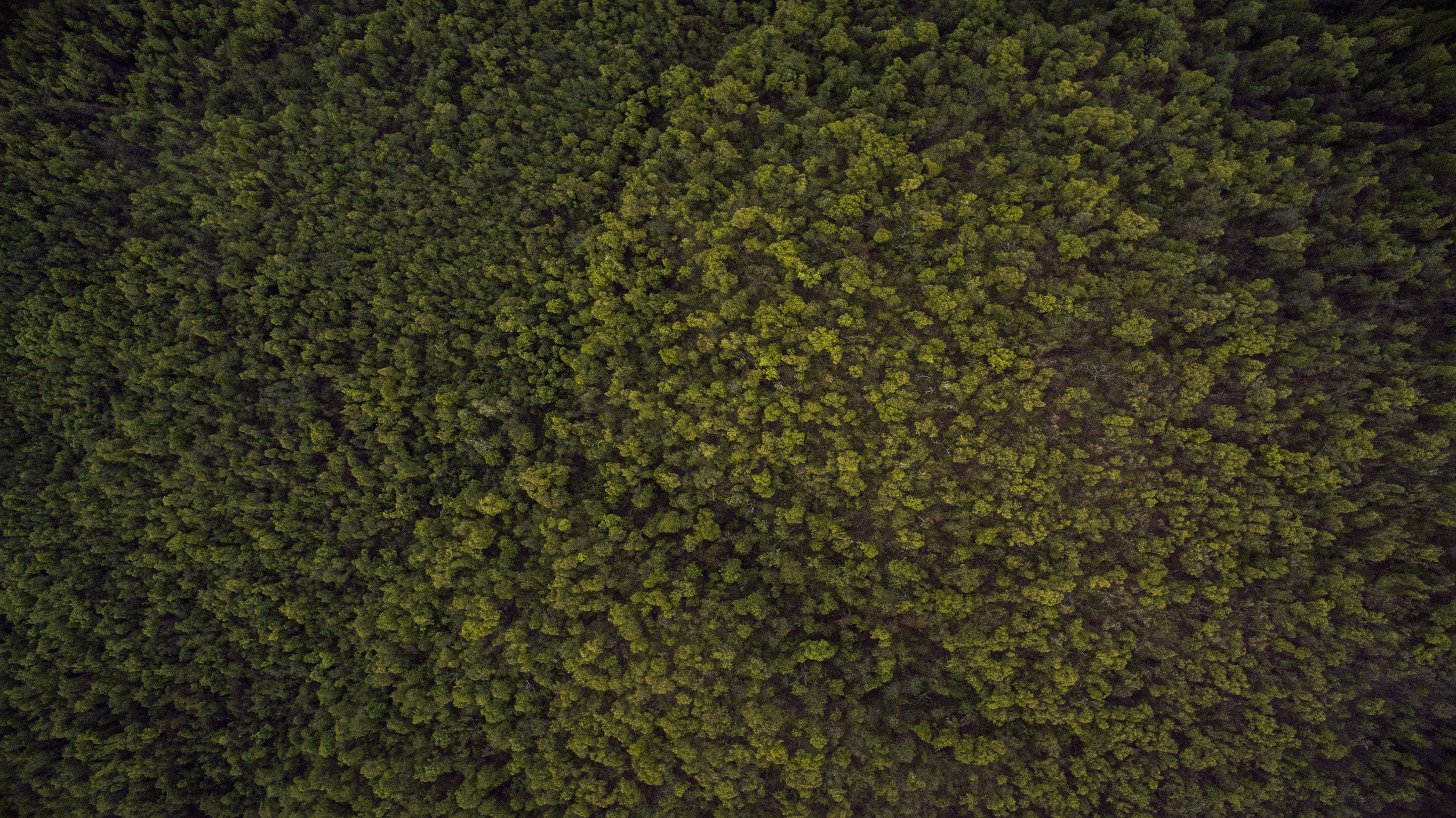 Osiągamy to przez wzajemną współpracę społeczności szkolnej, środowiska lokalnego, instytucji wspierających oraz jednostek organizacyjnych Lasów Państwowych.
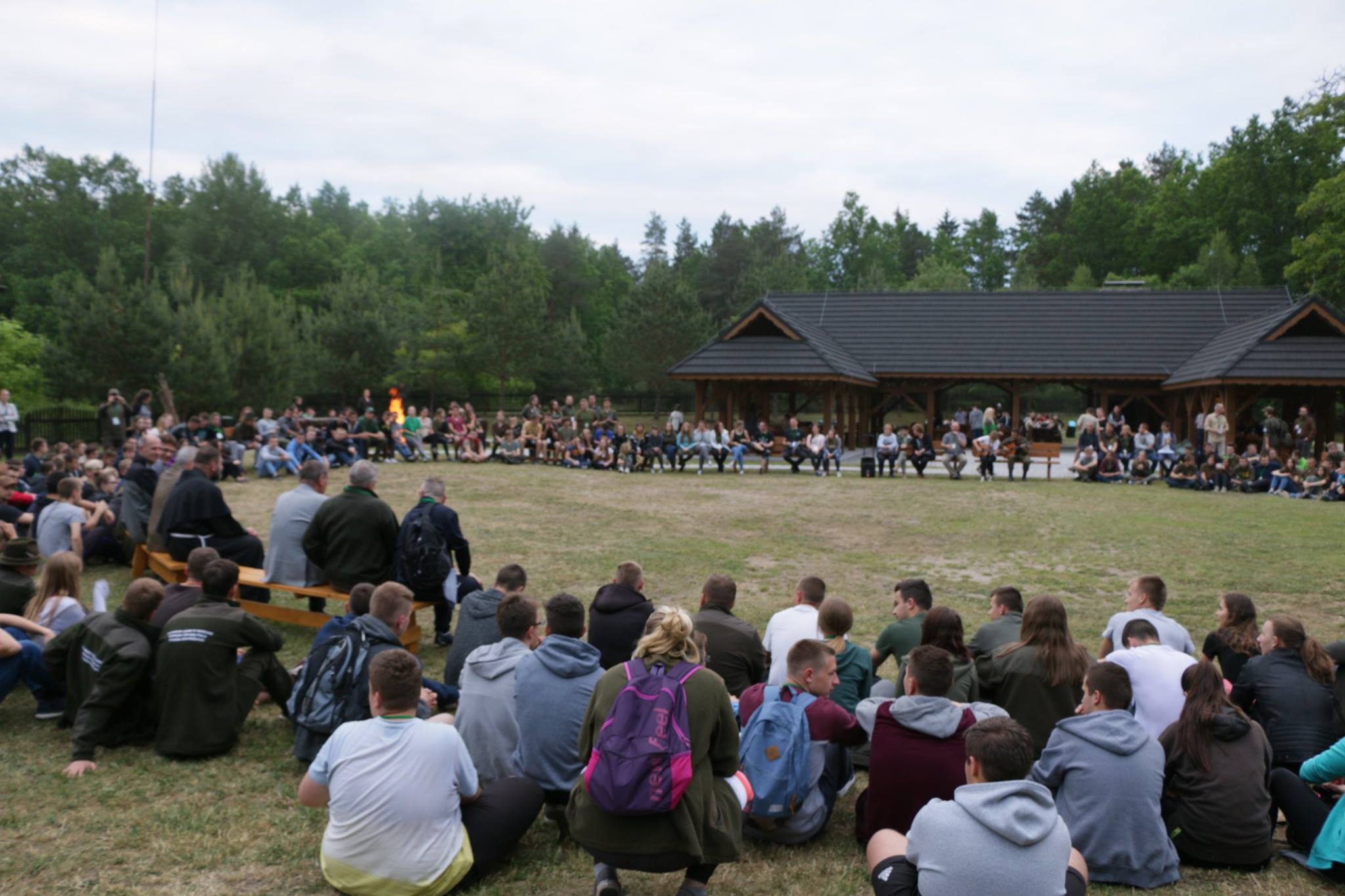 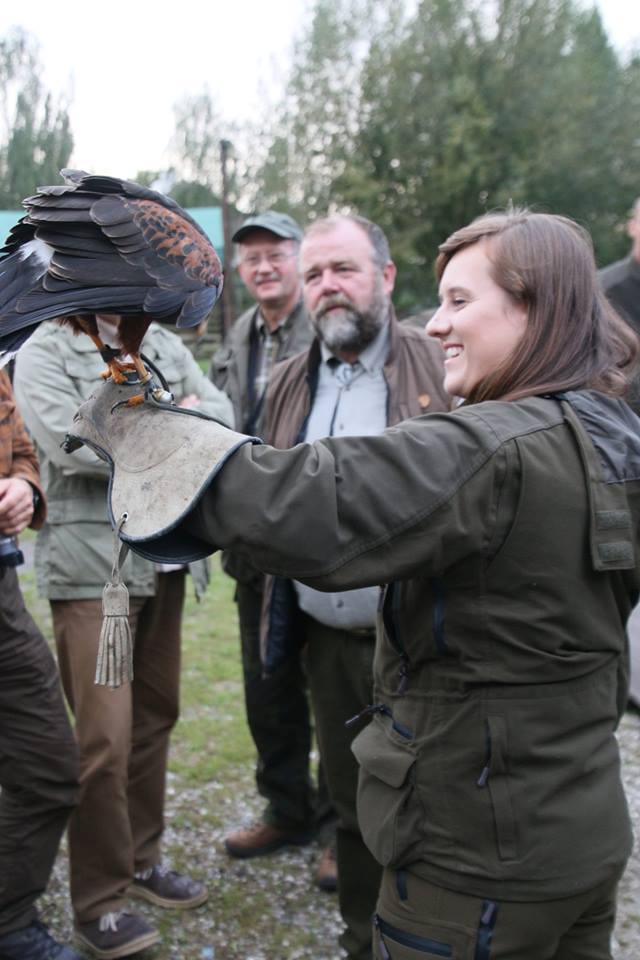 Ekologiczne Forum Młodzieży
Pokazy w ramach spotkań Polskiego Towarzystwa Leśnego
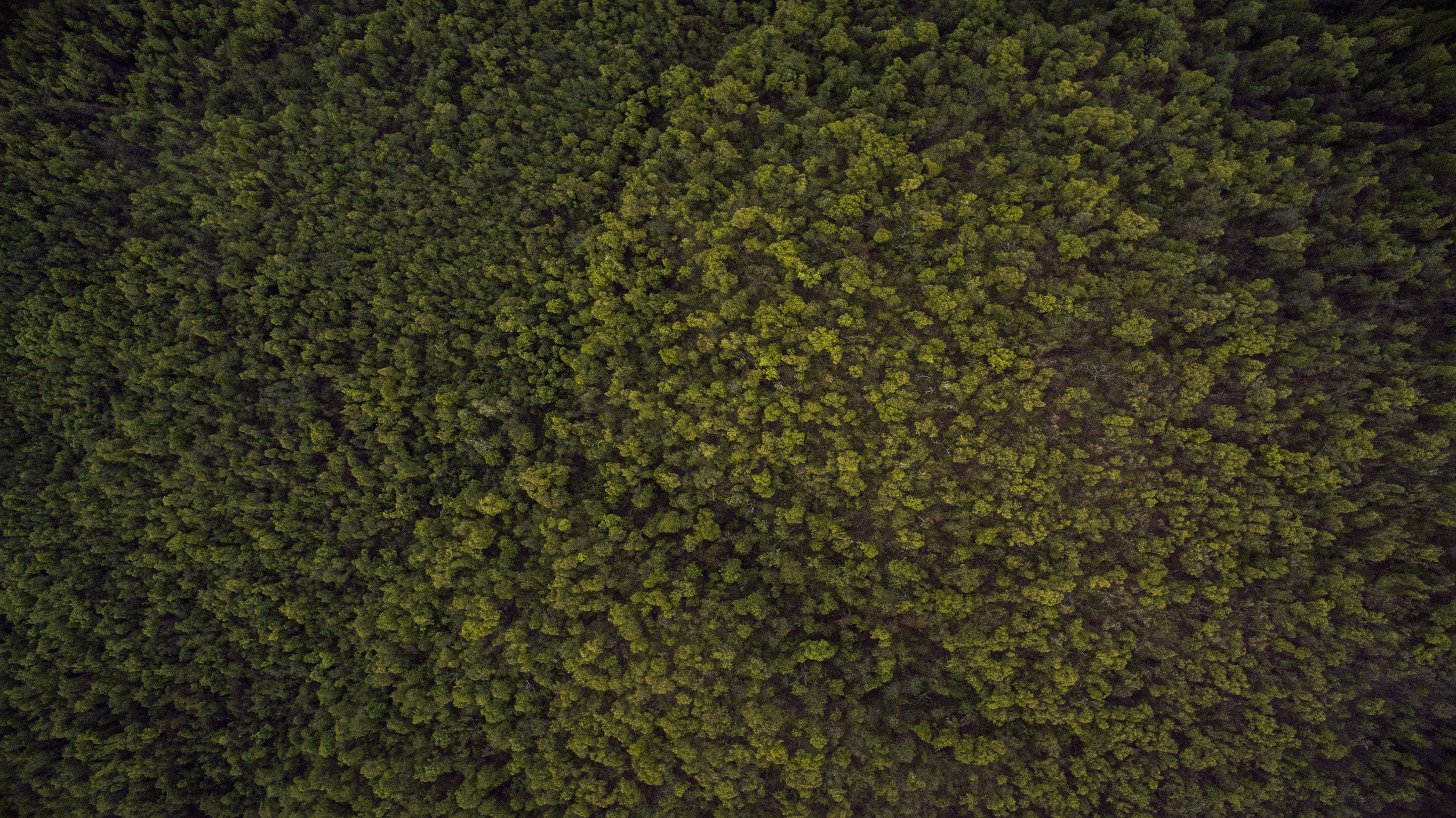 Wyróżnia nas: profesjonalizm w działaniu, utrzymywanie ceremoniału osadzonego w kulturze leśnej i łowieckiej, dążenie do stałego podnoszenia efektywności kształcenia, co skutkuje sukcesami uczniów w olimpiadach i konkursach zawodowych, osiągnięciami sportowymi.
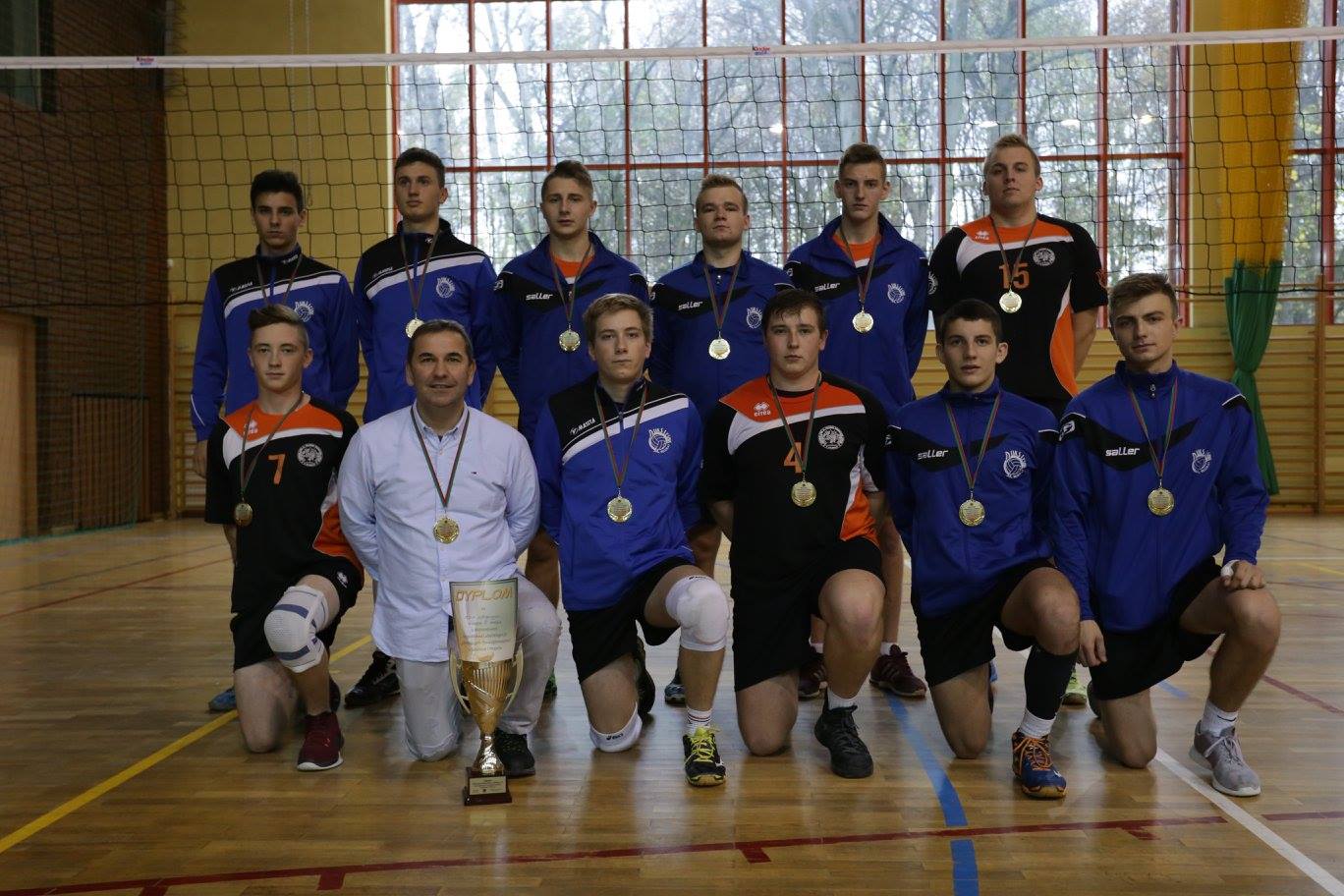 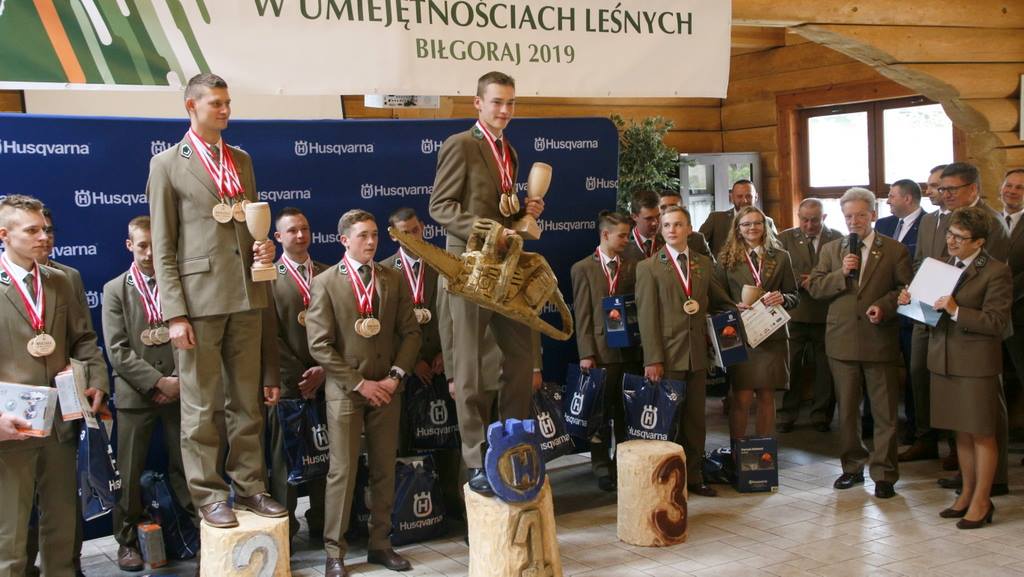 Mistrzostwa Szkół w Umiejętnościach Leśnych
Mistrzostwa Województwa LZS Szkół Rolniczych i Ponadgimnazjalnych w Siatkówce Chłopców
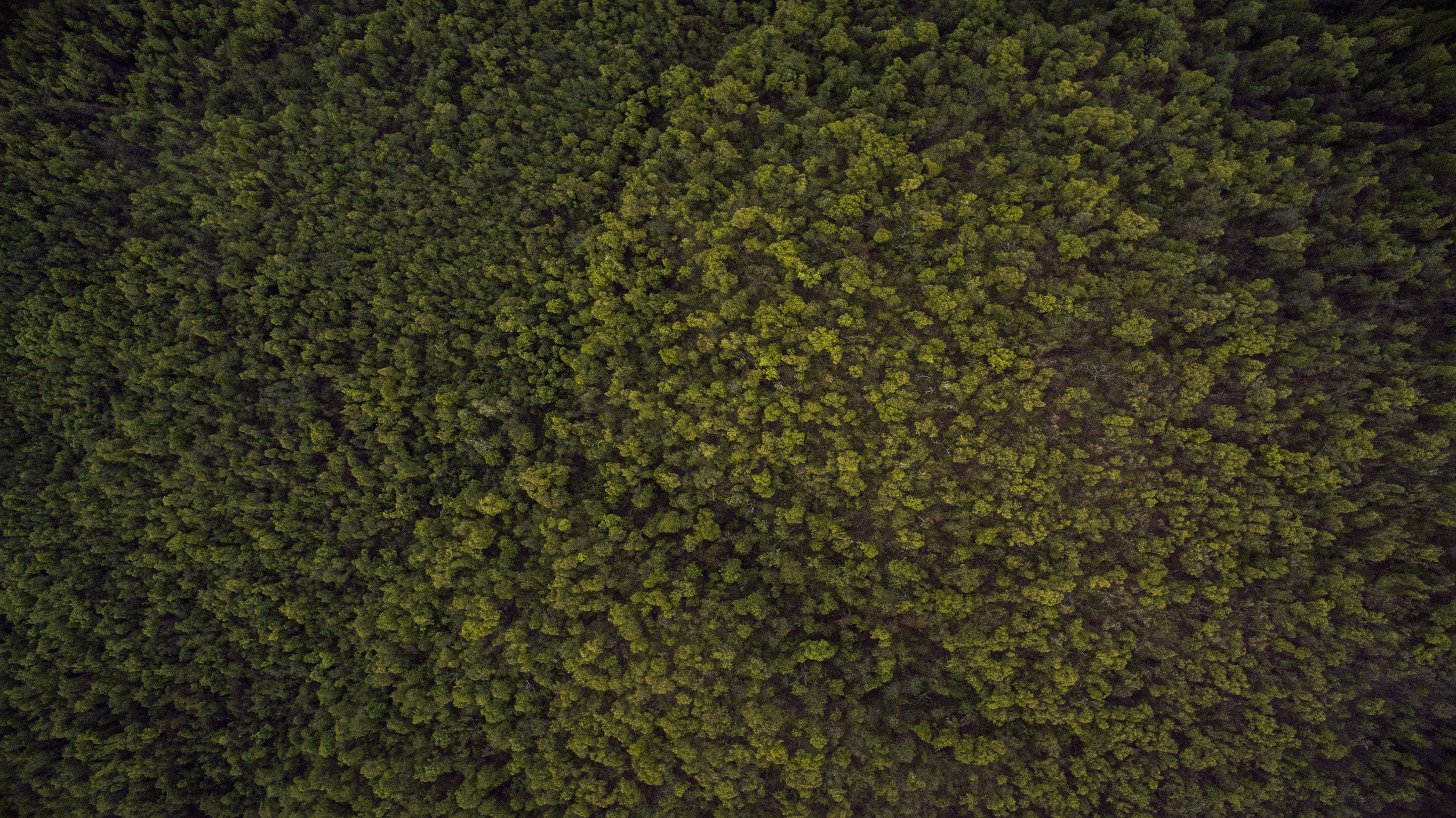 Pamiętając o przeszłości dążymy do wysokiego poziomu kompetencji kluczowych oraz wykorzystania nowoczesnych technik i technologii.
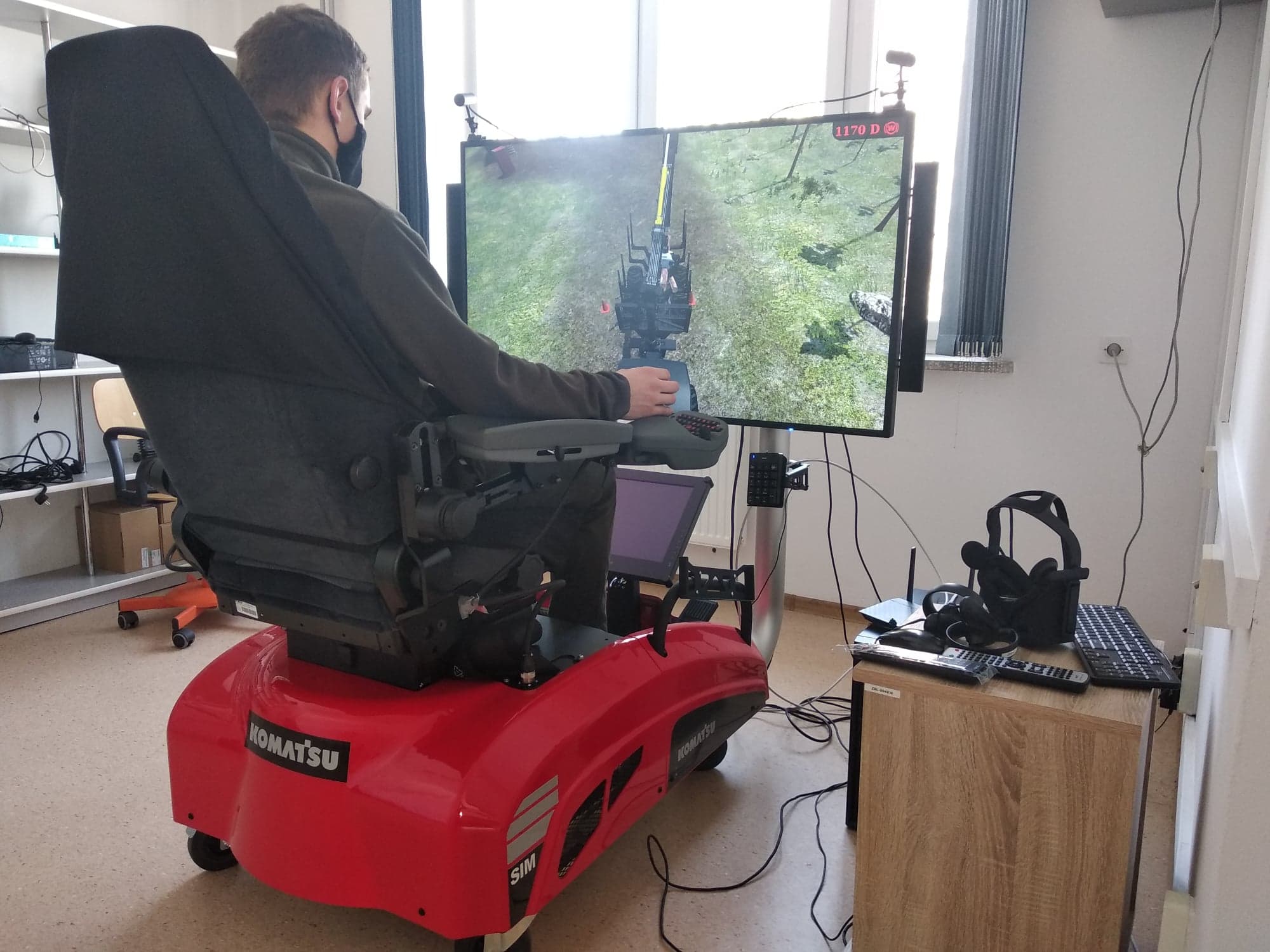 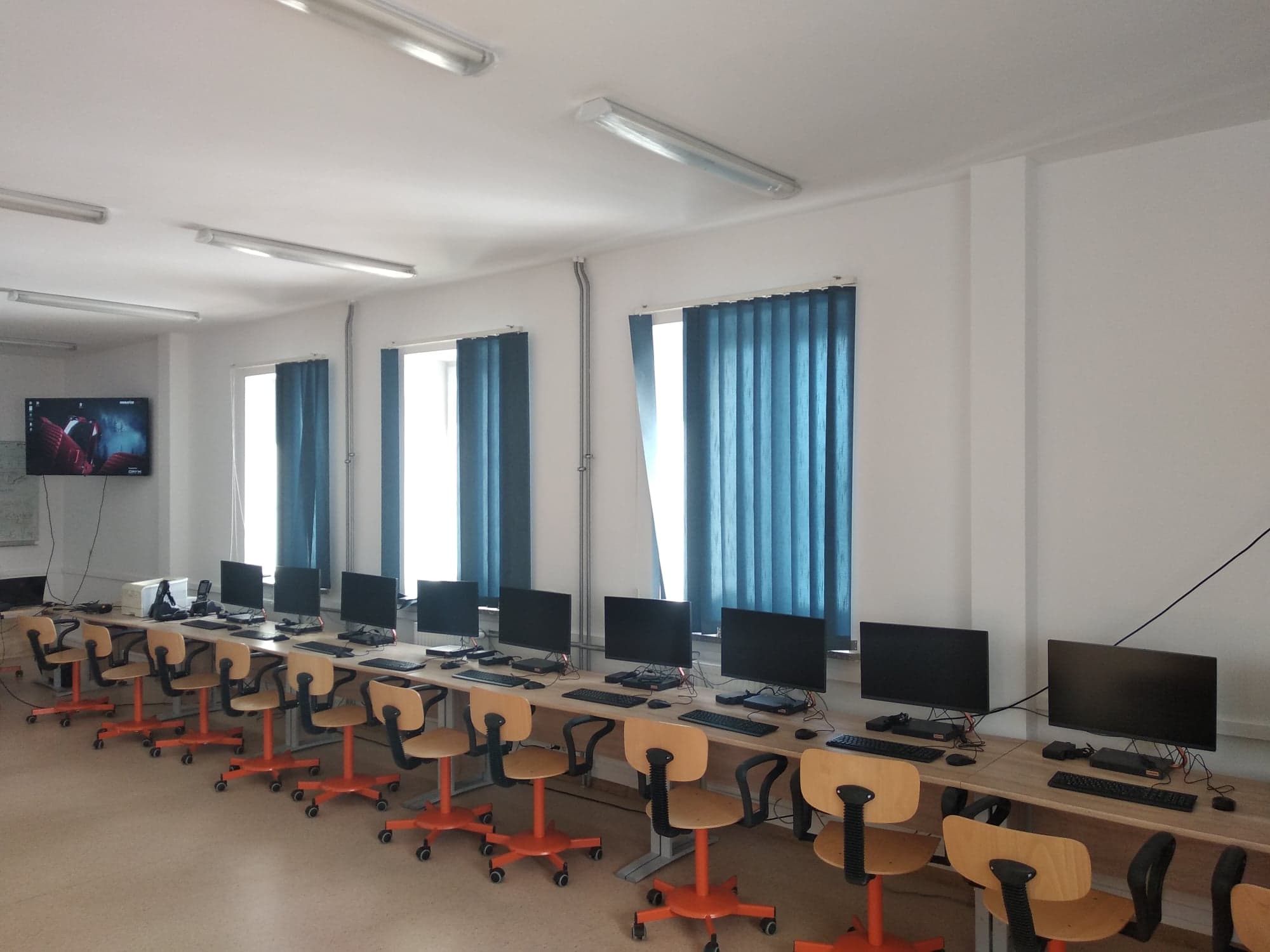 Symulator maszyny wielooperacyjnej
Pracownia do ćwiczeń z zakresu obsługi Systemu Informatycznego Lasów Państwowych
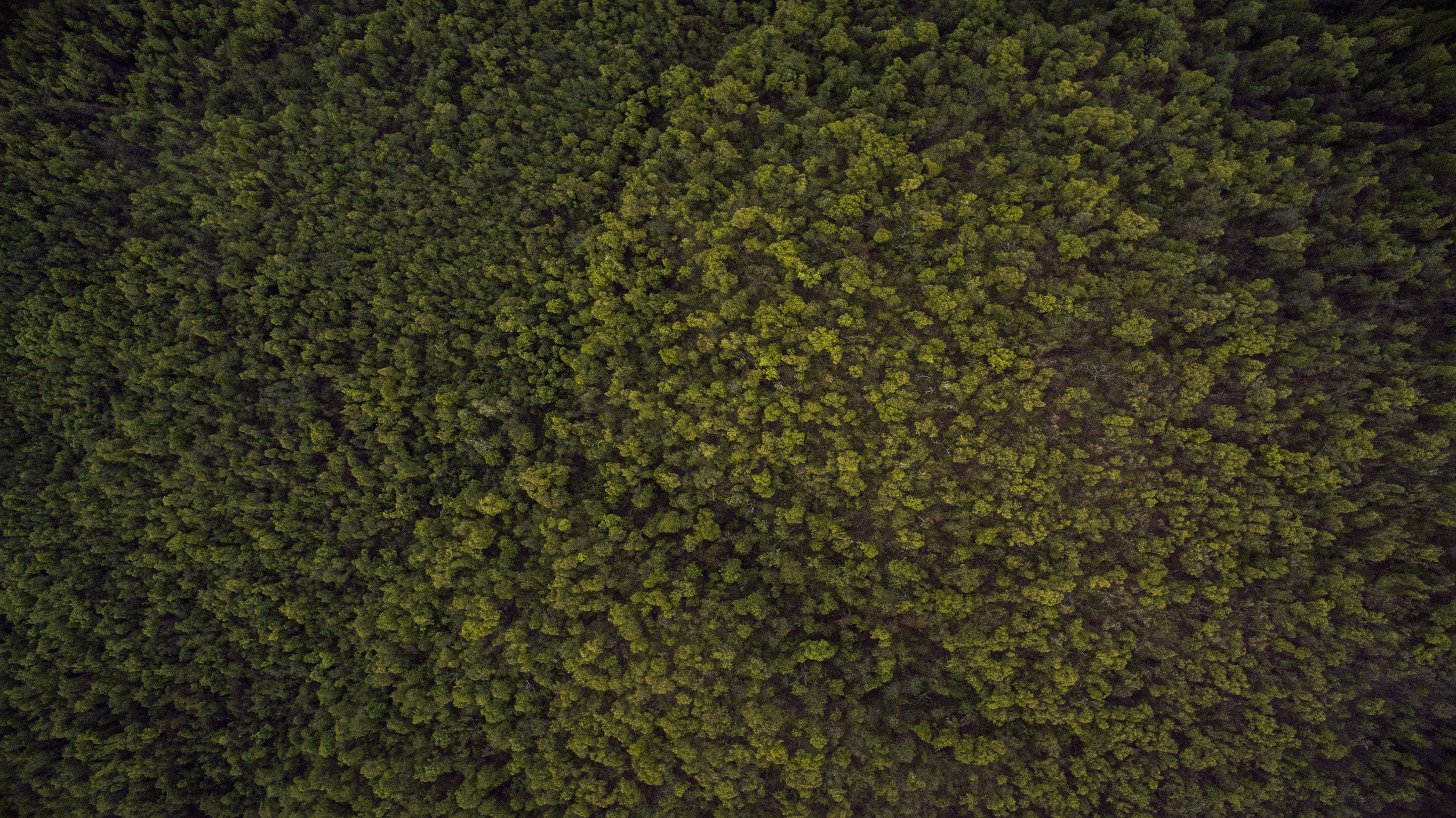 Siłownia dostępna dla uczniów
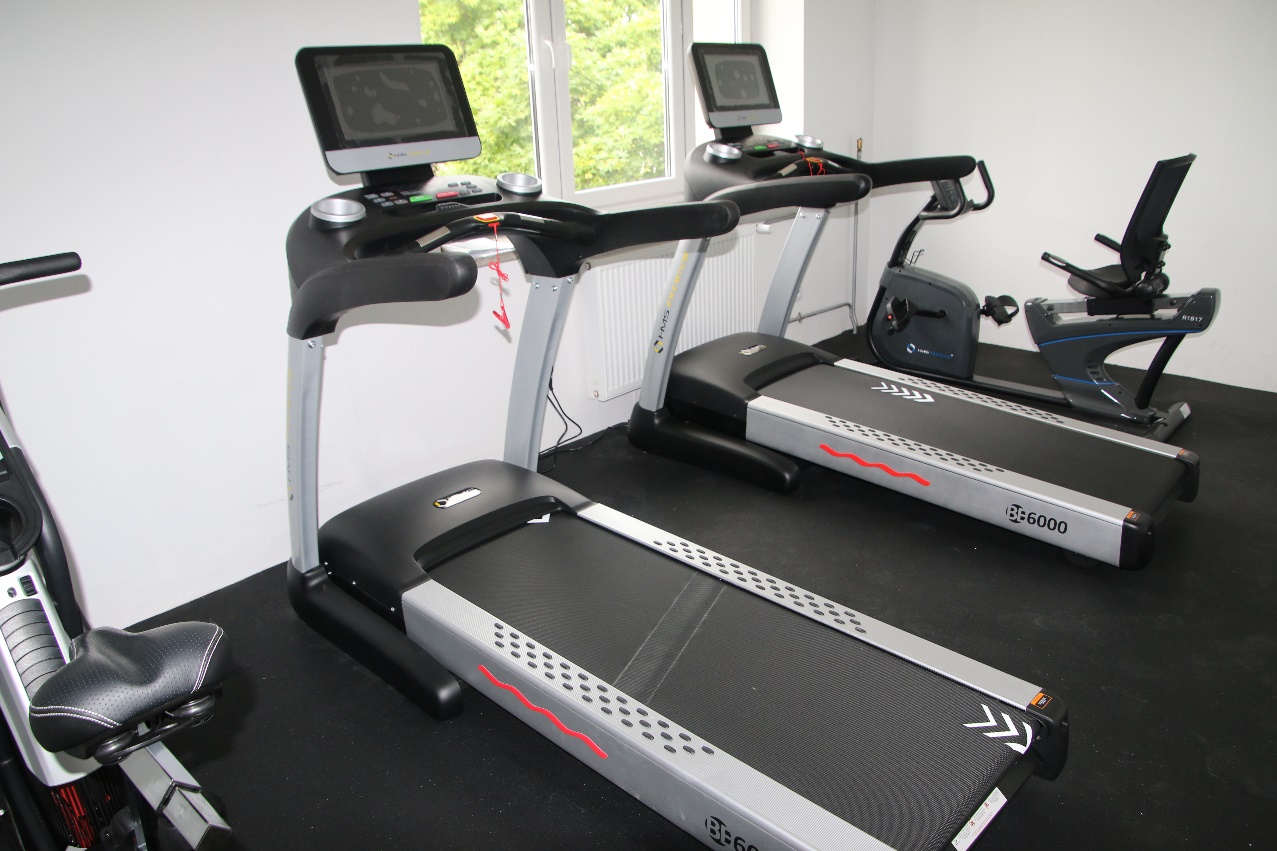 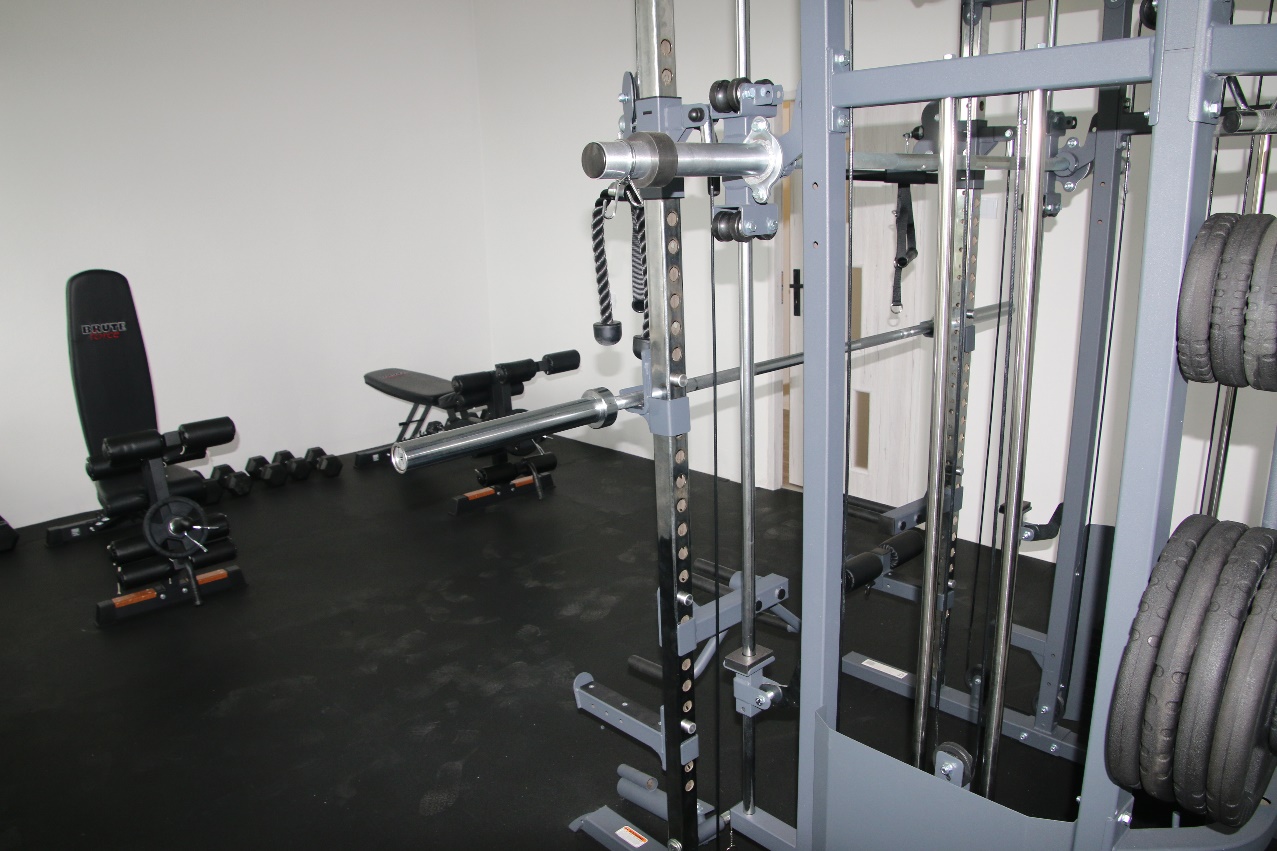 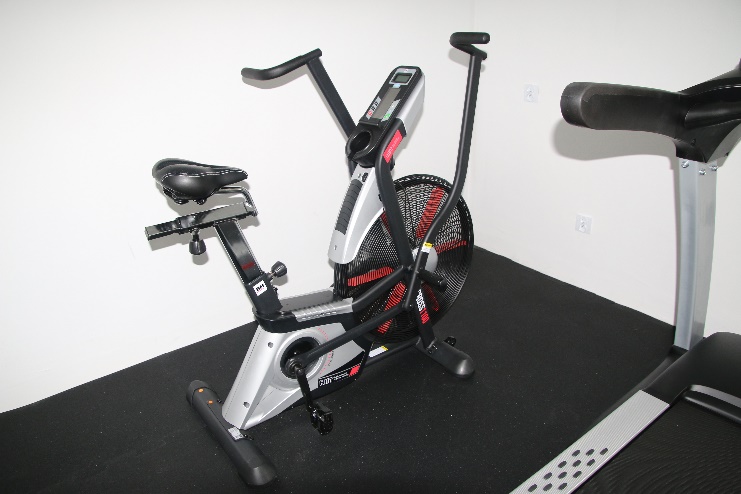 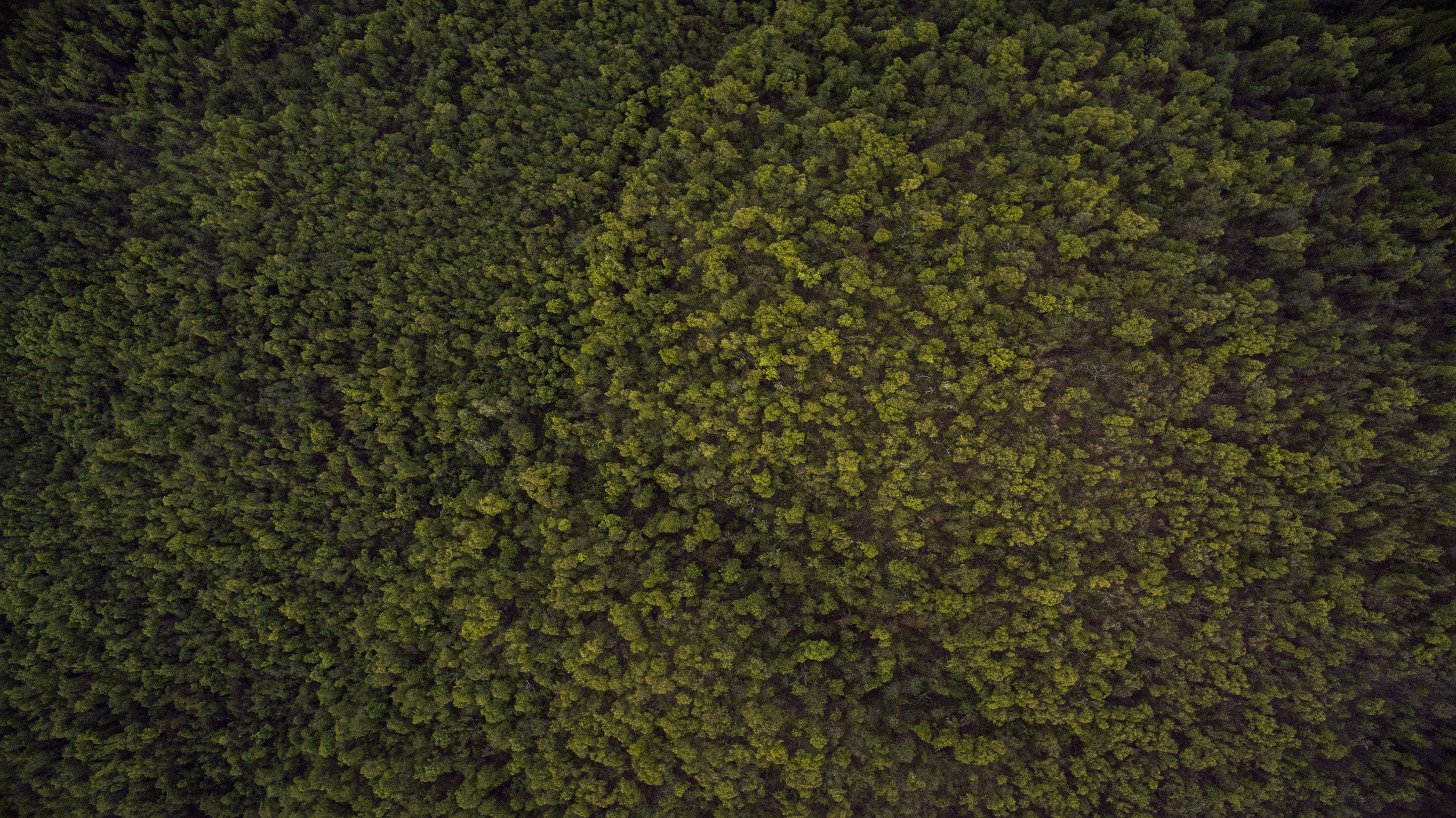 Zespół Szkół Leśnych
w Biłgoraju

ul. Polna 3
23-400 Biłgoraj
tel.: 84 6880797
fax: 84 6867486
email: sekretariat@zslbilgoraj.pl
www.zslbilgoraj.pl